CS1033 Assignment 1 Slide Show (Group 3)
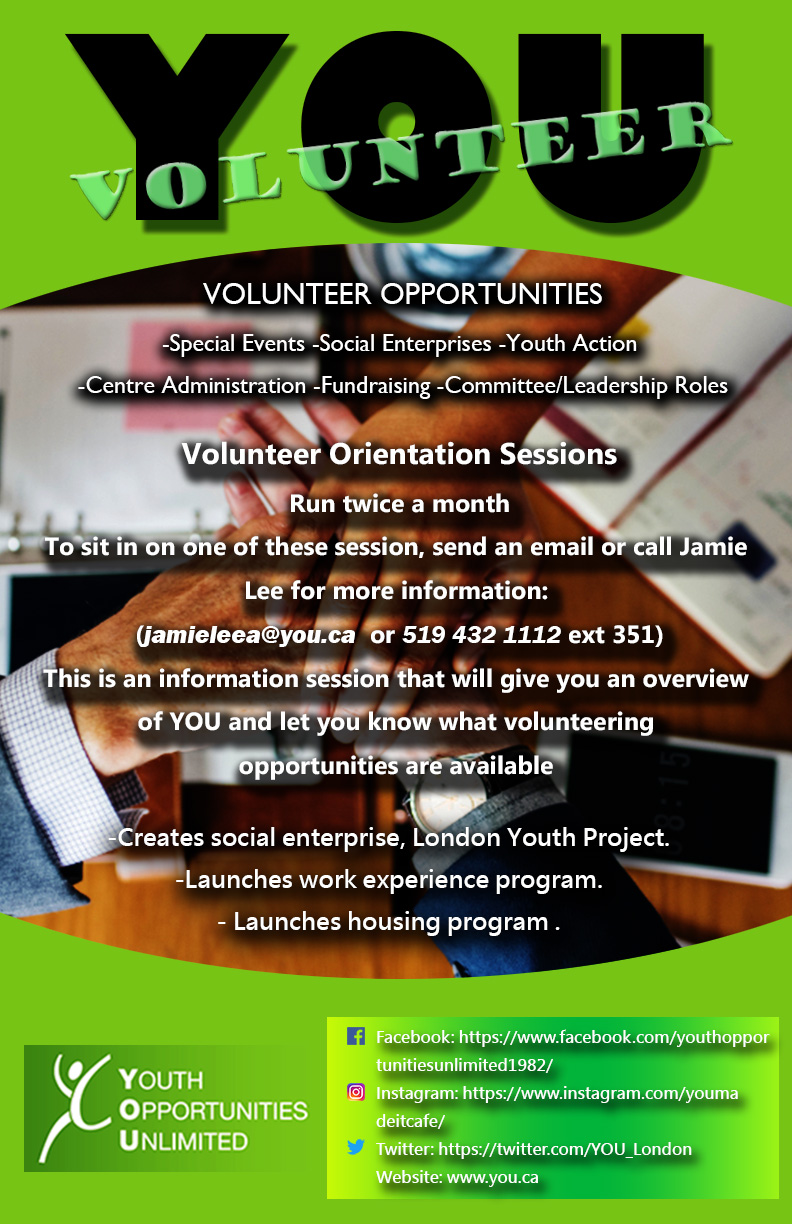 1/128
[Speaker Notes: zliu857_poster.jpg]
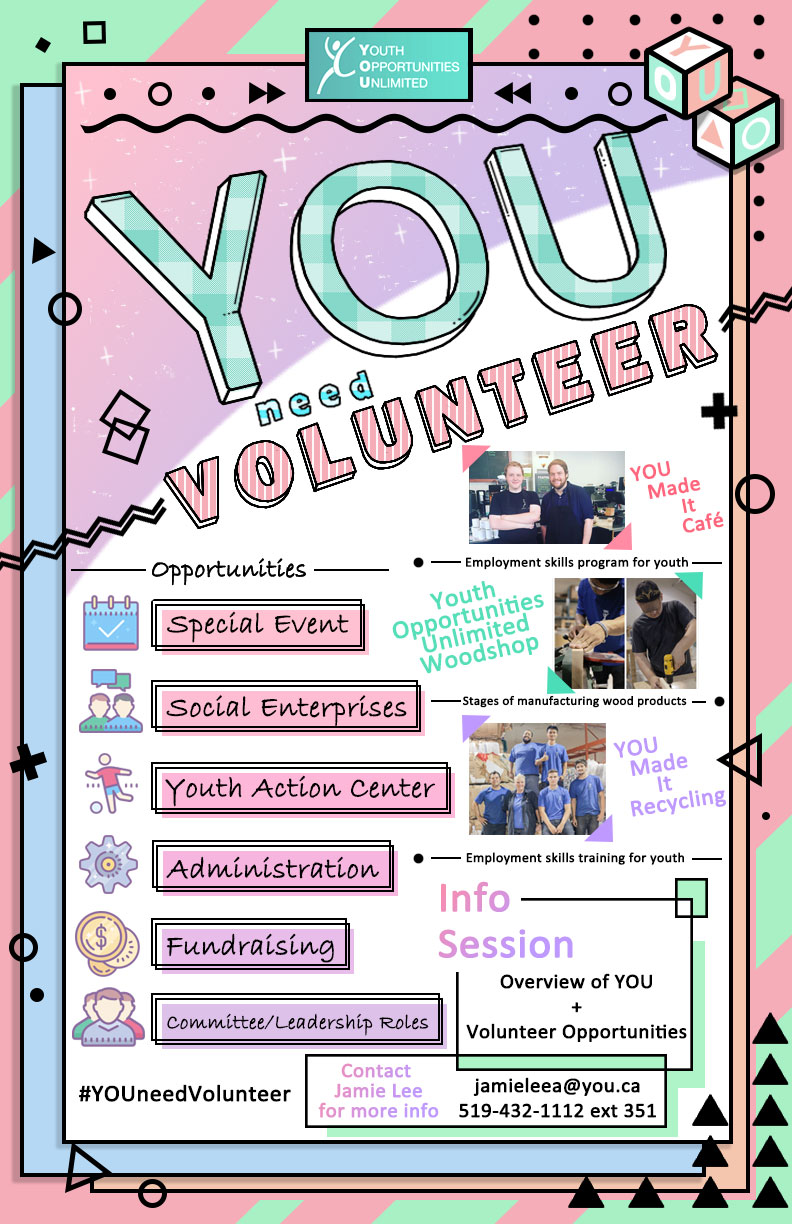 2/128
[Speaker Notes: zli949_poster.jpg]
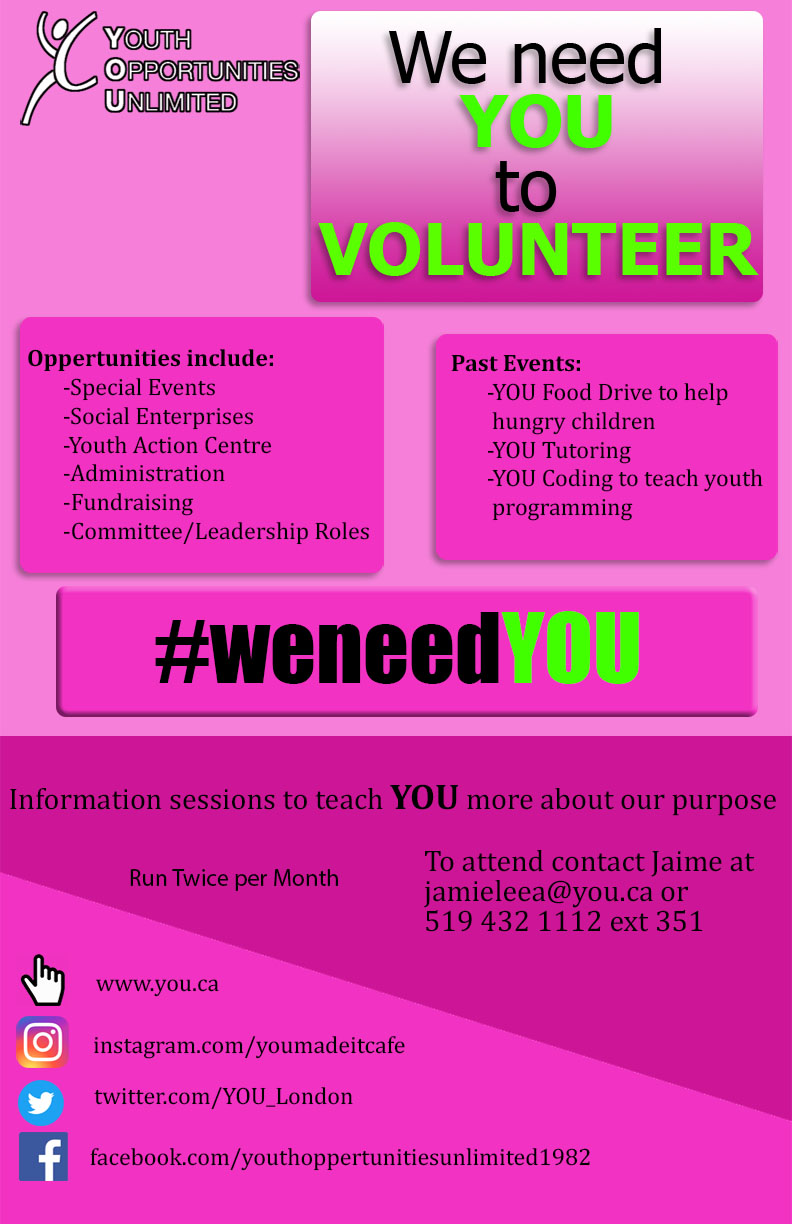 3/128
[Speaker Notes: zjiwani4_poster.jpg]
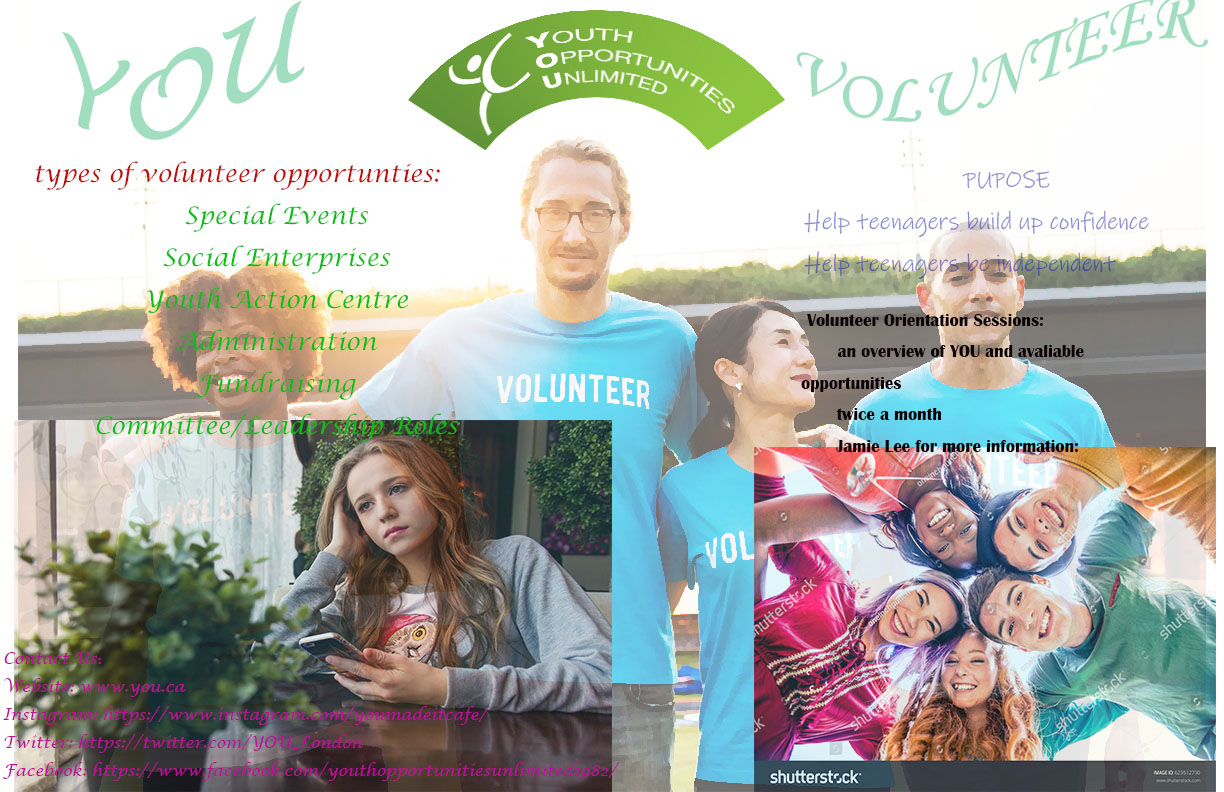 4/128
[Speaker Notes: yliu3563_poster.jpg]
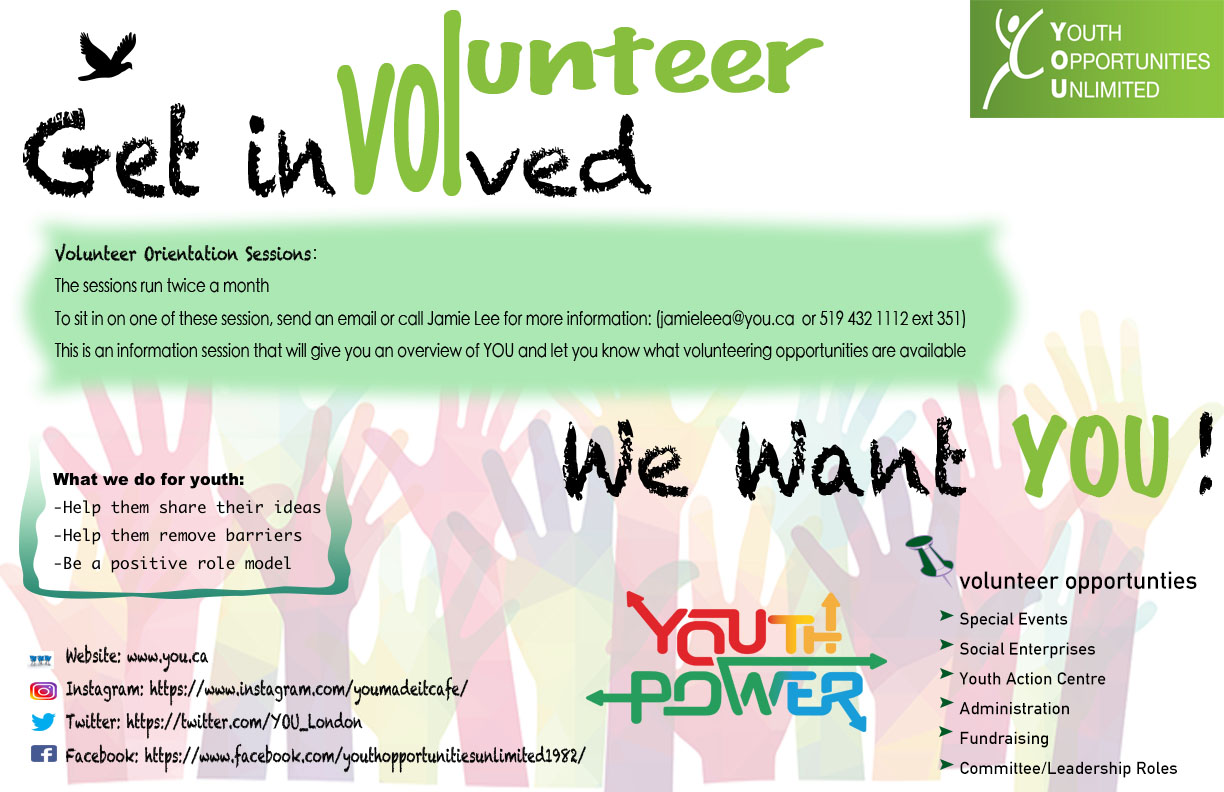 5/128
[Speaker Notes: yliu3447_poster.jpg]
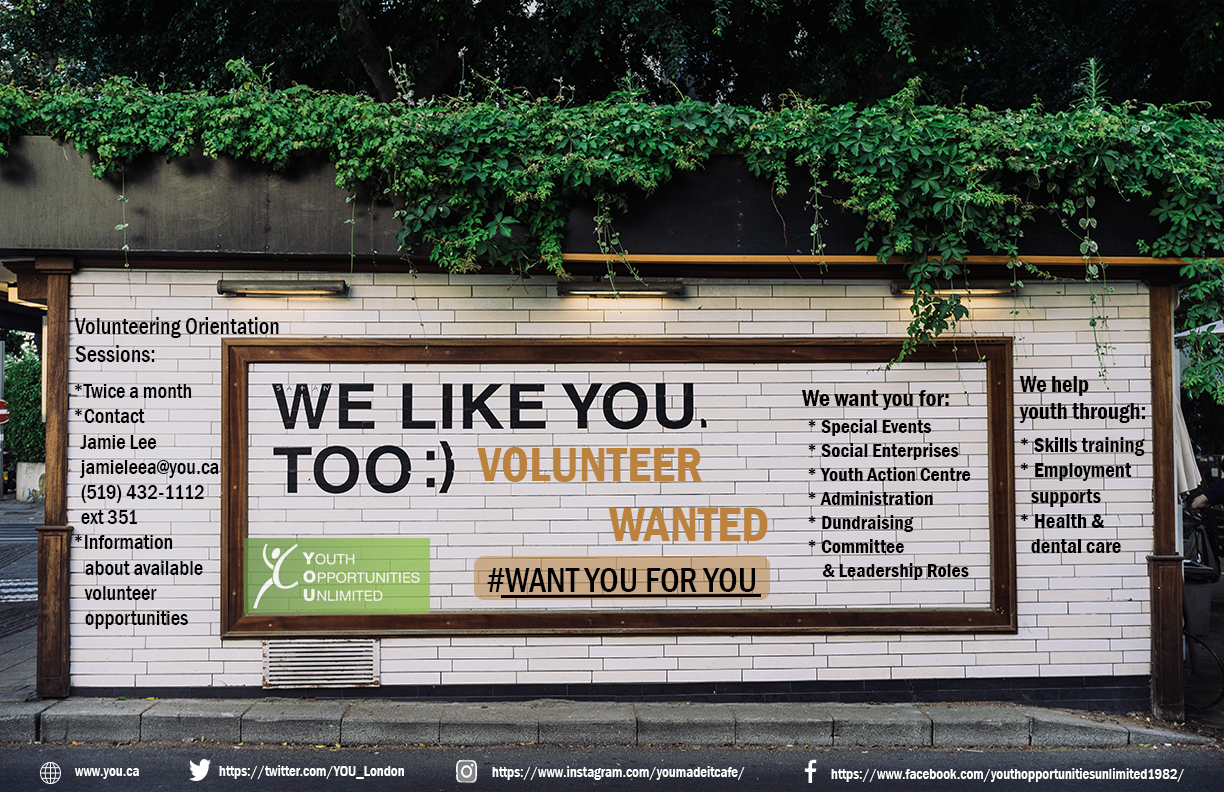 6/128
[Speaker Notes: yliu2566_poster.jpg]
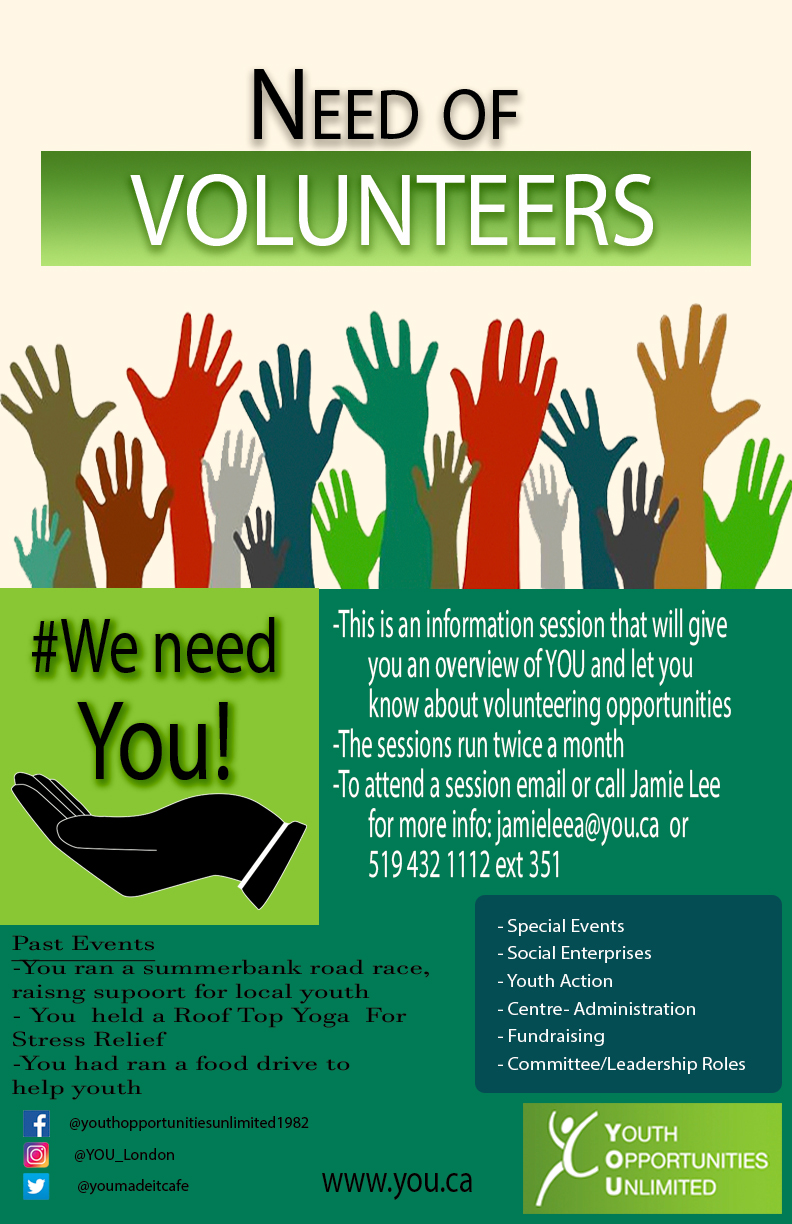 7/128
[Speaker Notes: ylim48_poster.jpg]
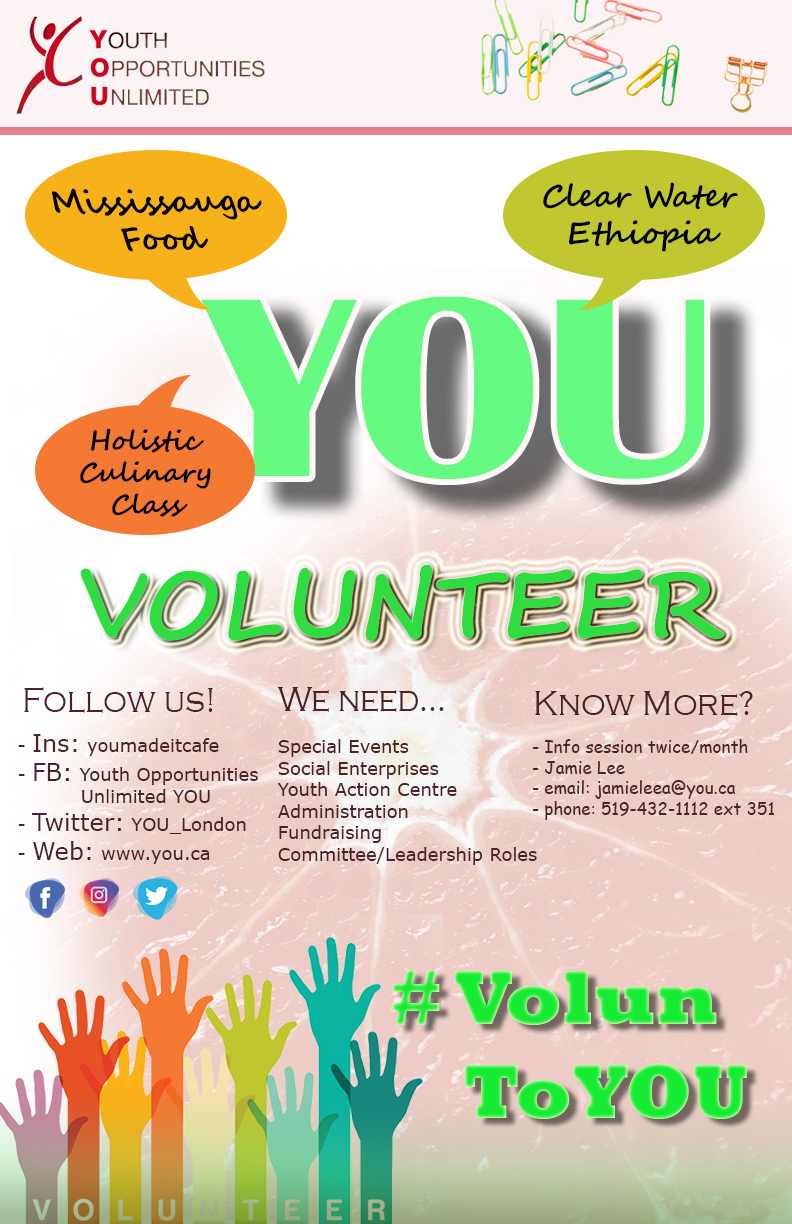 8/128
[Speaker Notes: yli3456_poster.jpg]
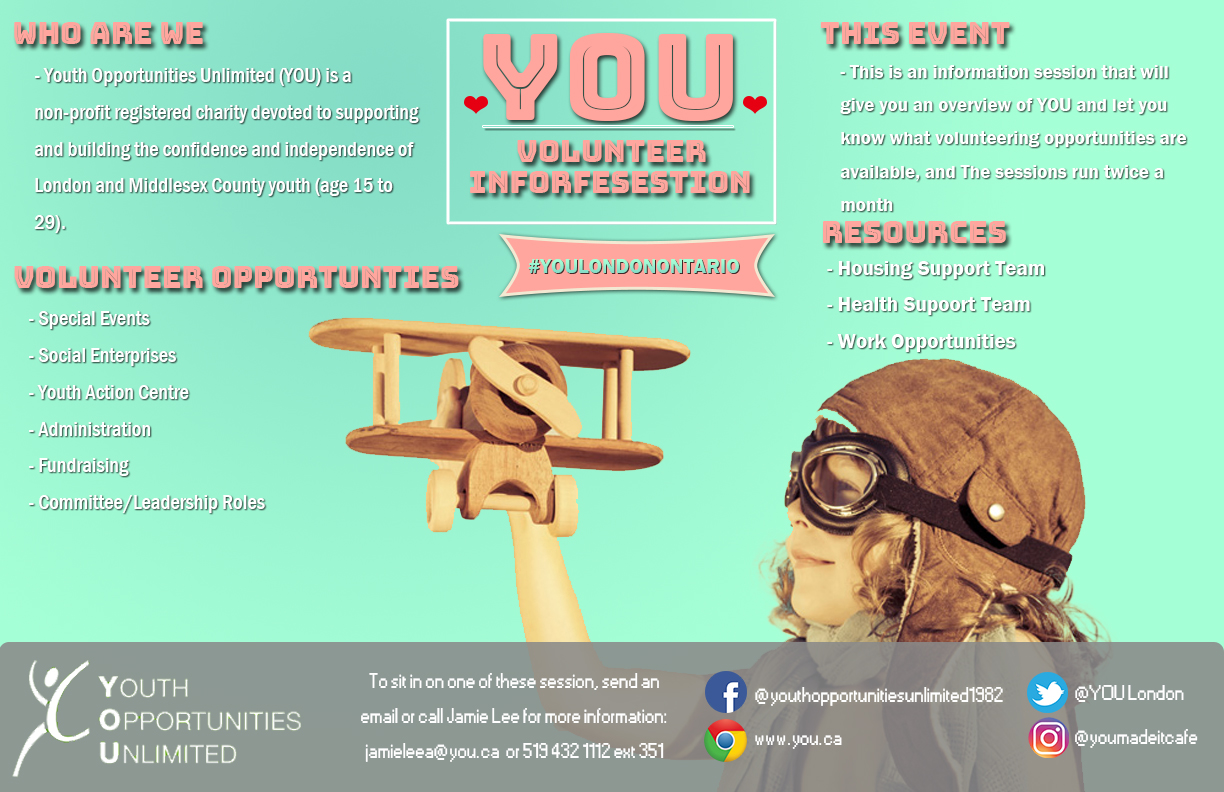 9/128
[Speaker Notes: yli3284_poster.jpg]
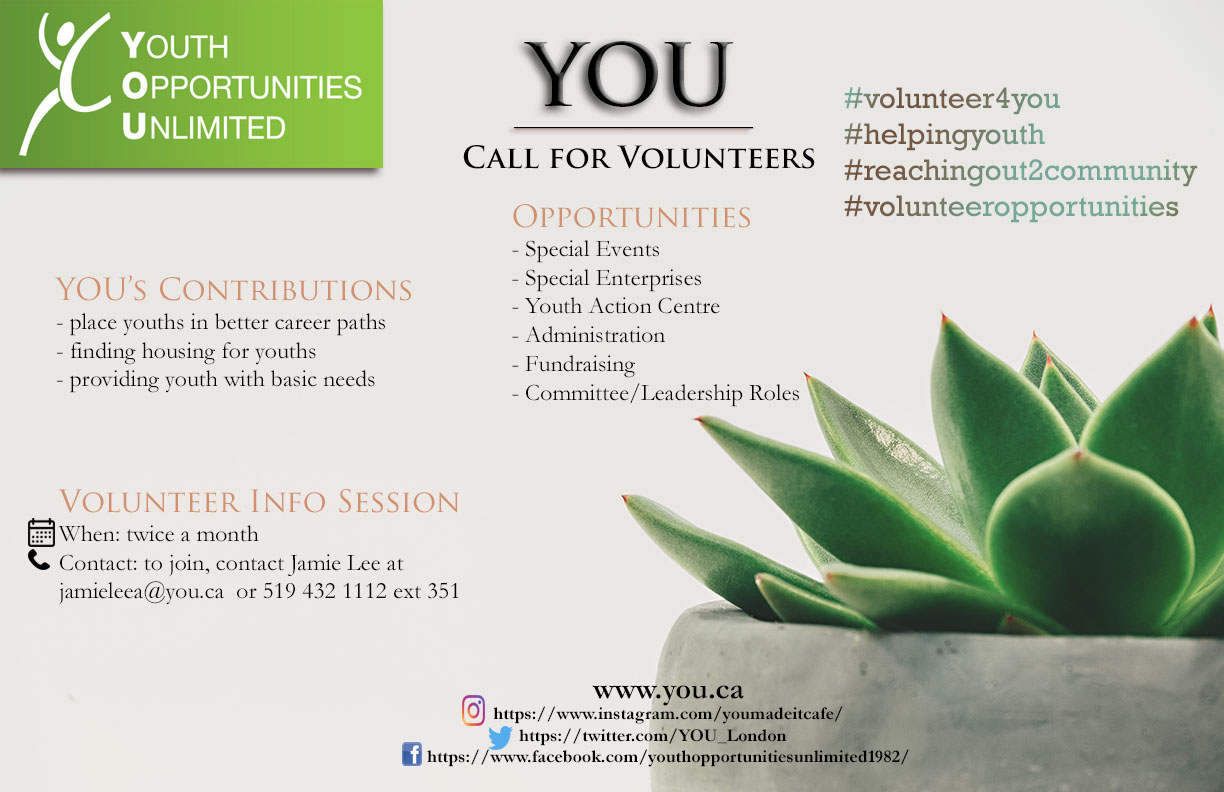 10/128
[Speaker Notes: ykim673_poster.jpg]
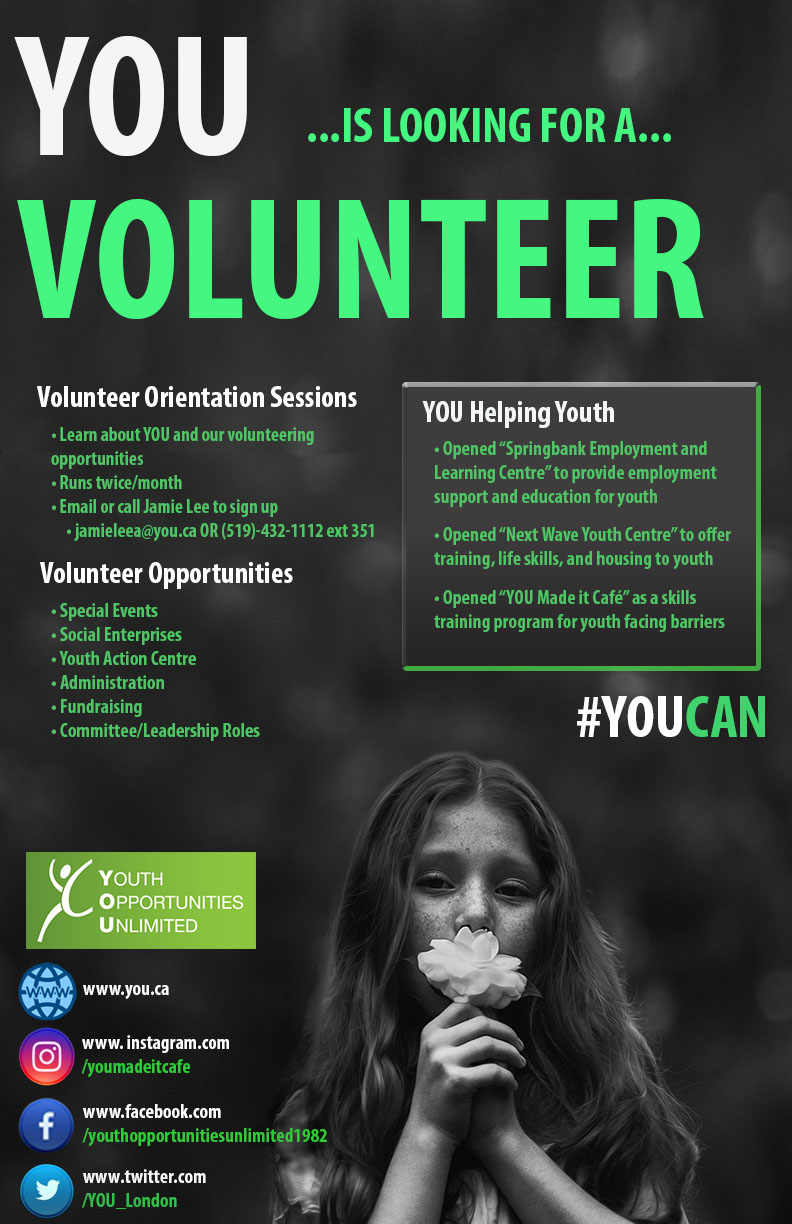 11/128
[Speaker Notes: ykhandel_poster.jpg]
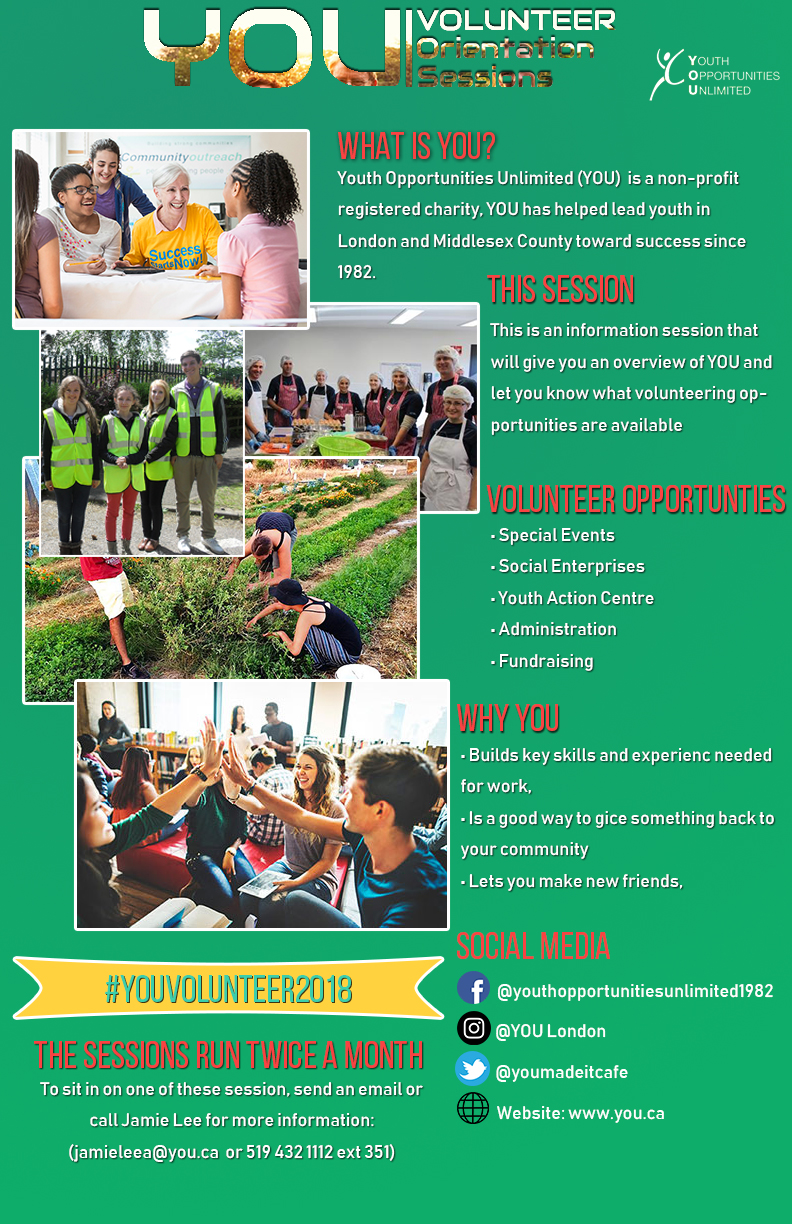 12/128
[Speaker Notes: xliu832_poster.jpg]
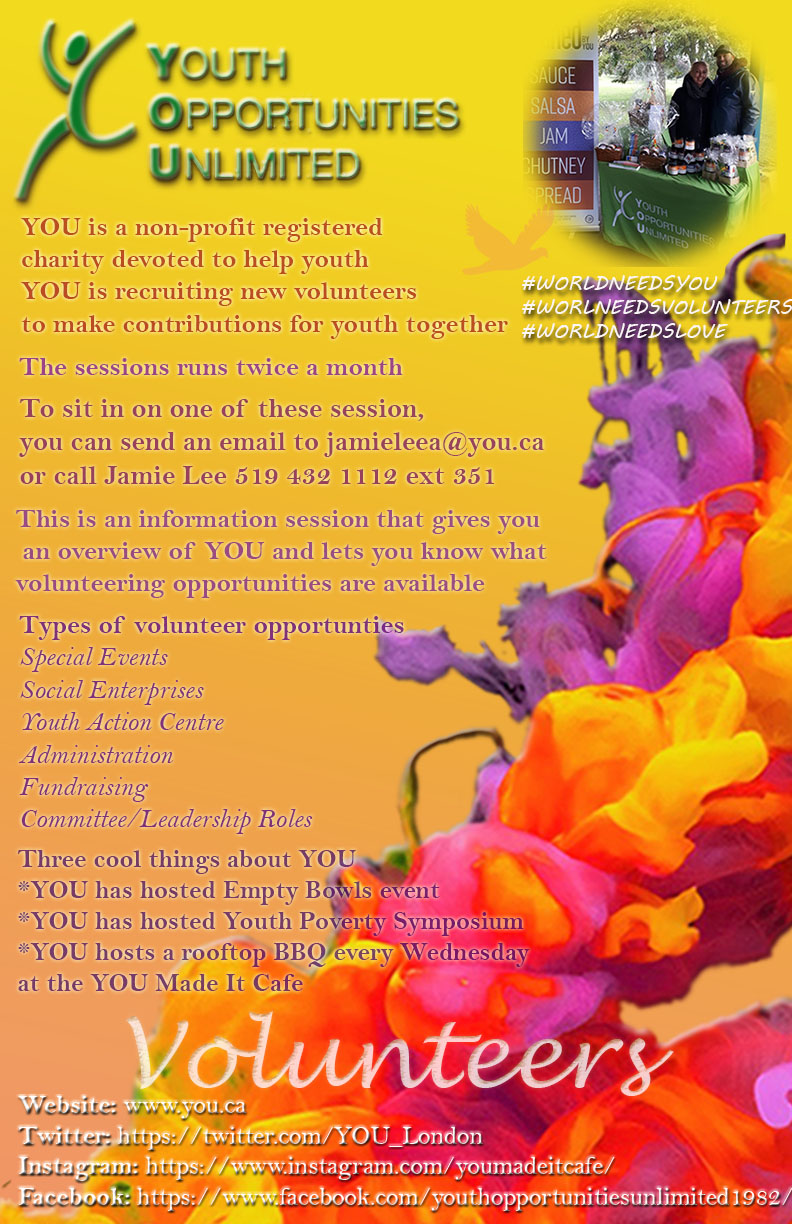 13/128
[Speaker Notes: xli2564_poster.jpg]
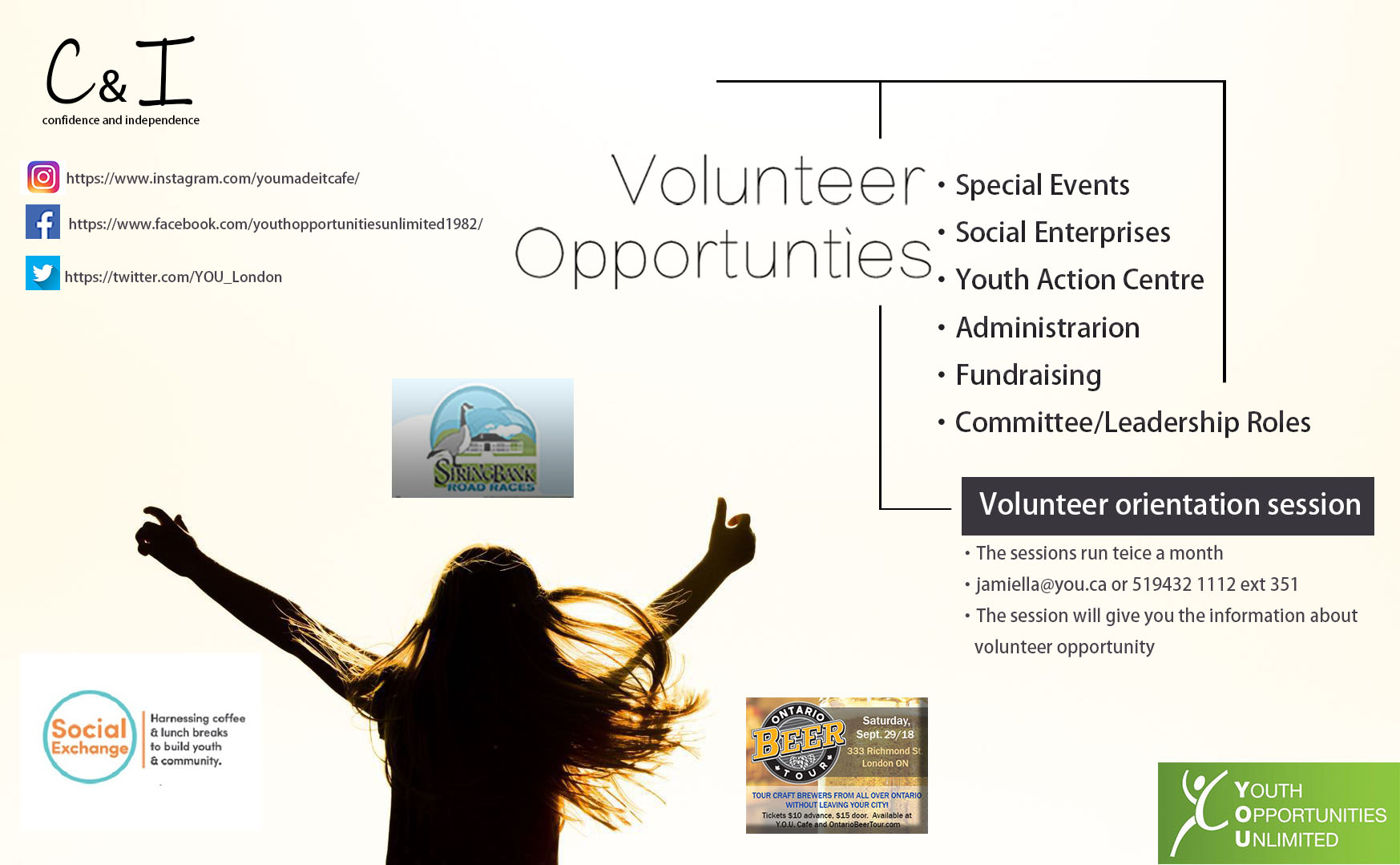 14/128
[Speaker Notes: xli2552_poster.jpg]
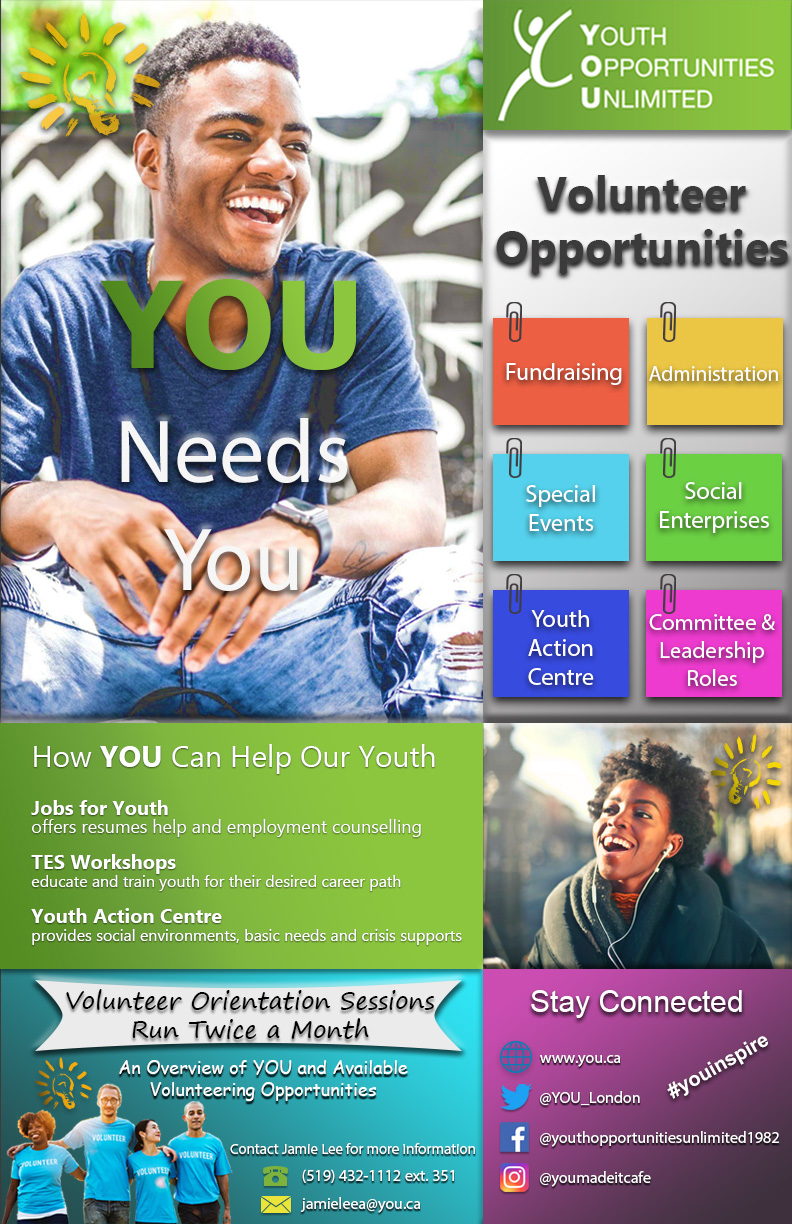 15/128
[Speaker Notes: xjian45_poster.jpg]
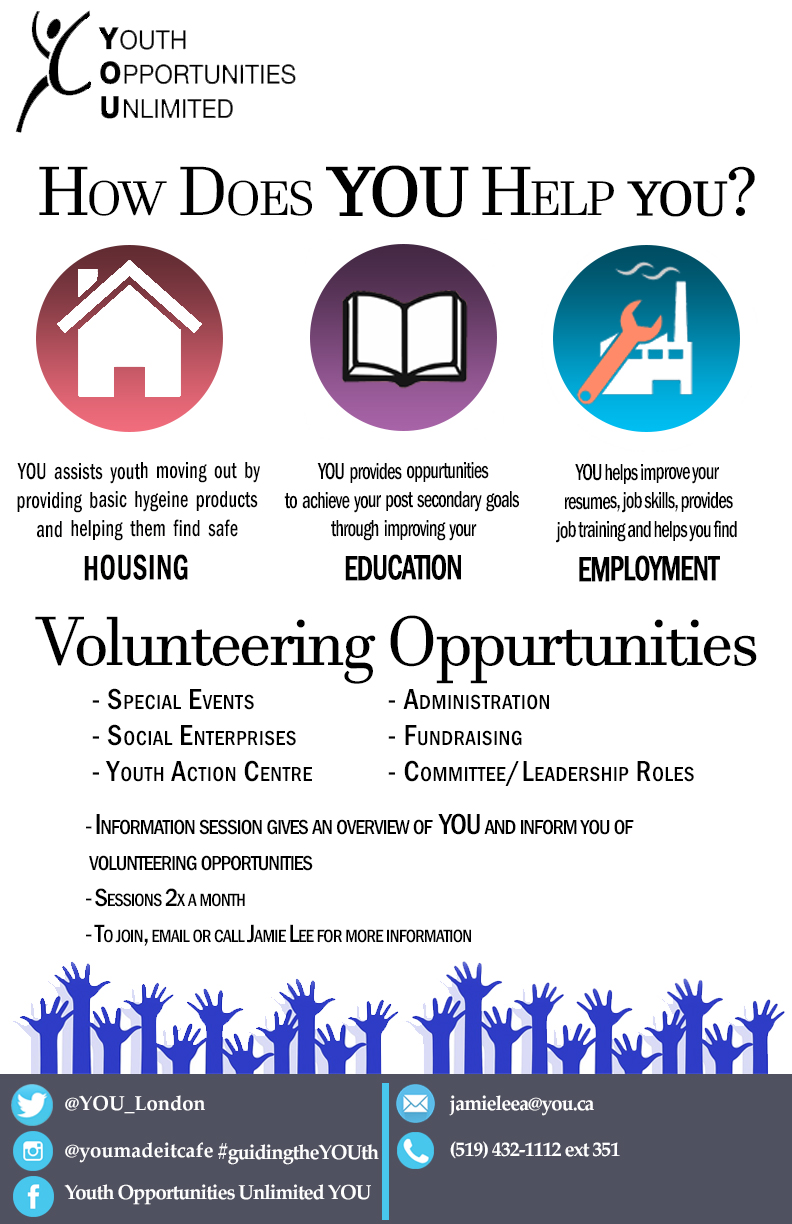 16/128
[Speaker Notes: vmakenth_poster.jpg]
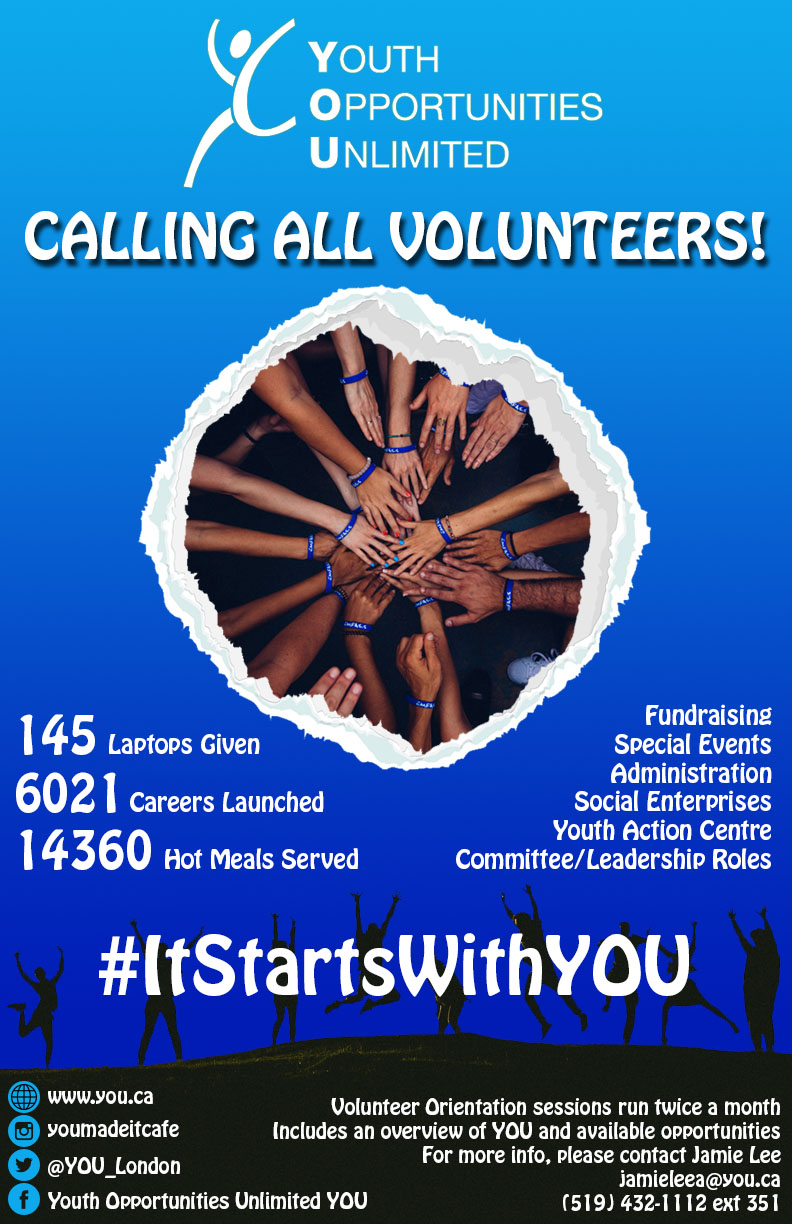 17/128
[Speaker Notes: vly24_poster.jpg]
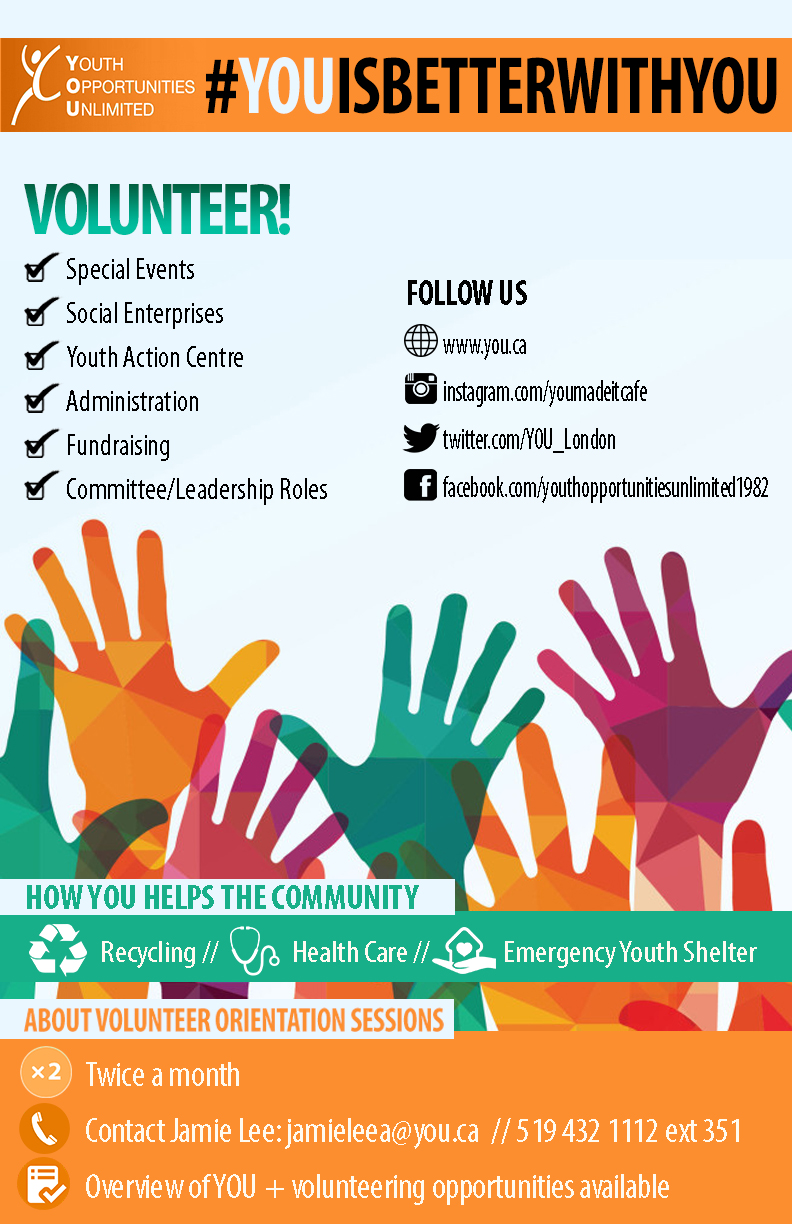 18/128
[Speaker Notes: vlau46_poster.jpg]
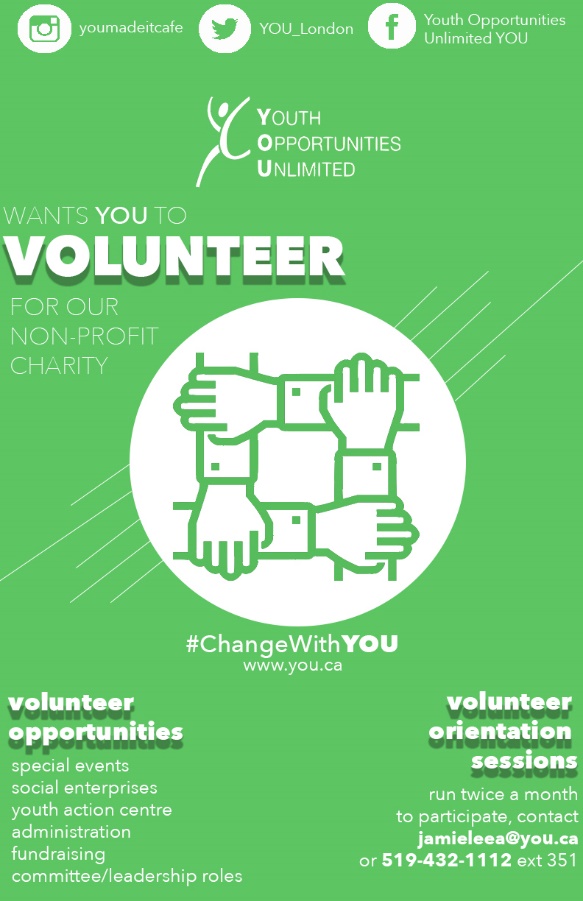 19/128
[Speaker Notes: tmarti93_poster.jpg]
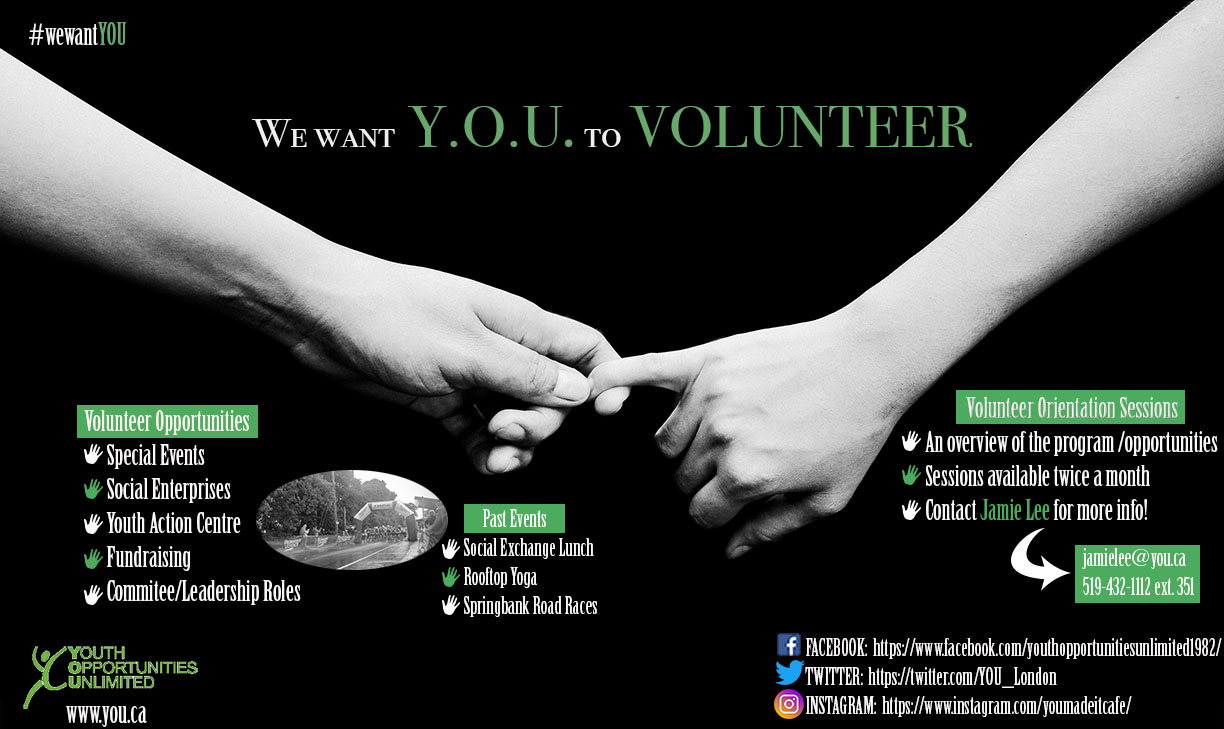 20/128
[Speaker Notes: tmahabi_poster.jpg]
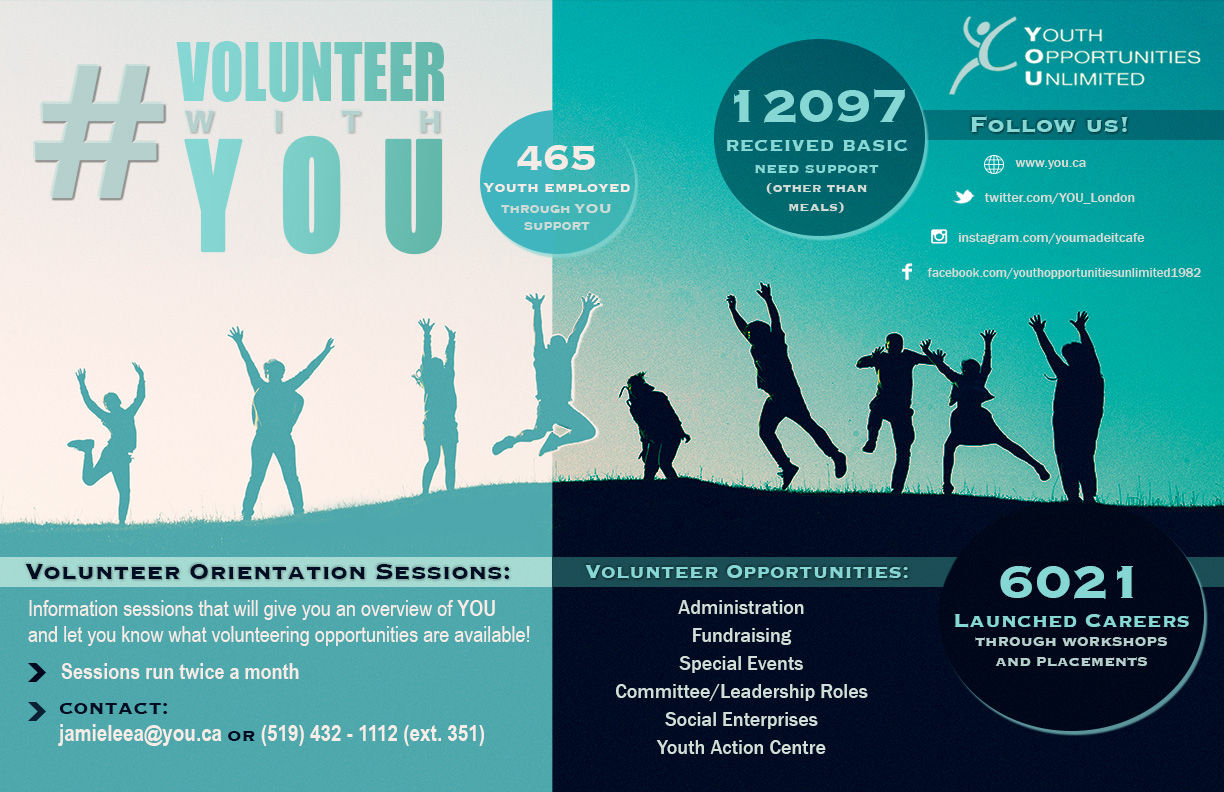 21/128
[Speaker Notes: tly25_poster.jpg]
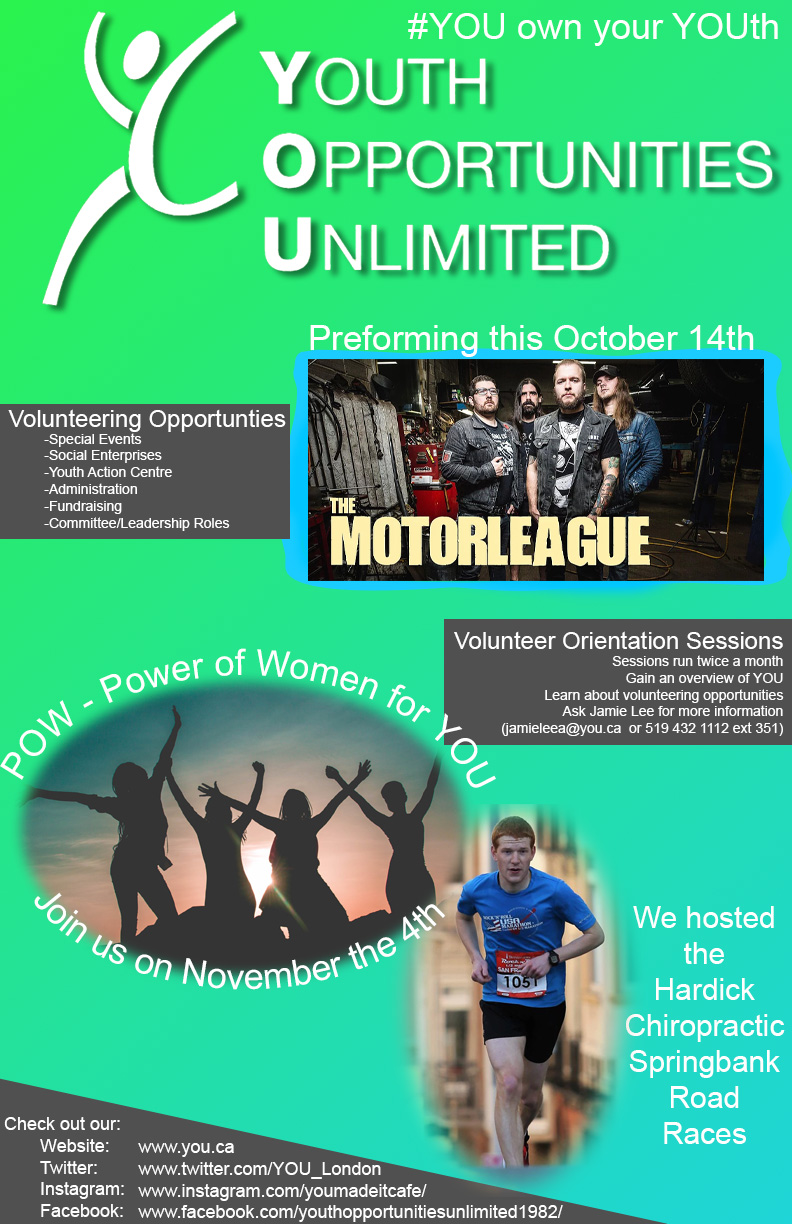 22/128
[Speaker Notes: tlu62_poster.jpg]
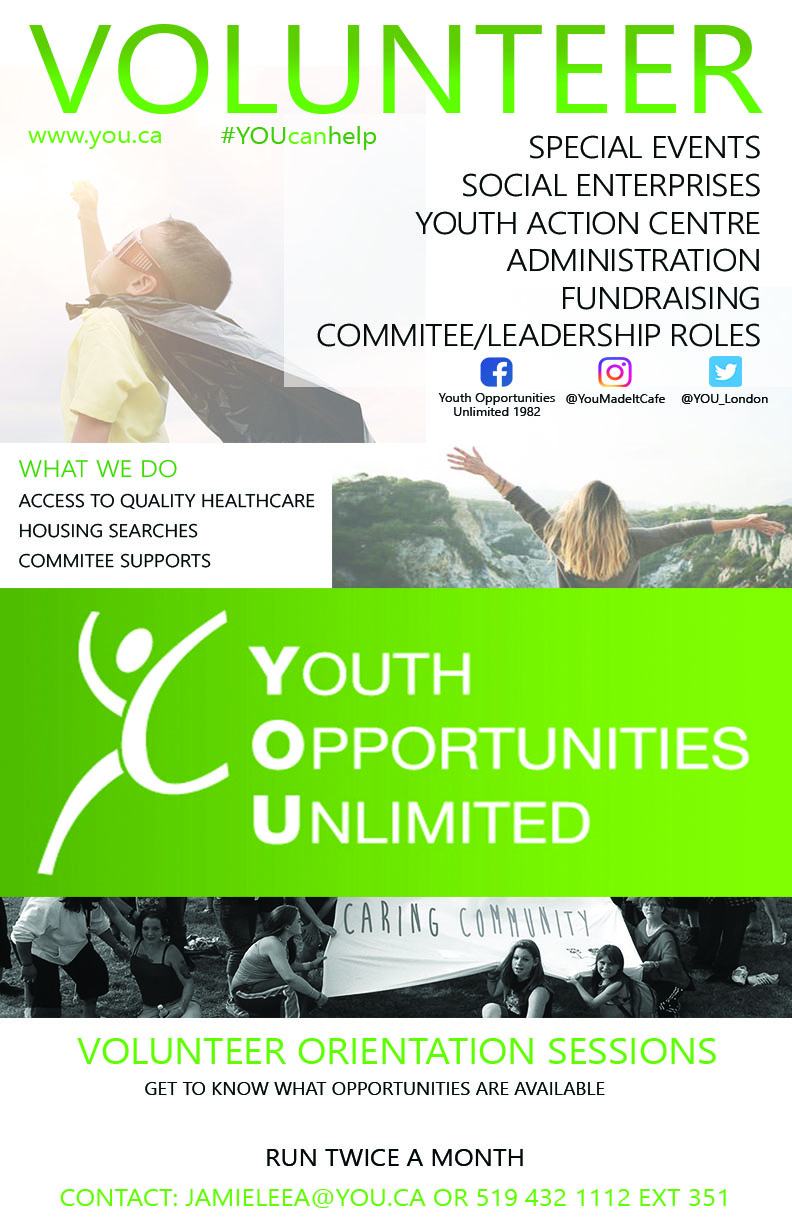 23/128
[Speaker Notes: tlu49_poster.jpg]
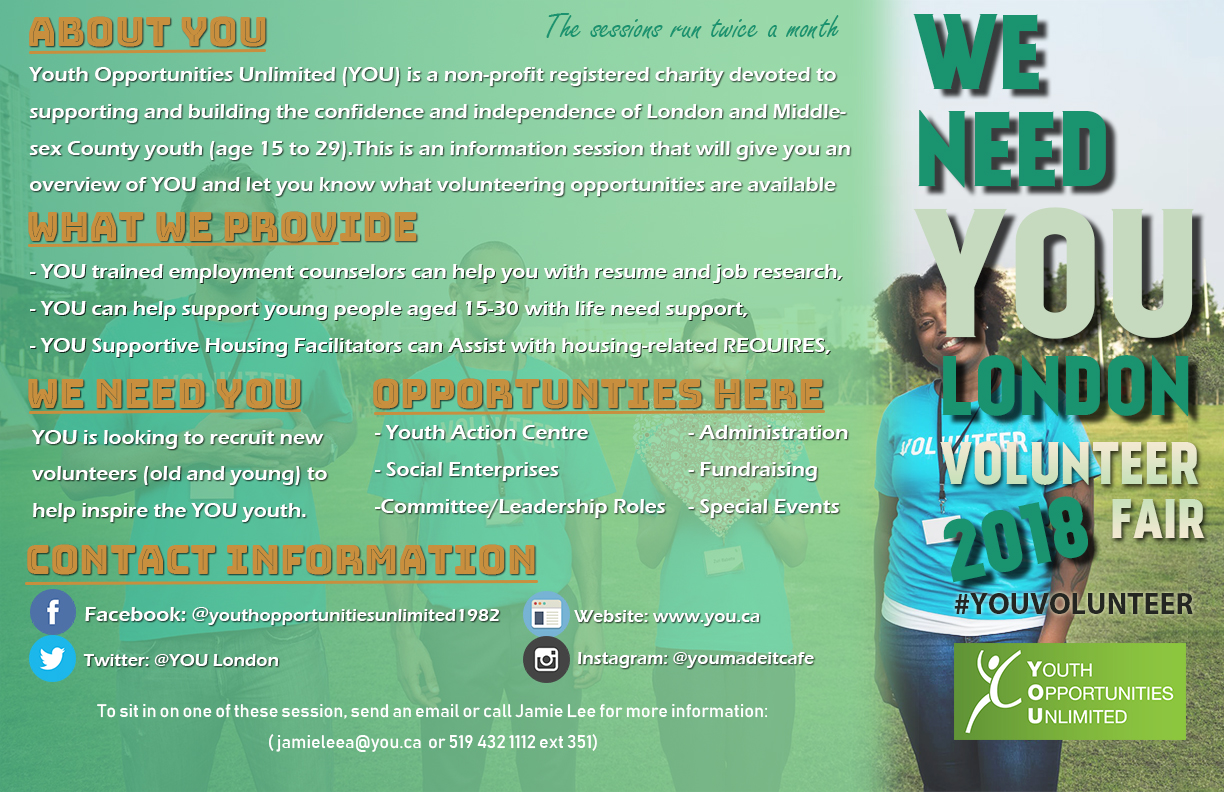 24/128
[Speaker Notes: tlu44_poster.jpg]
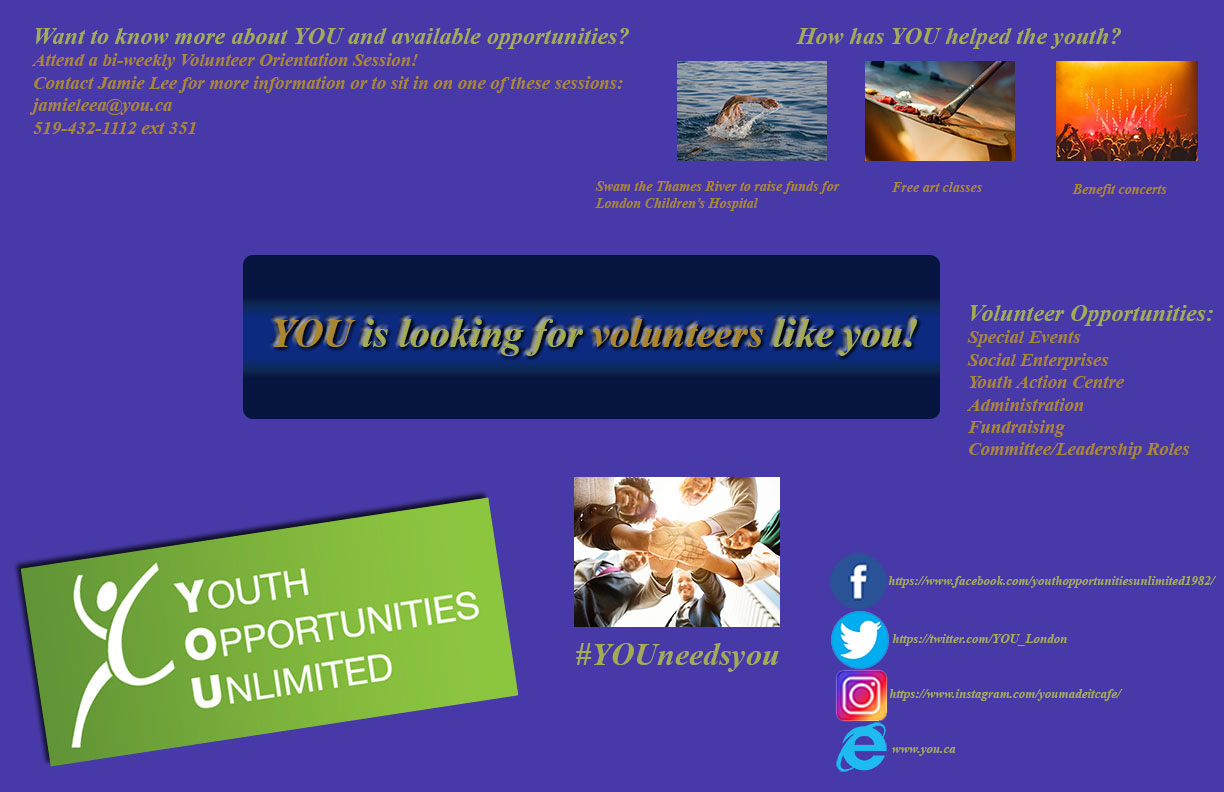 25/128
[Speaker Notes: tlo47_poster.jpg]
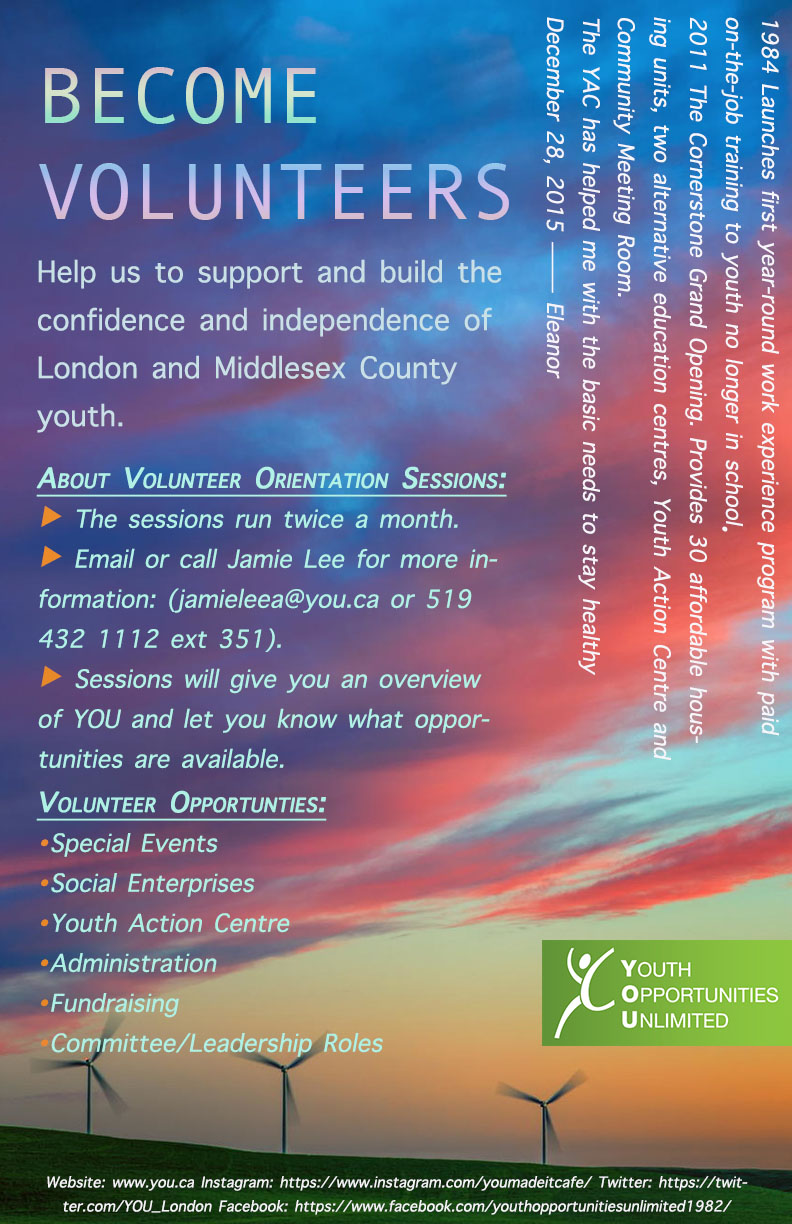 26/128
[Speaker Notes: tliu393_poster.jpg]
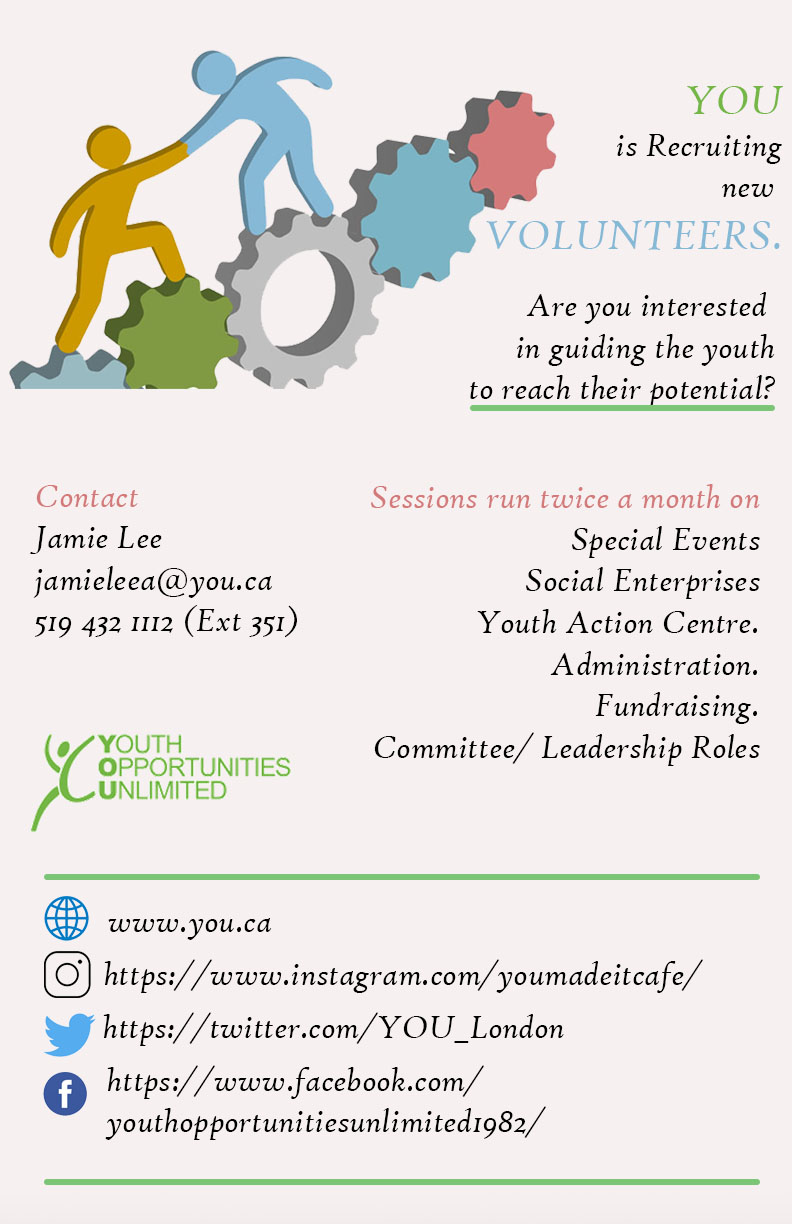 27/128
[Speaker Notes: tlipson2_poster.jpg]
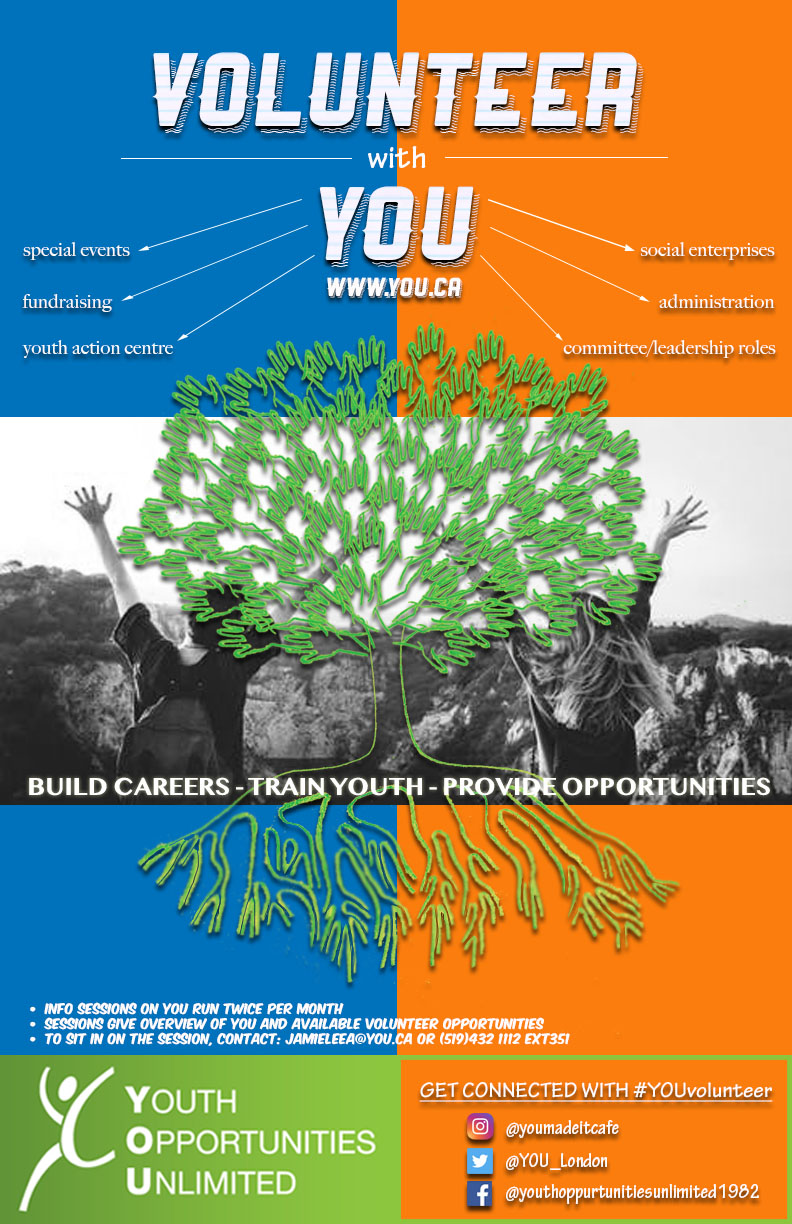 28/128
[Speaker Notes: tliang43_poster.jpg]
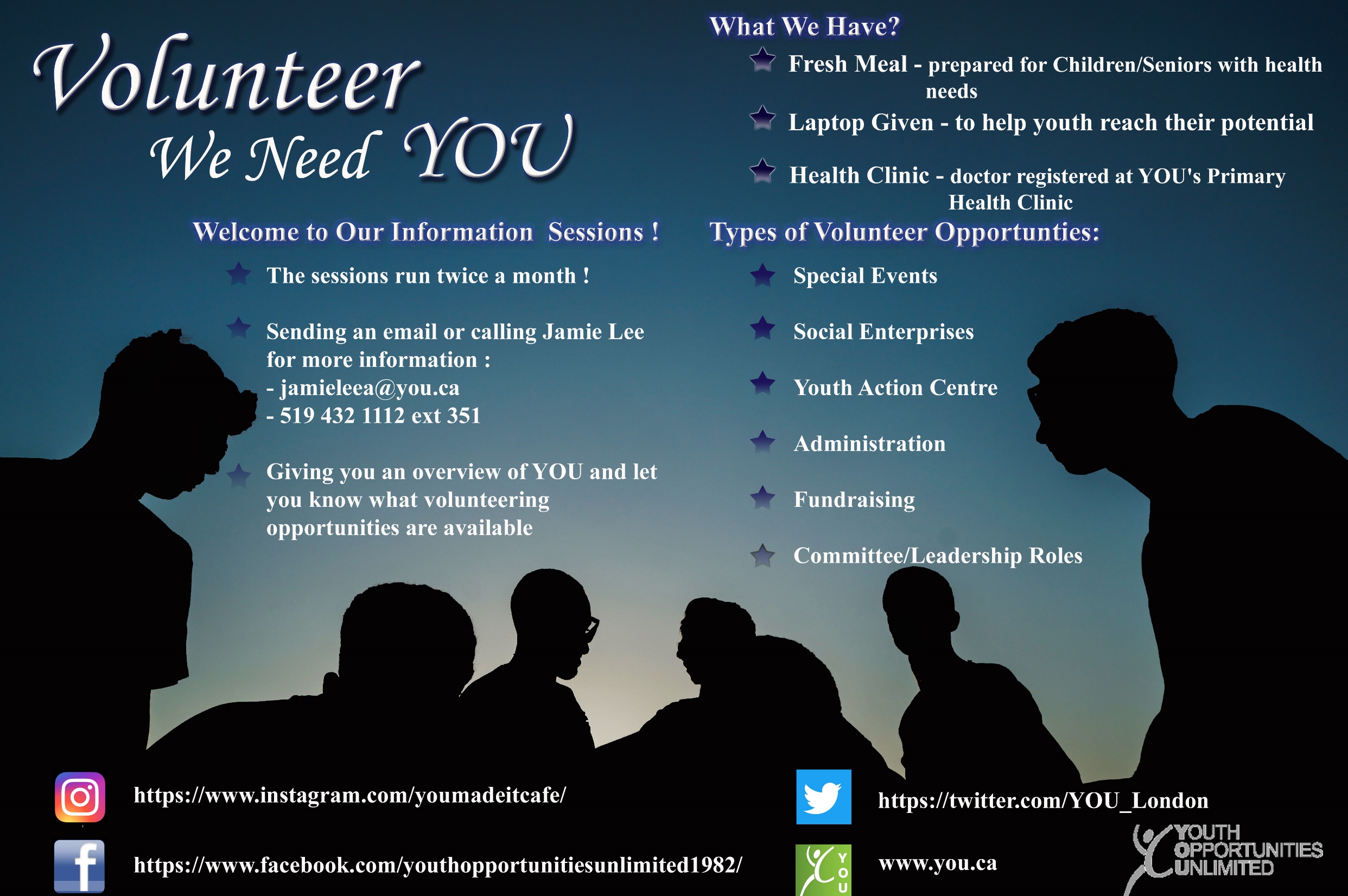 29/128
[Speaker Notes: tli432_poster.jpg]
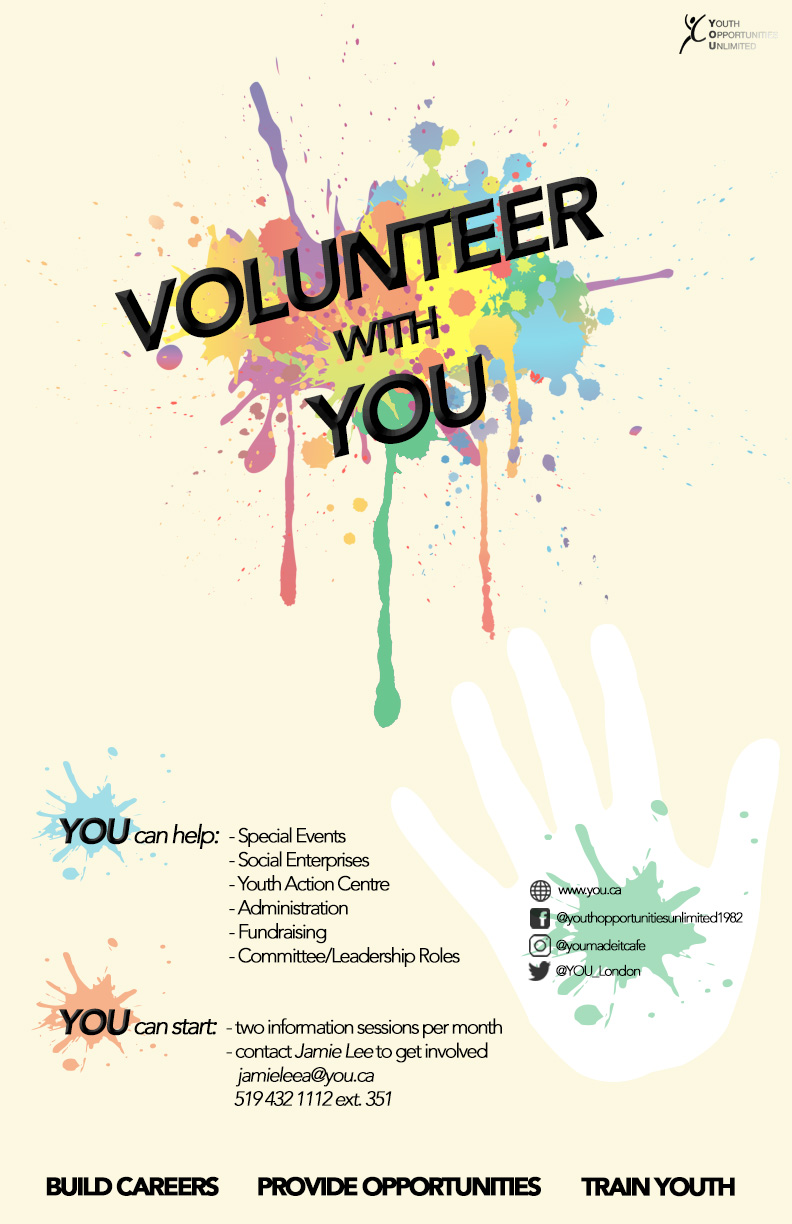 30/128
[Speaker Notes: tleung94_poster.jpg]
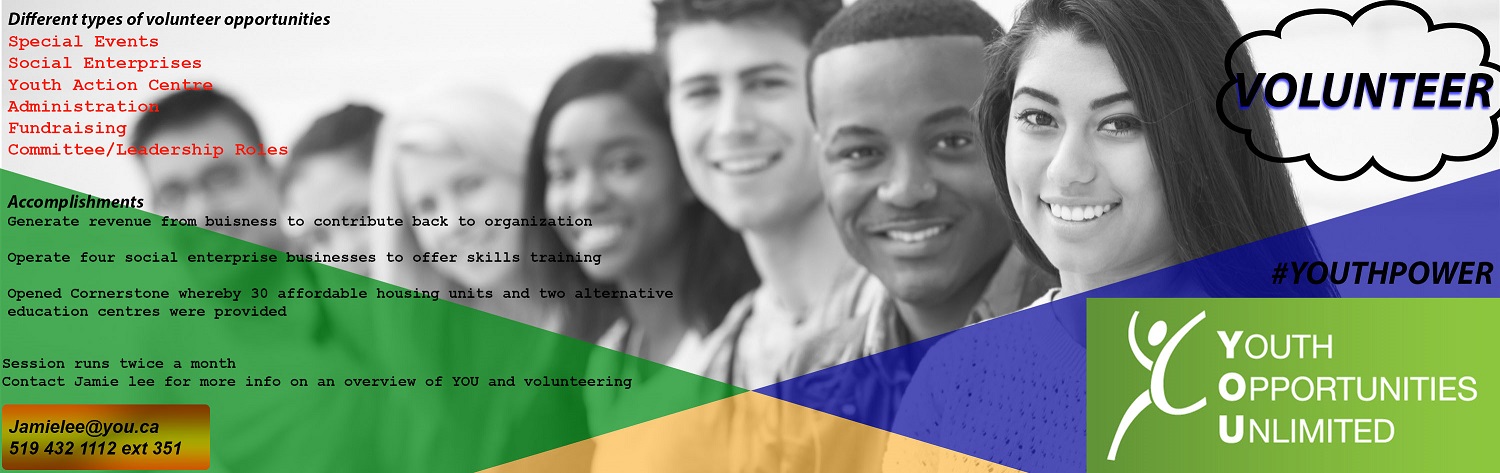 31/128
[Speaker Notes: tkichawe_poster.jpg]
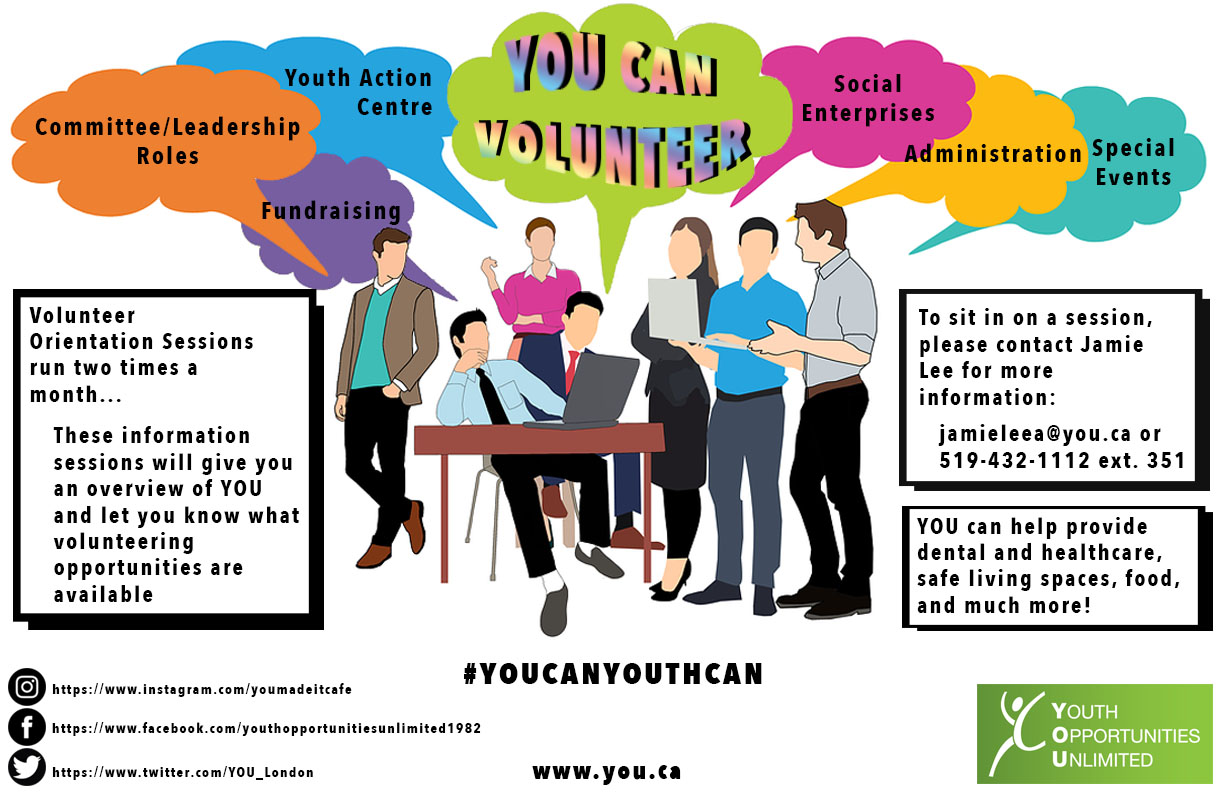 32/128
[Speaker Notes: smart257_poster.jpg]
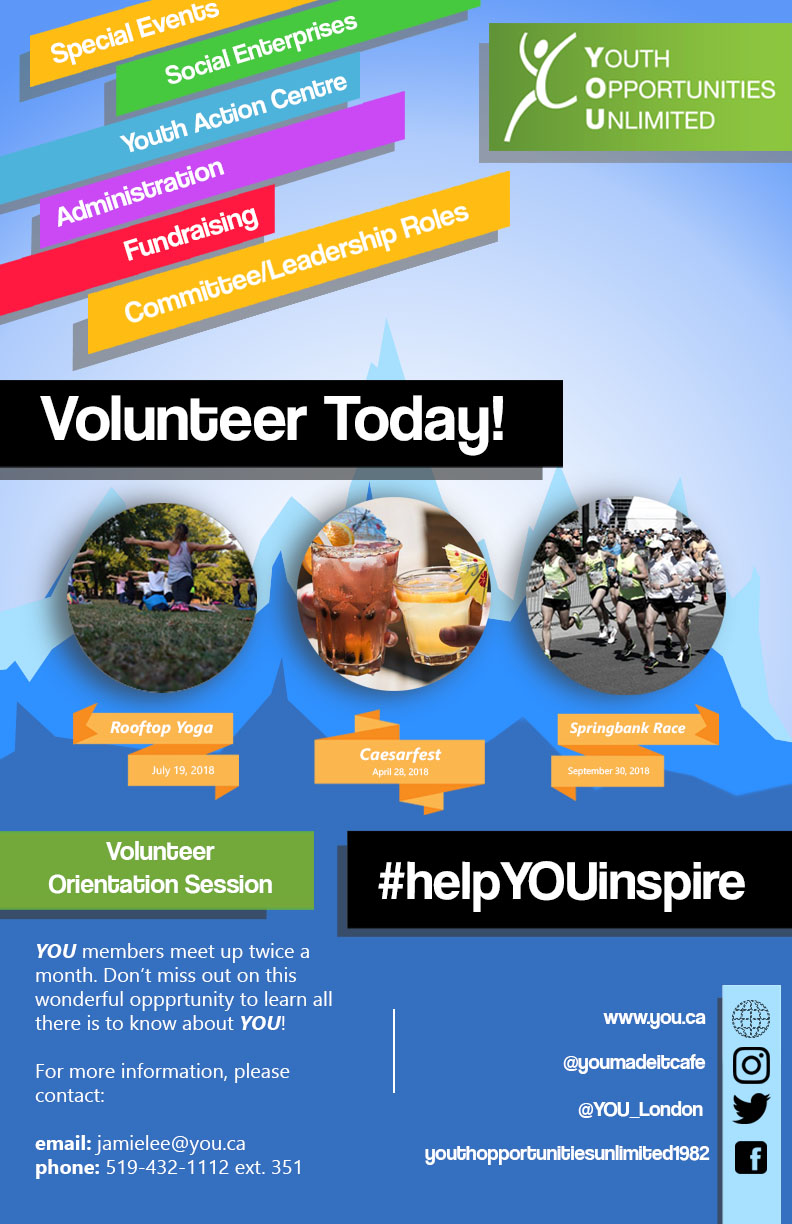 33/128
[Speaker Notes: sliu892_poster.jpg]
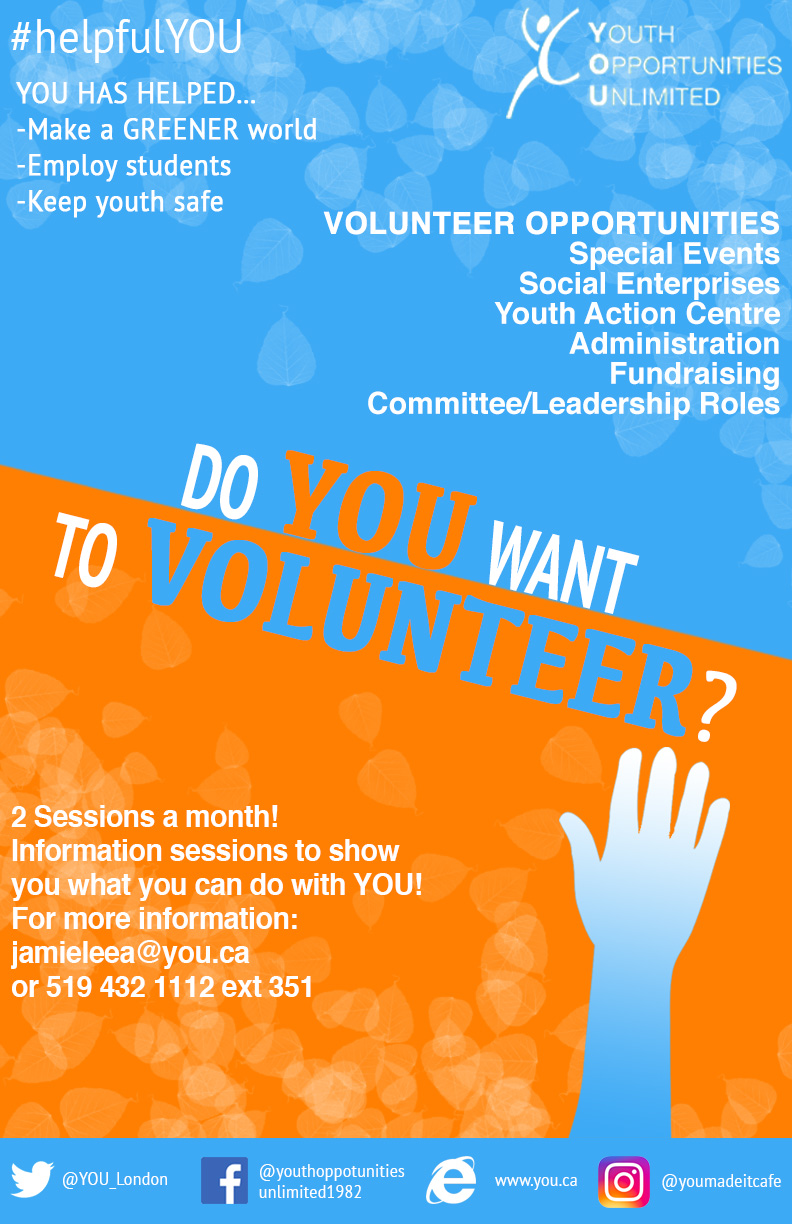 34/128
[Speaker Notes: slee2569_poster.jpg]
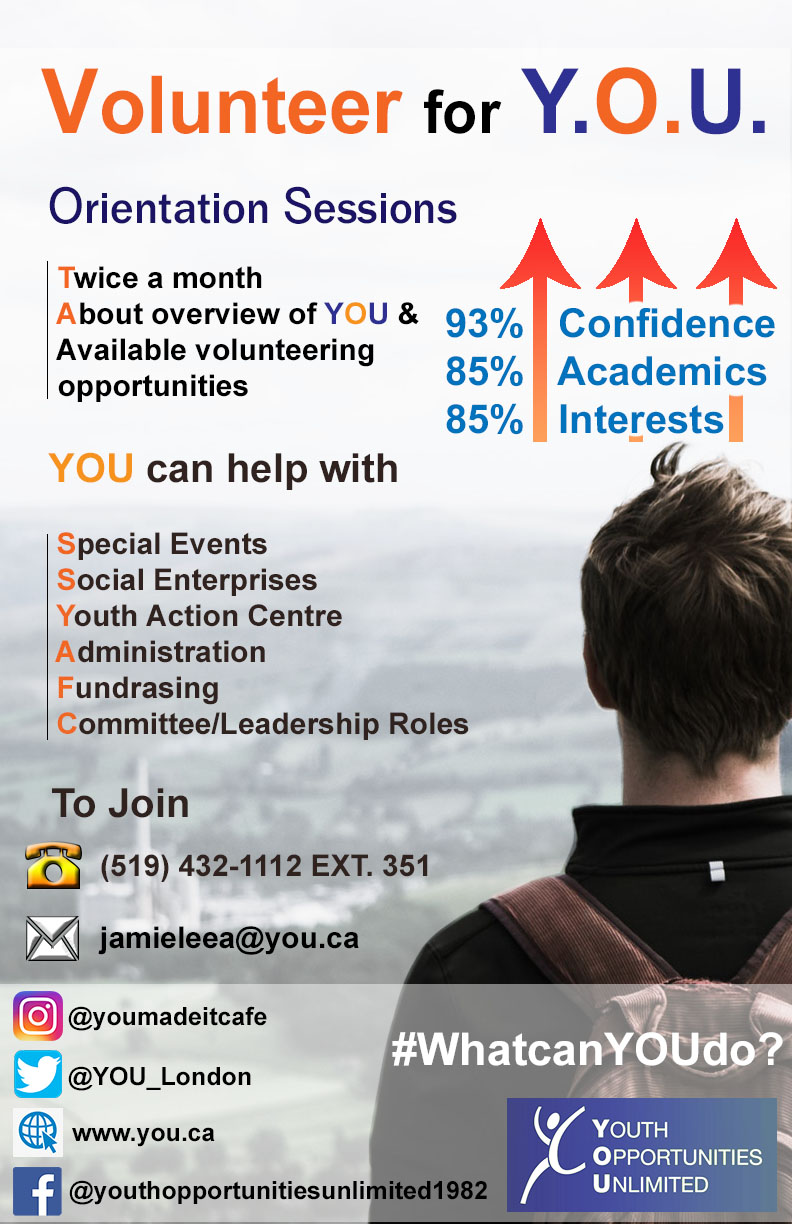 35/128
[Speaker Notes: slee2335_poster.jpg]
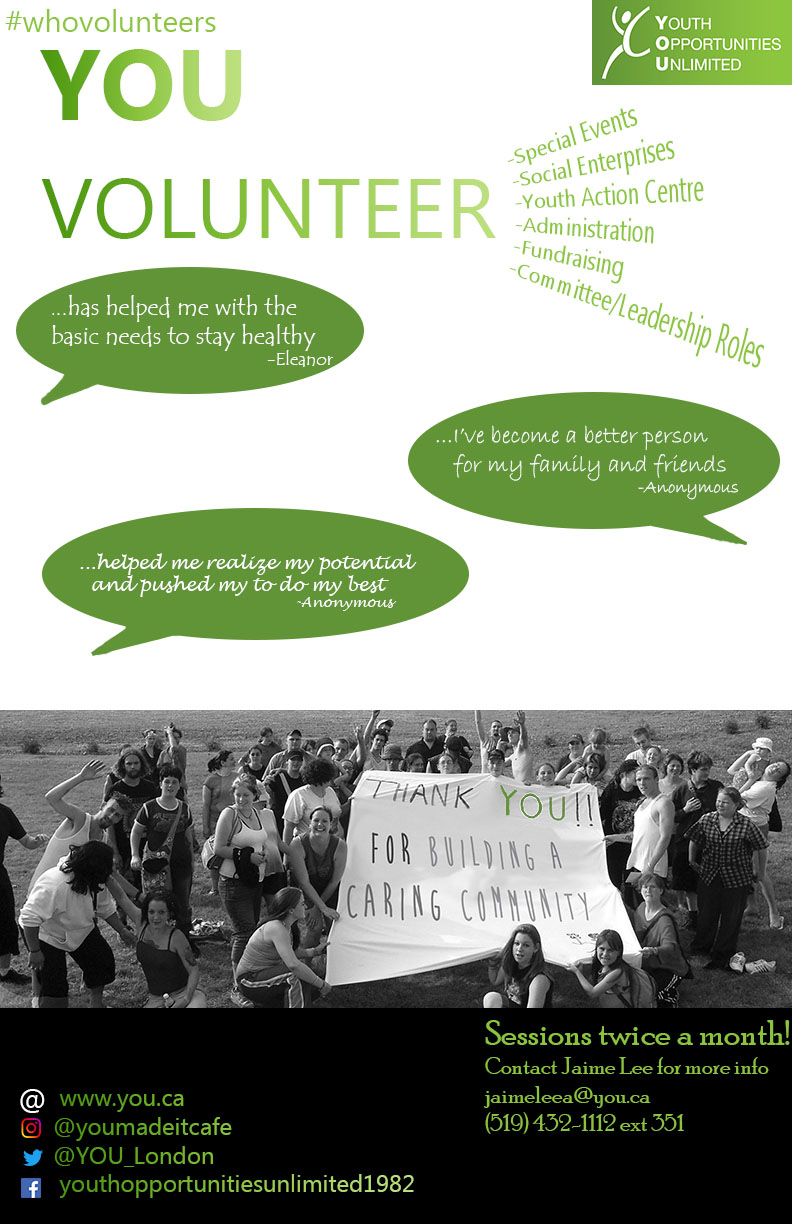 36/128
[Speaker Notes: slangle4_poster.jpg]
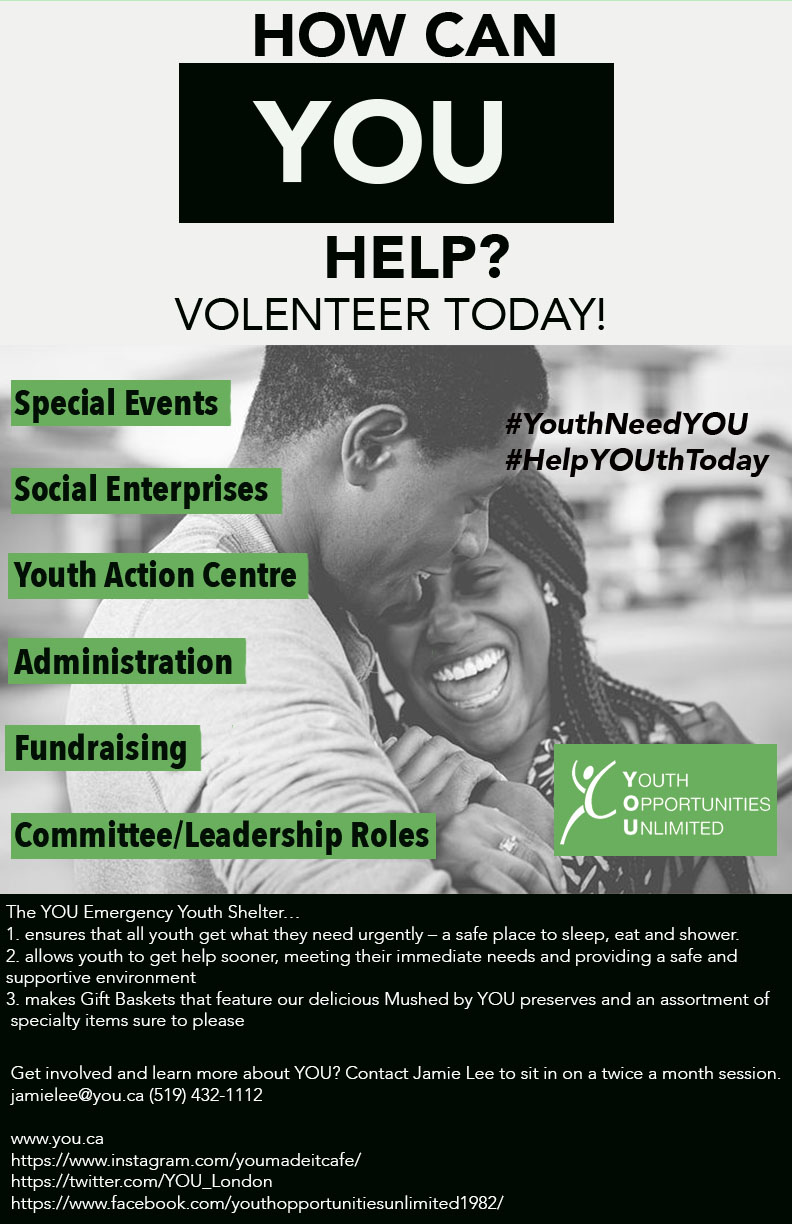 37/128
[Speaker Notes: skroontj_poster.jpg]
38/128
[Speaker Notes: skishinc_poster.jpg]
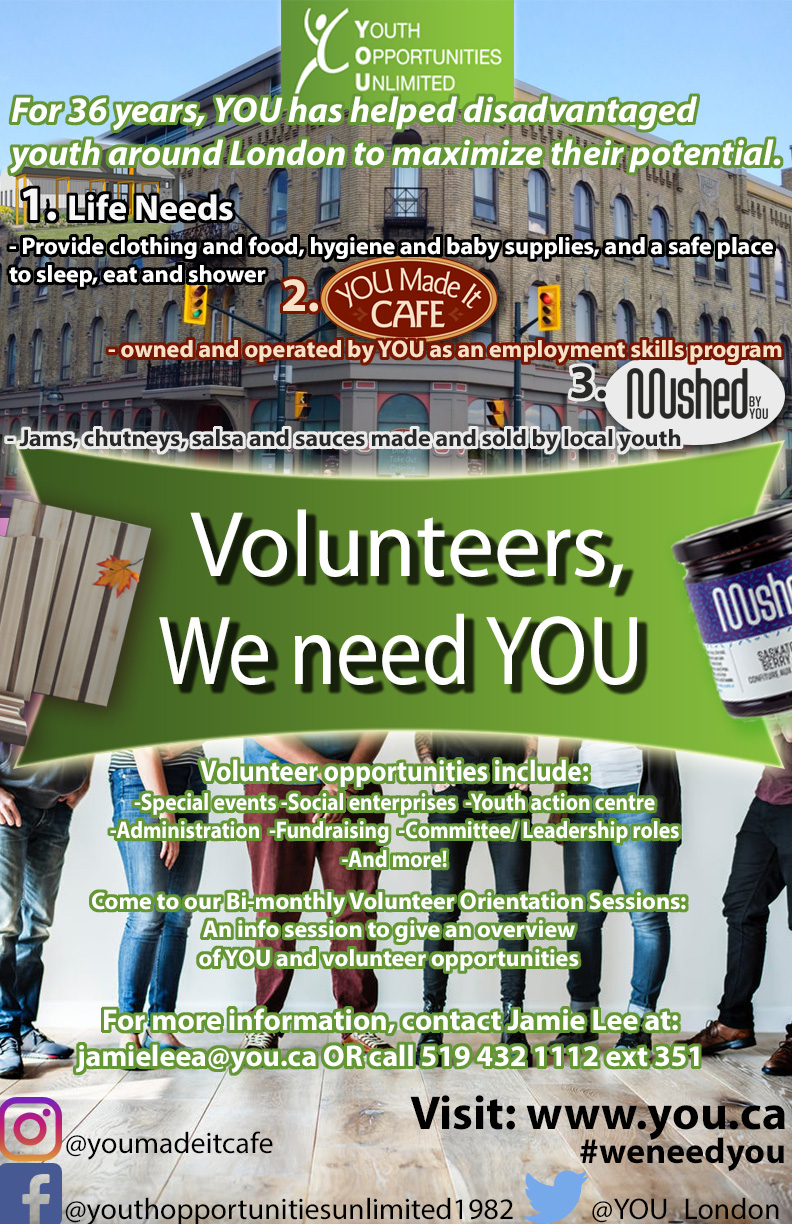 39/128
[Speaker Notes: skim975_poster.jpg]
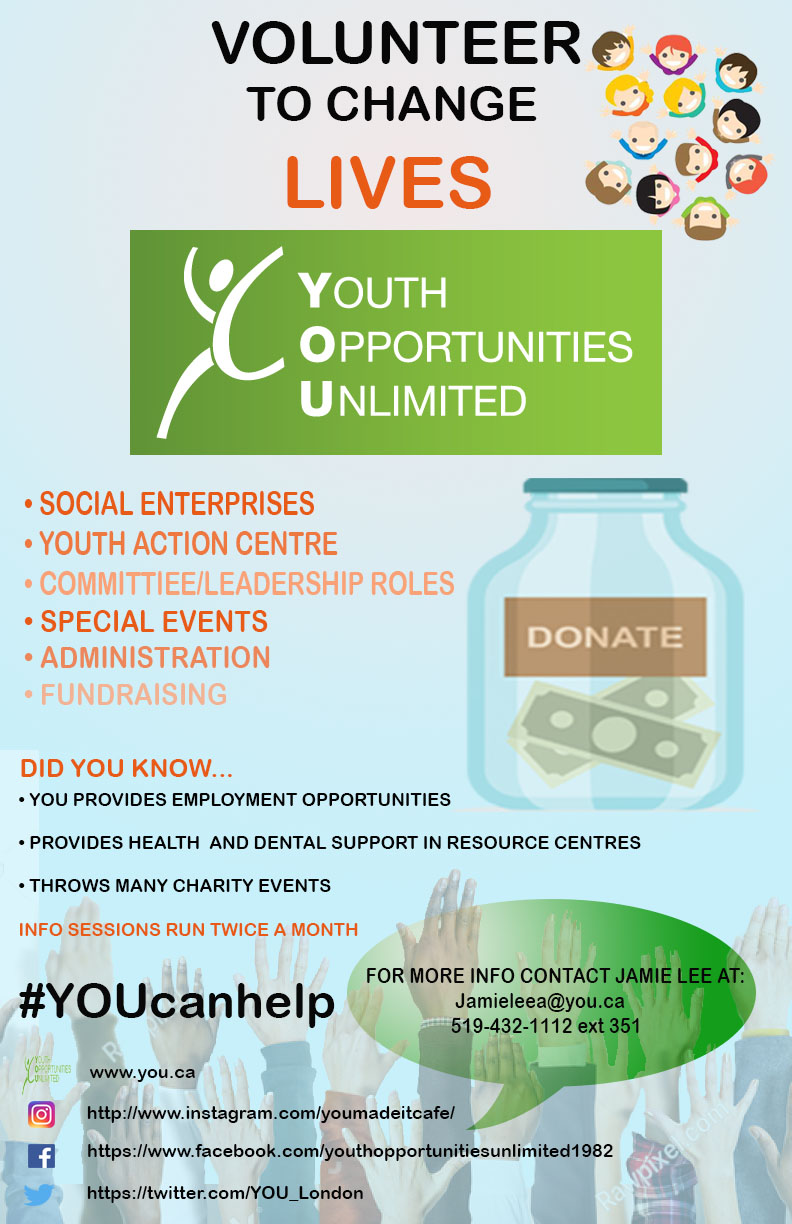 40/128
[Speaker Notes: skim2375_poster.jpg]
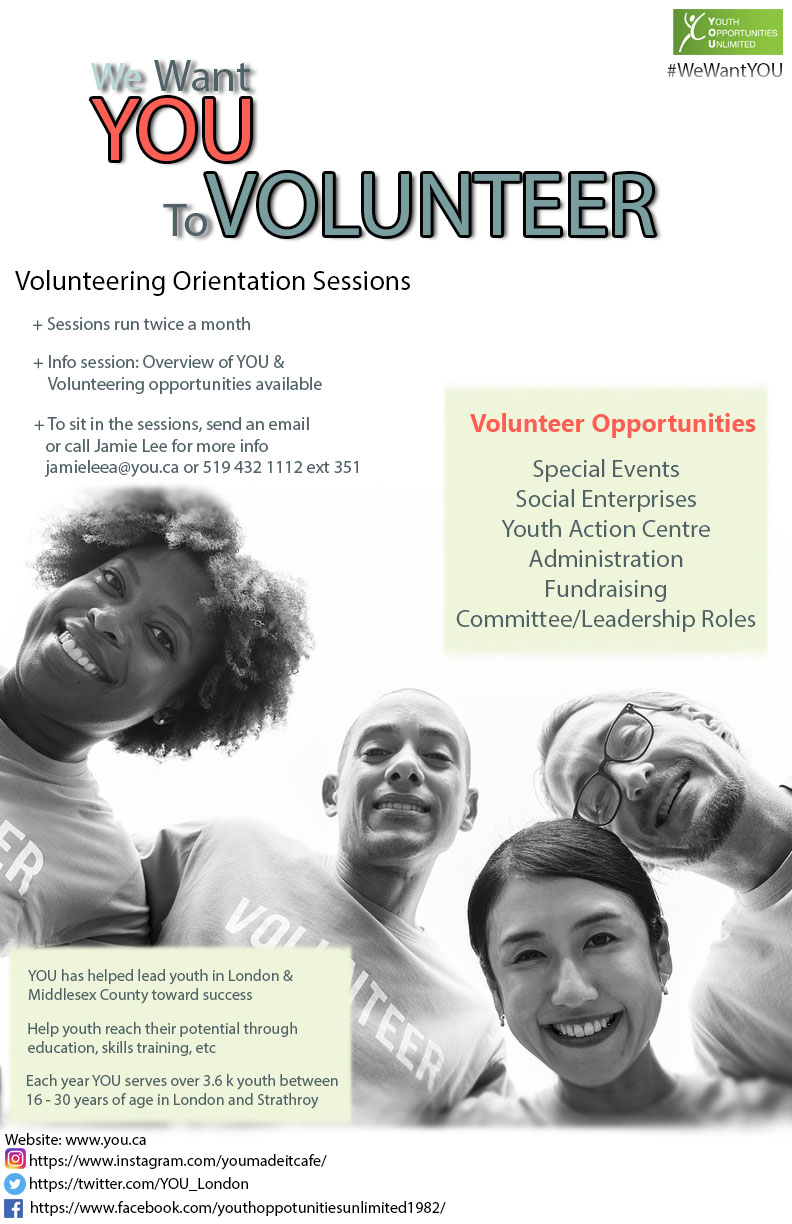 41/128
[Speaker Notes: skim2349_poster.jpg]
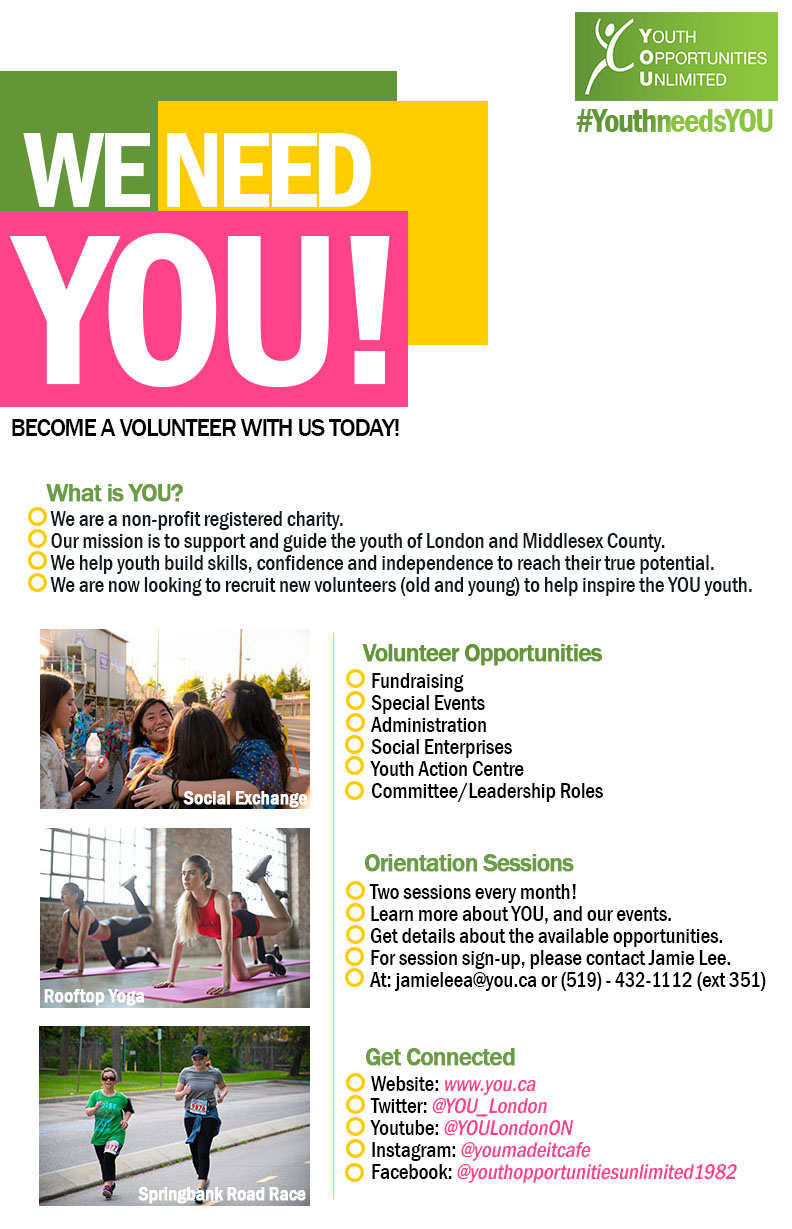 42/128
[Speaker Notes: skhuran4_poster.jpg]
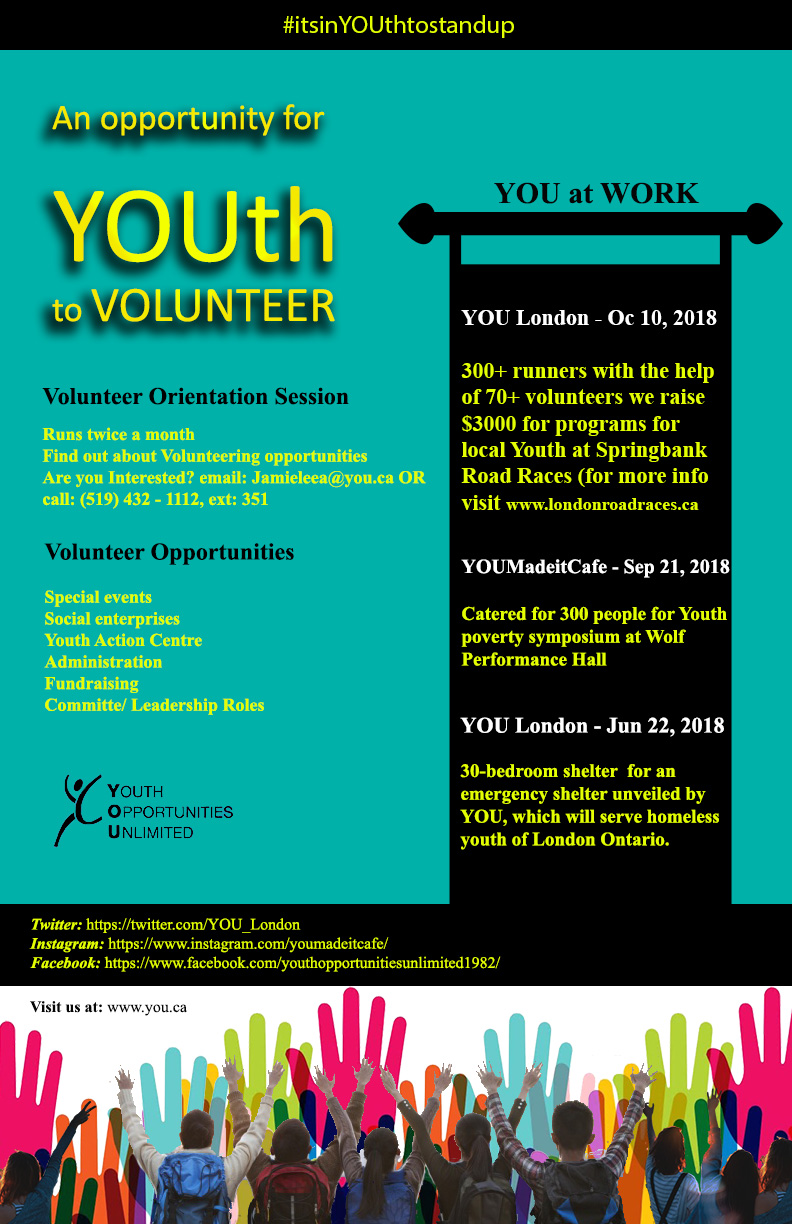 43/128
[Speaker Notes: skhali42_poster.jpg]
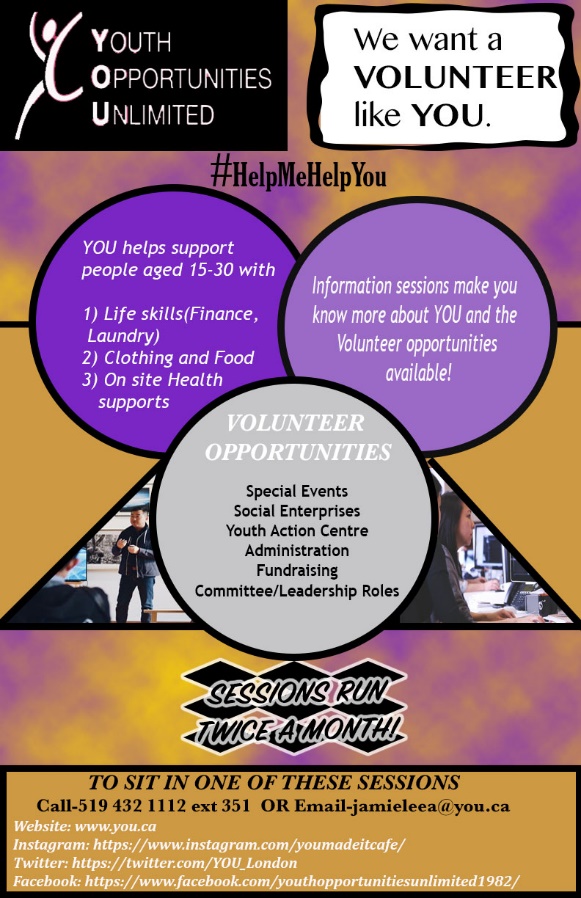 44/128
[Speaker Notes: skajaria_poster.jpg]
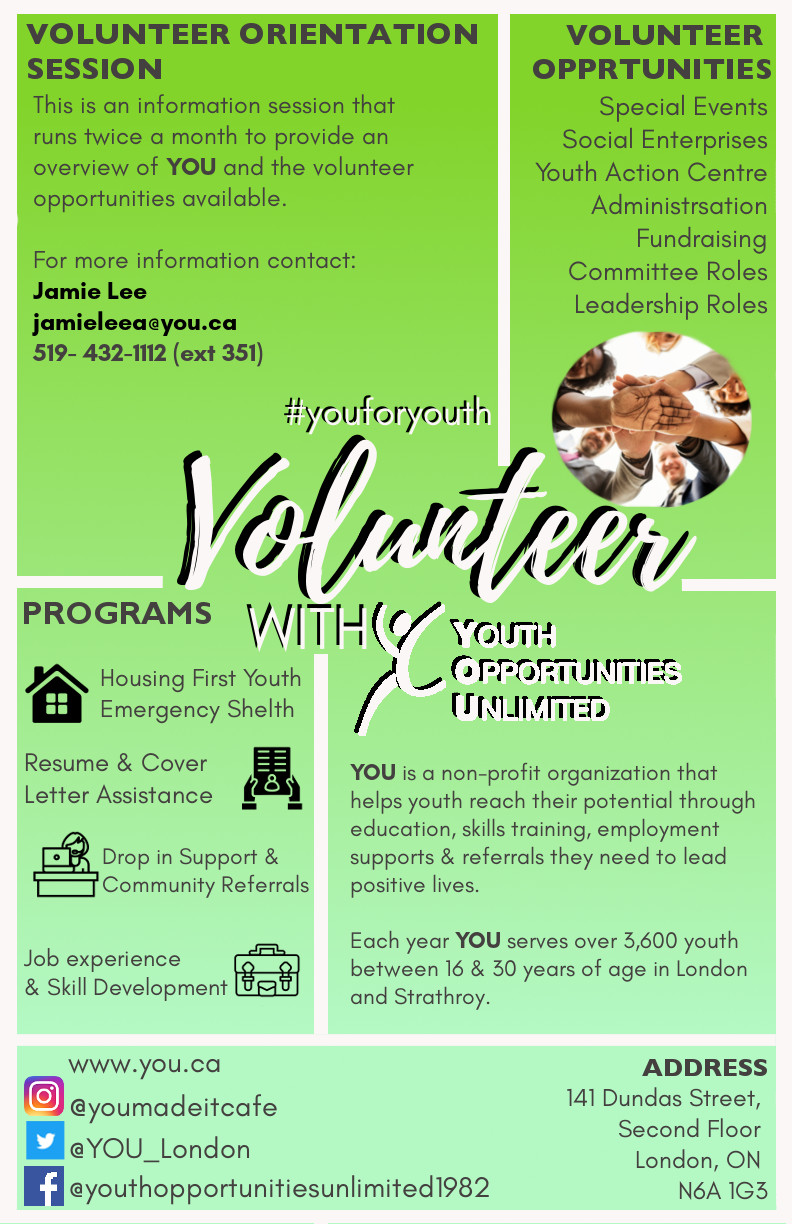 45/128
[Speaker Notes: sjyothik_poster.jpg]
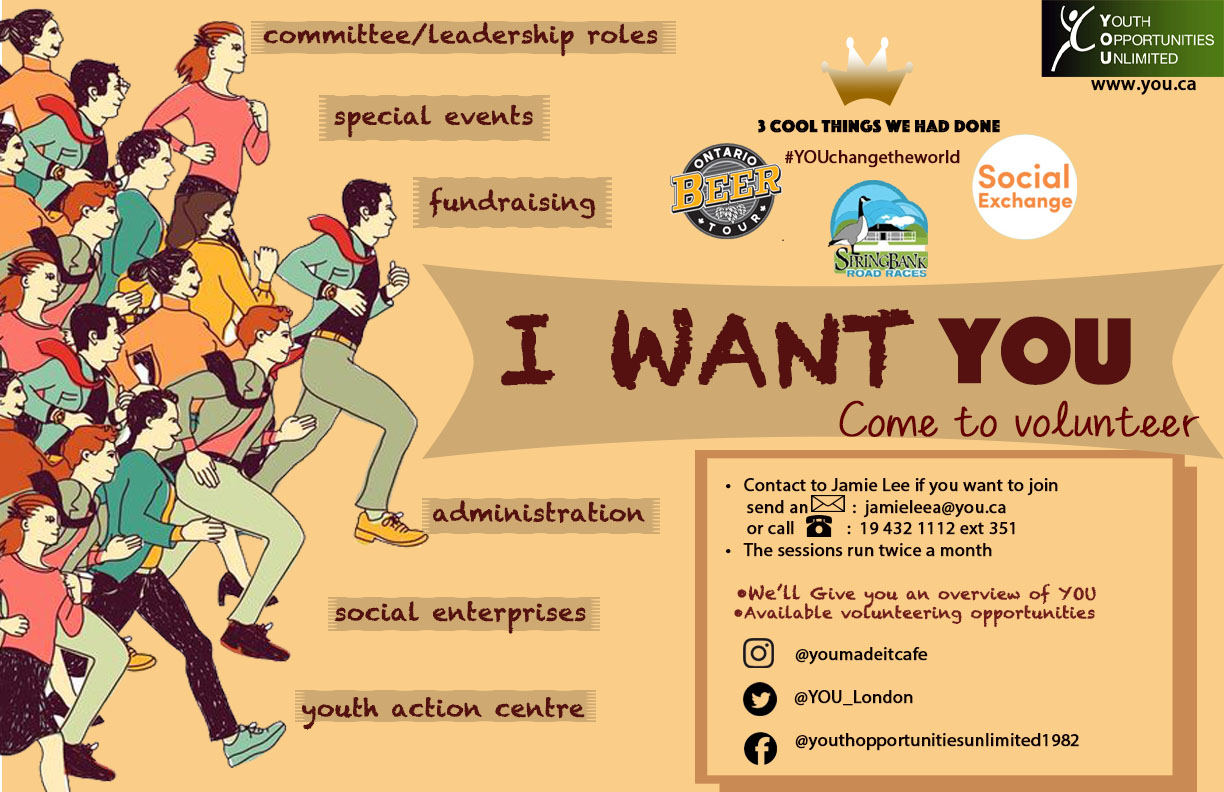 46/128
[Speaker Notes: rli465_poster.jpg]
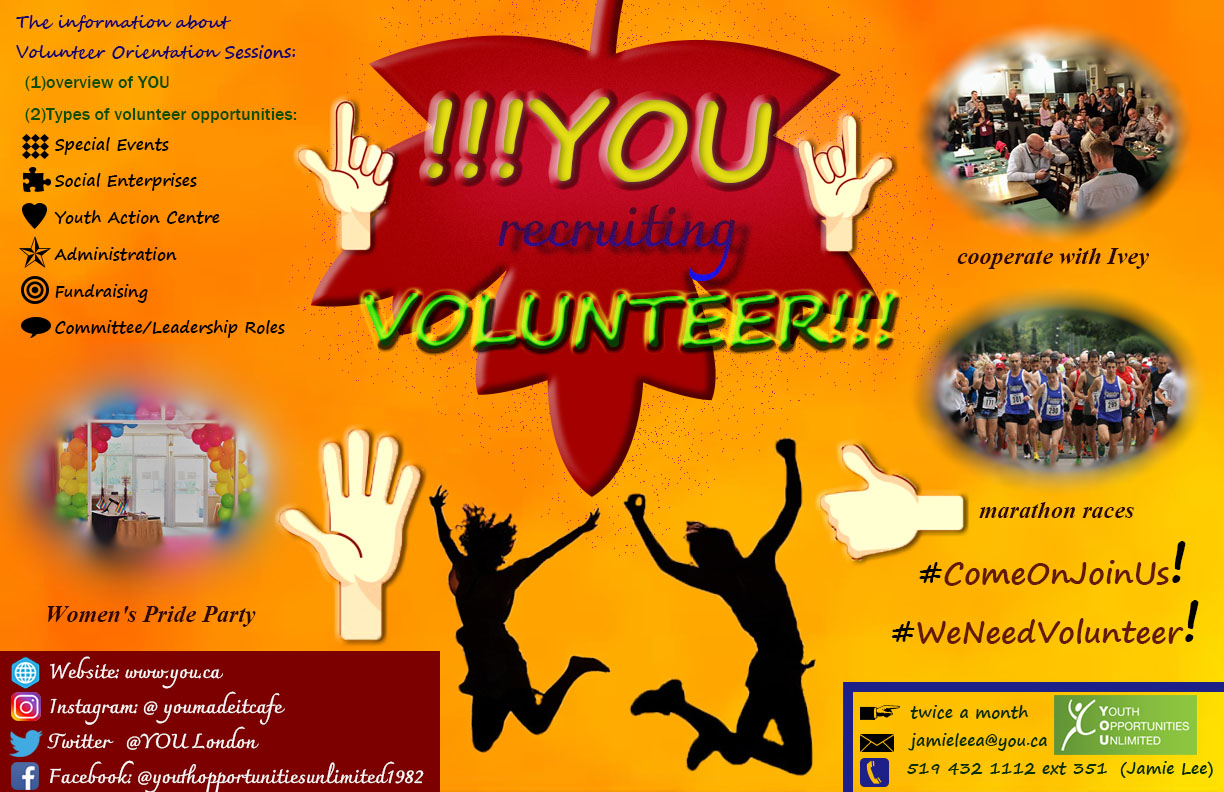 47/128
[Speaker Notes: qliu339_poster.jpg]
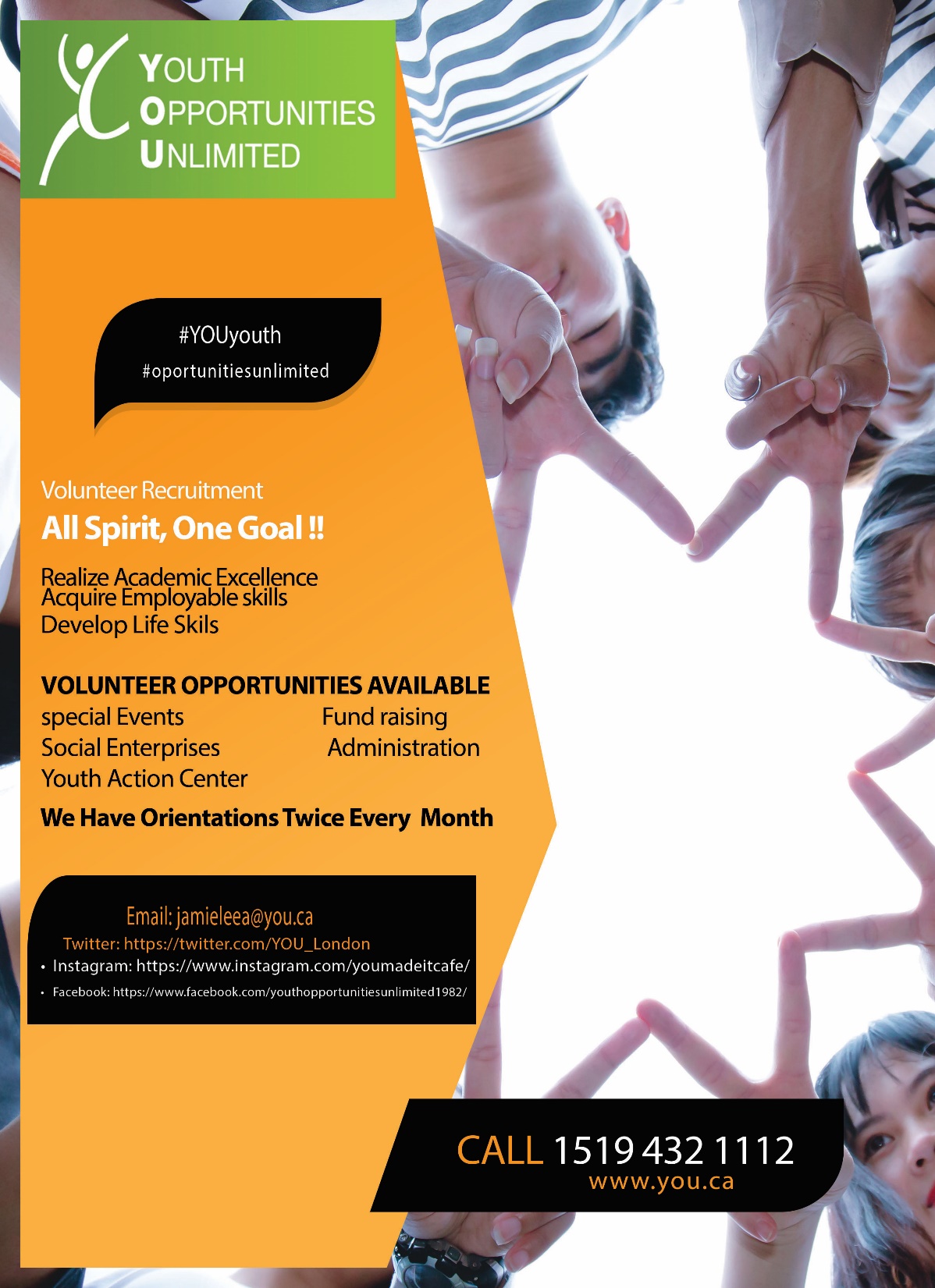 48/128
[Speaker Notes: qlai6_poster.jpg]
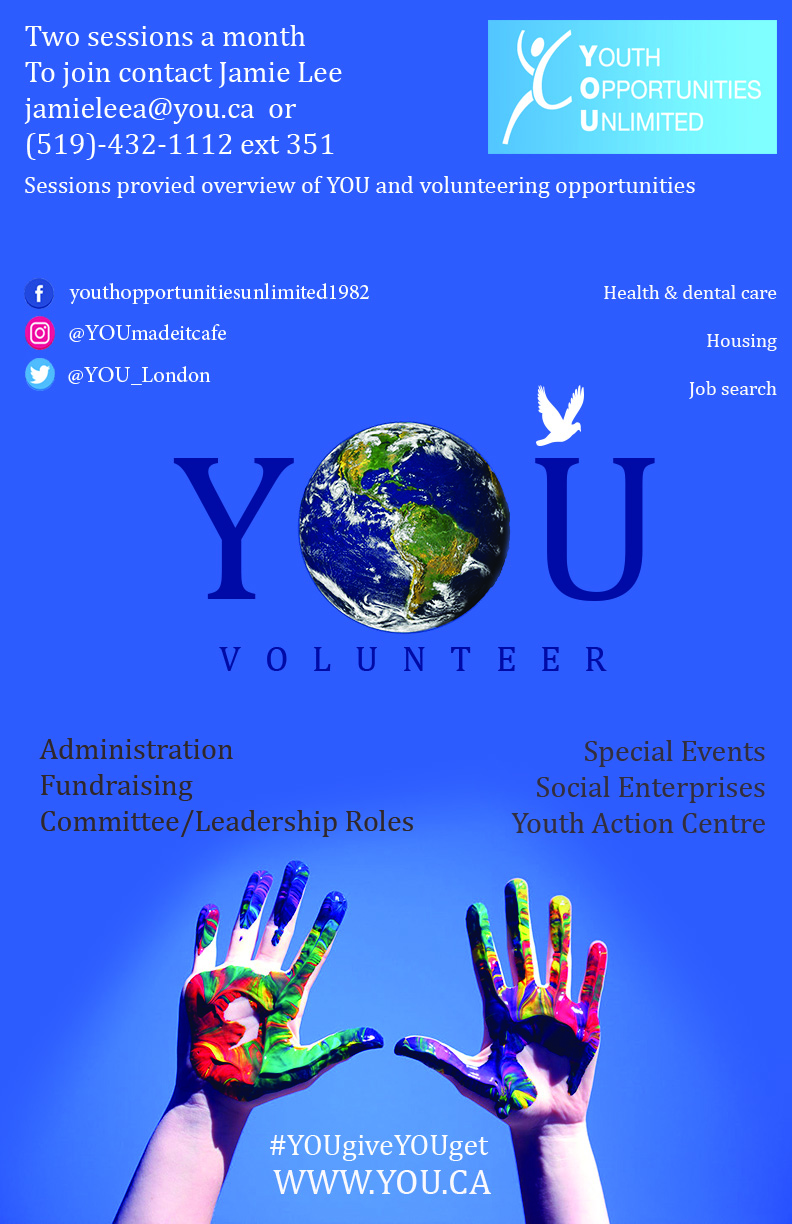 49/128
[Speaker Notes: okamil2_poster.jpg]
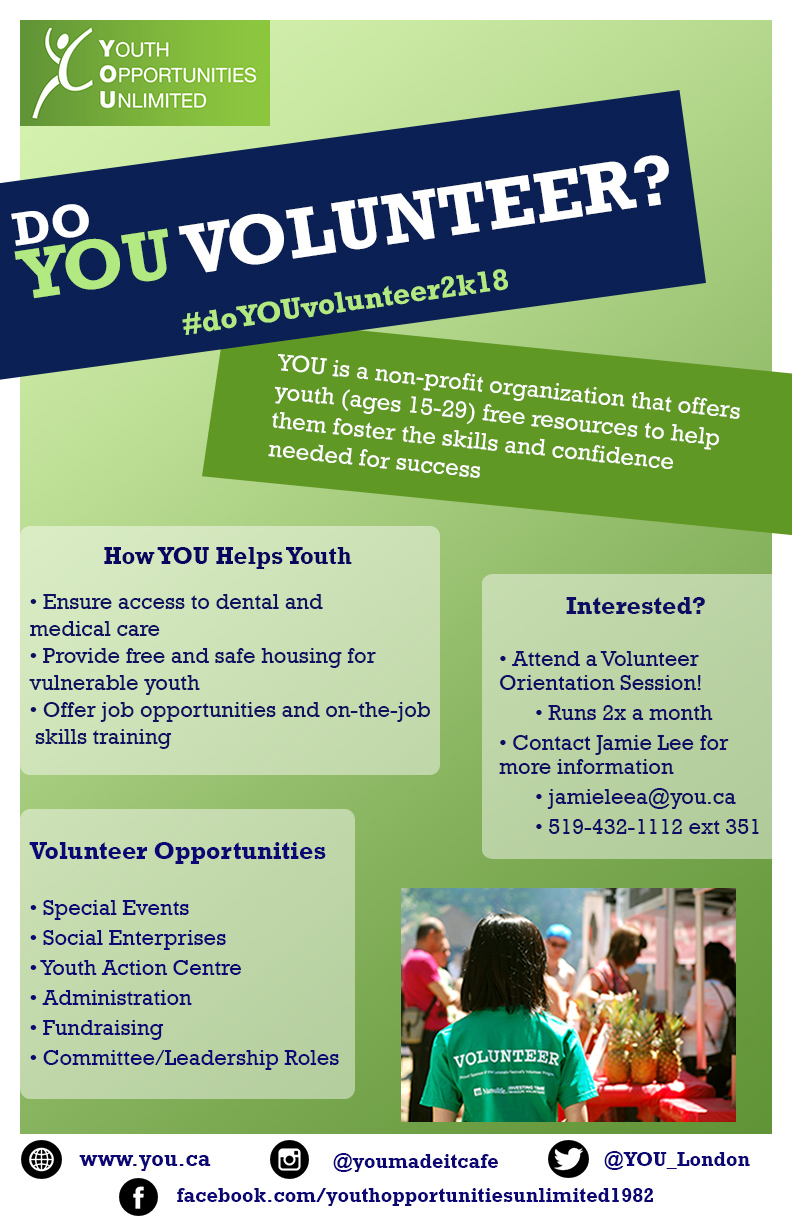 50/128
[Speaker Notes: nlin32_poster.jpg]
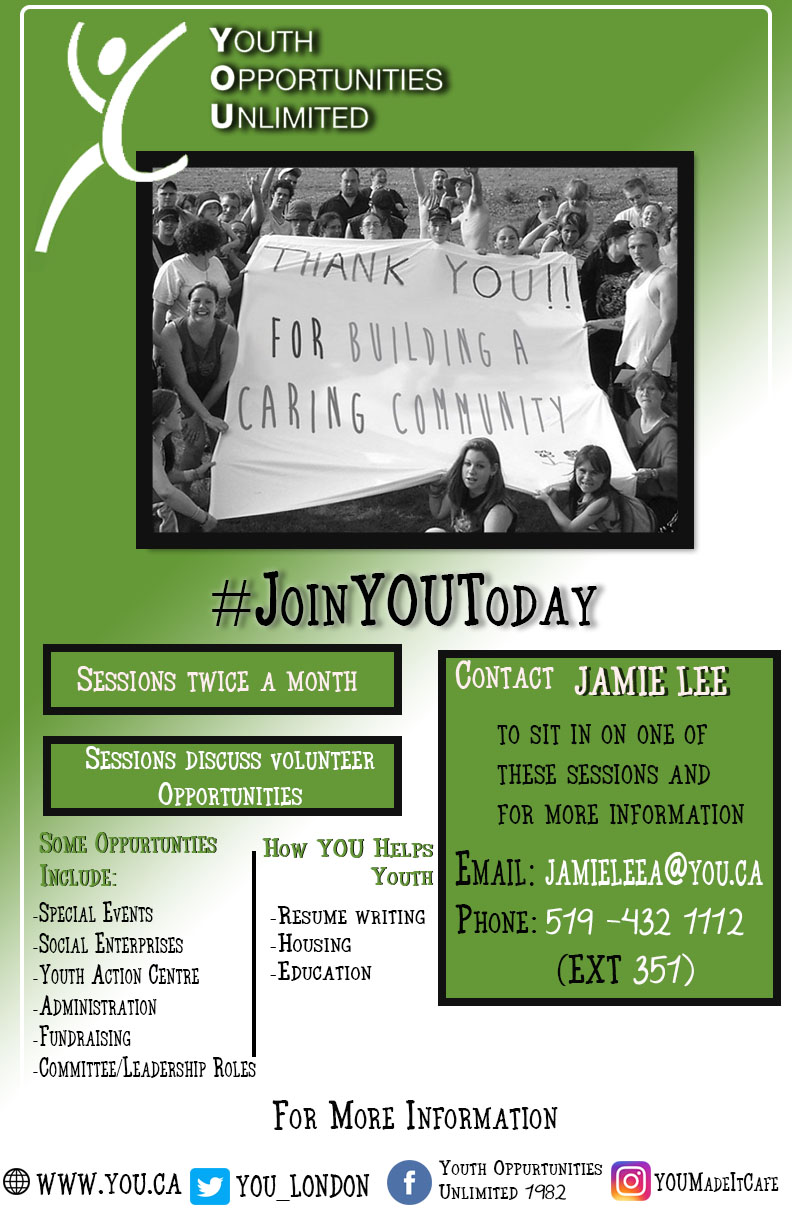 51/128
[Speaker Notes: nkyle2_poster.jpg]
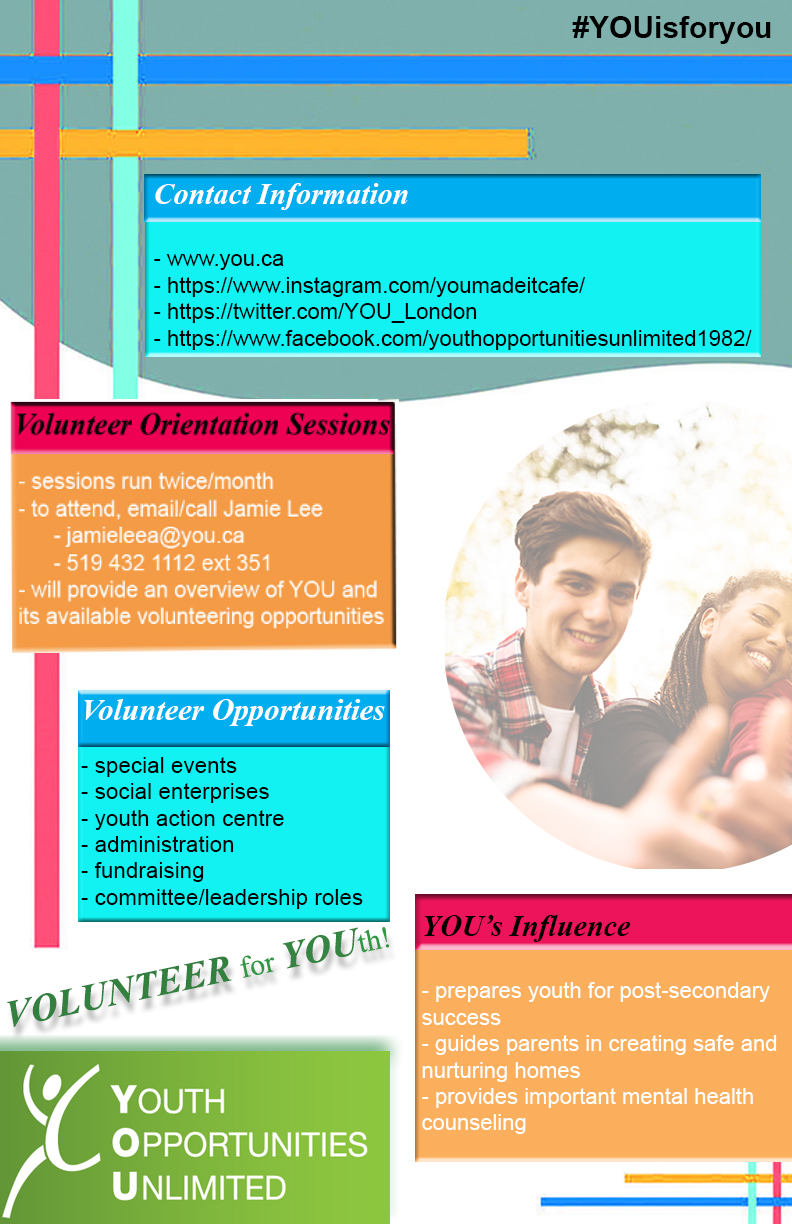 52/128
[Speaker Notes: nkhangu_poster.jpg]
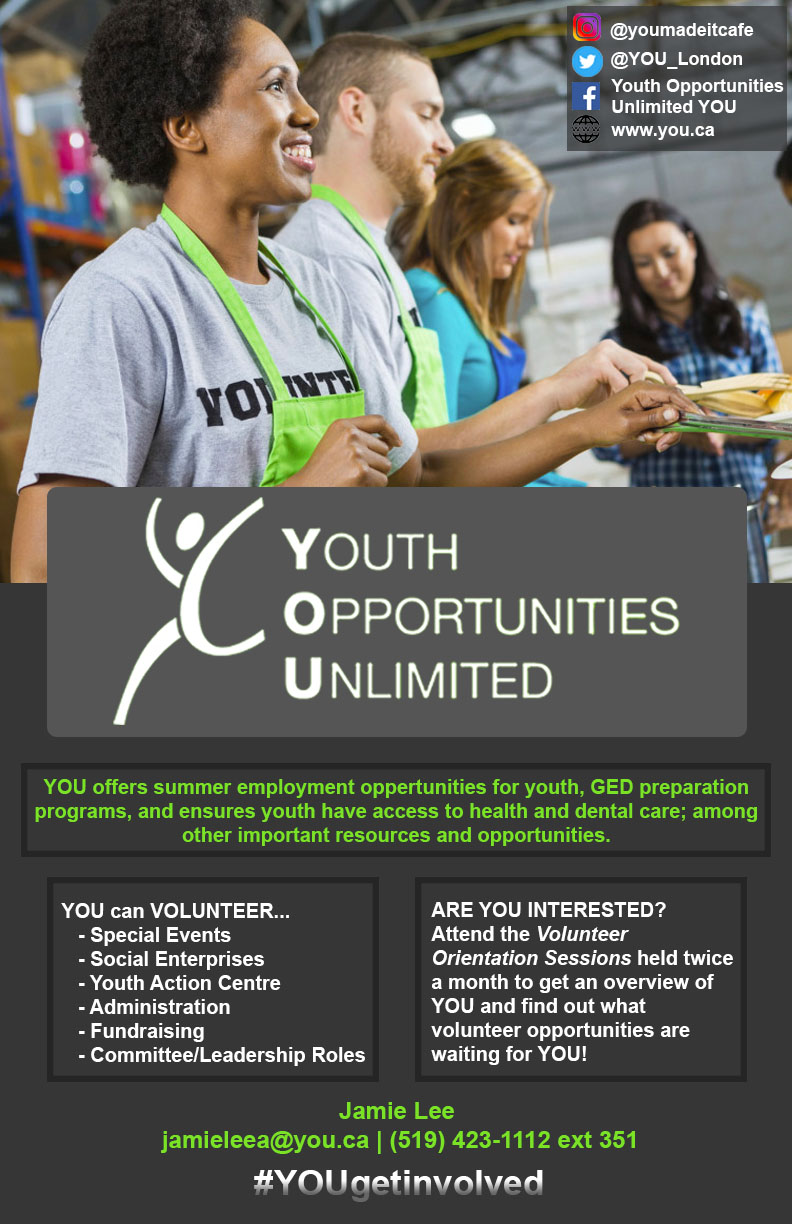 53/128
[Speaker Notes: mlooknau_poster.jpg]
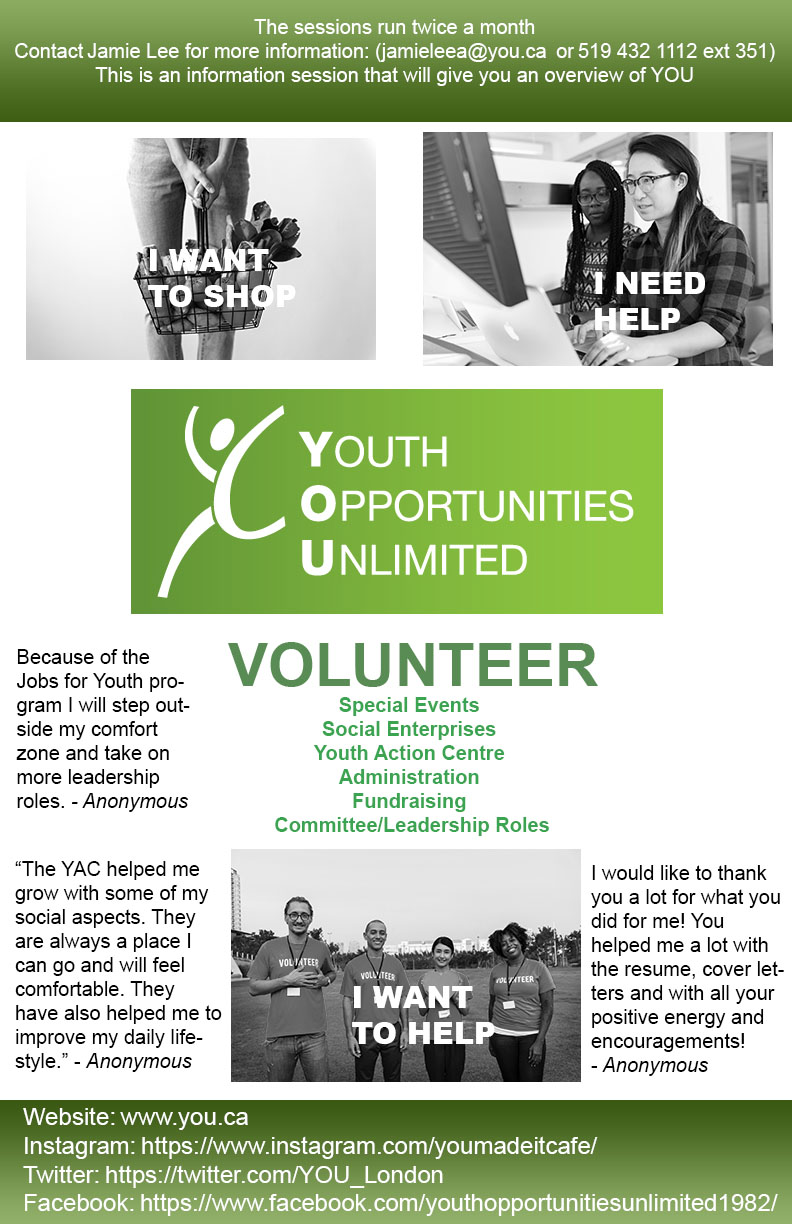 54/128
[Speaker Notes: mloewen5_poster.jpg]
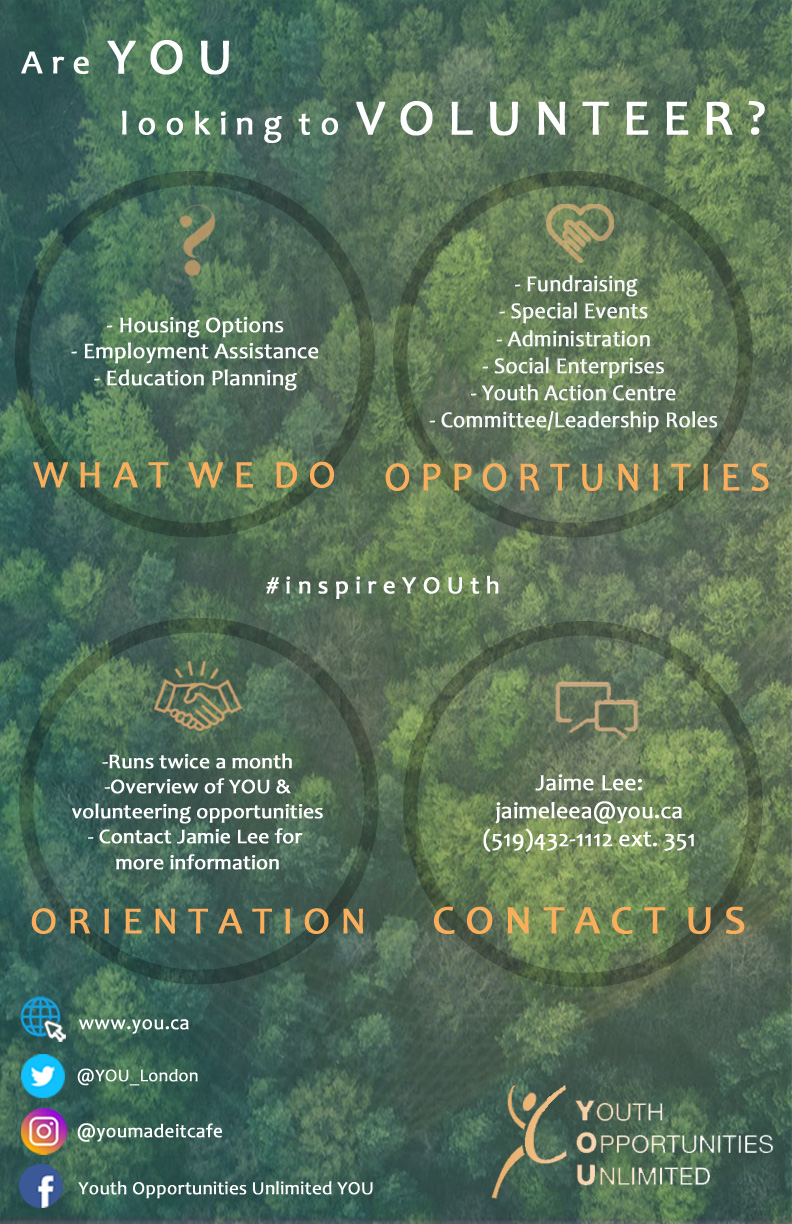 55/128
[Speaker Notes: mli787_poster.jpg]
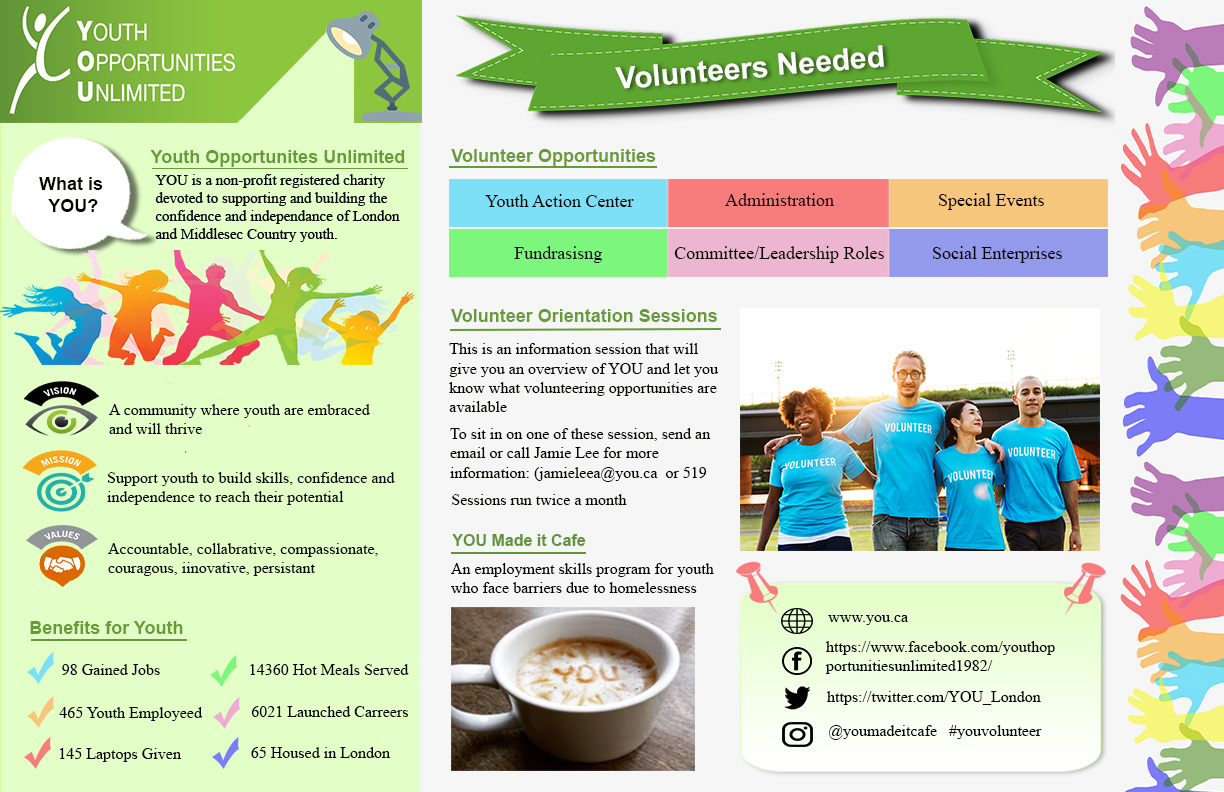 56/128
[Speaker Notes: mlangegg_poster.jpg]
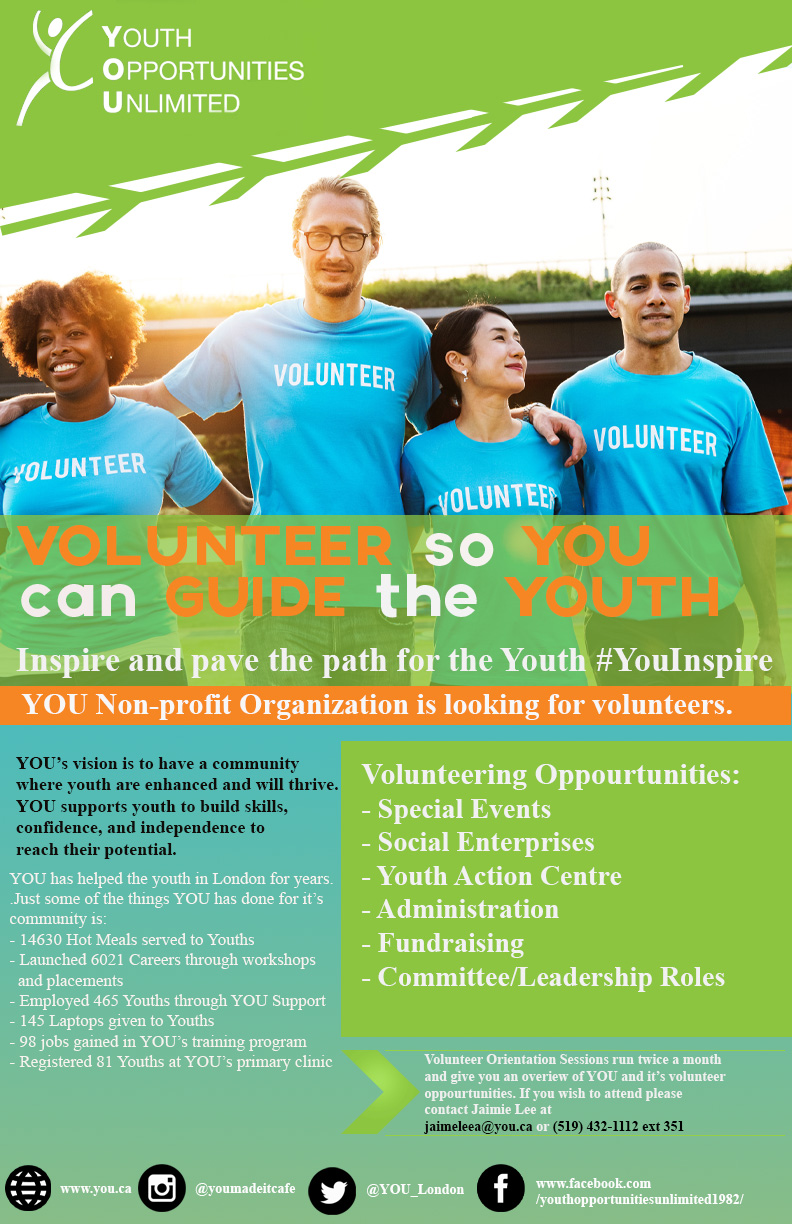 57/128
[Speaker Notes: mkhan924_poster.jpg]
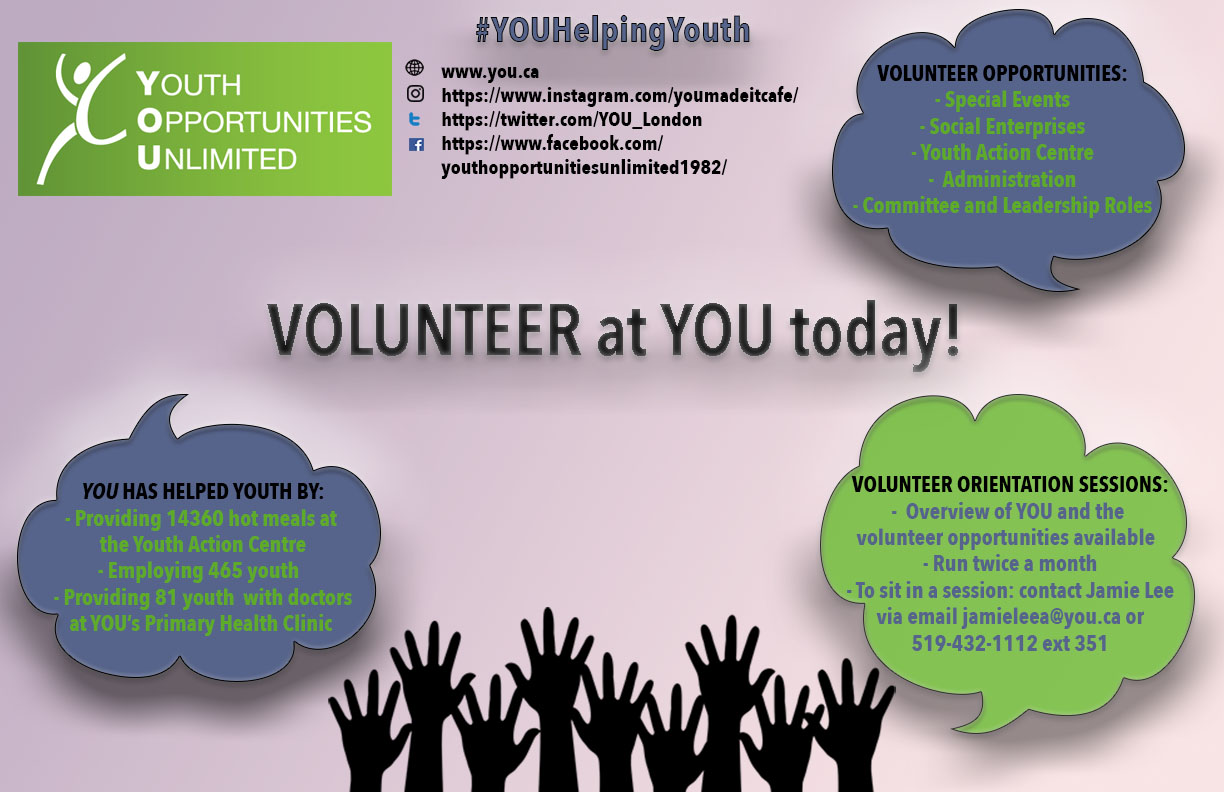 58/128
[Speaker Notes: mjohn392_poster.jpg]
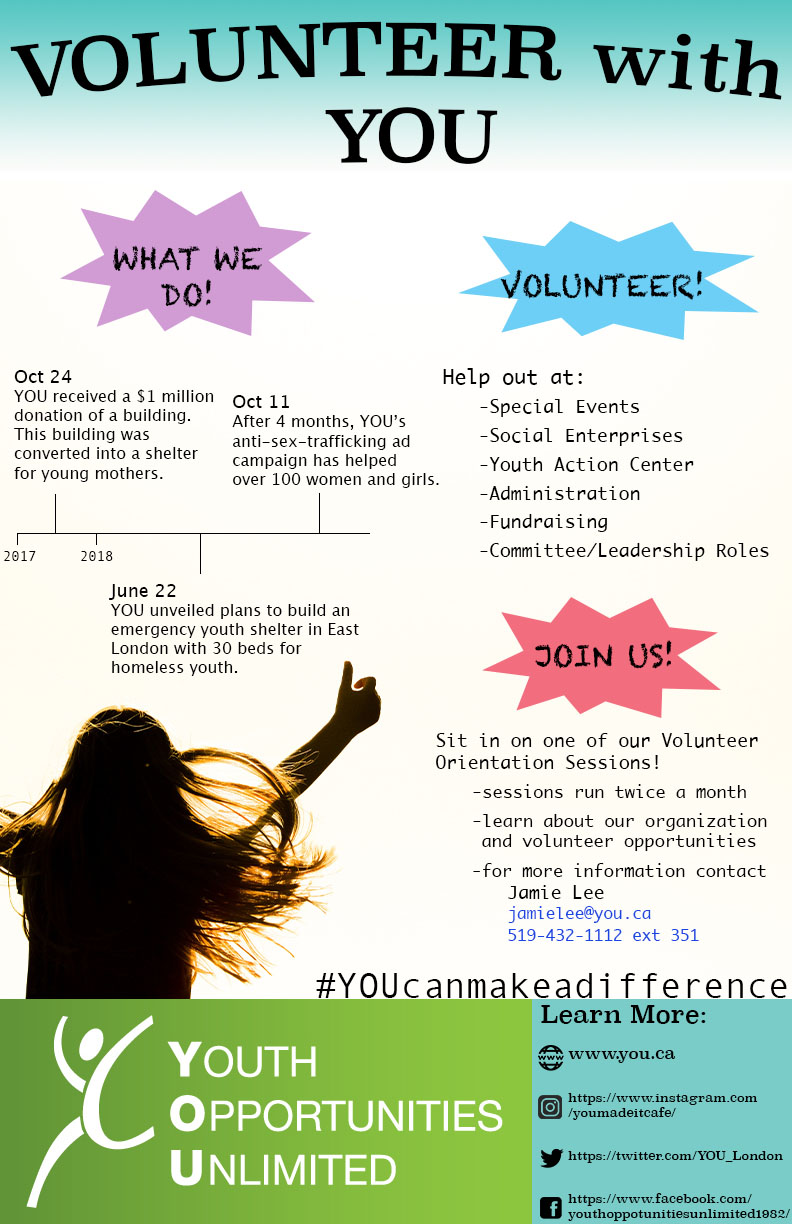 59/128
[Speaker Notes: lliu492_poster.jpg]
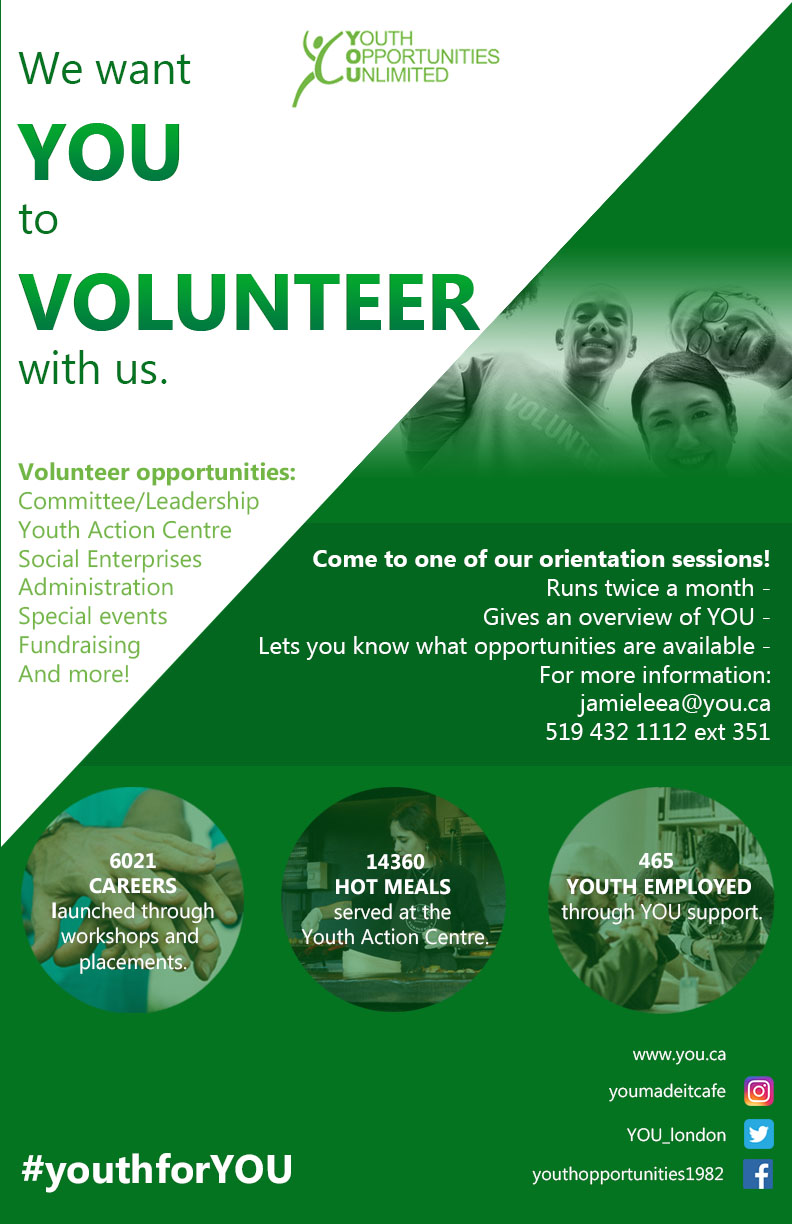 60/128
[Speaker Notes: lli688_poster.jpg]
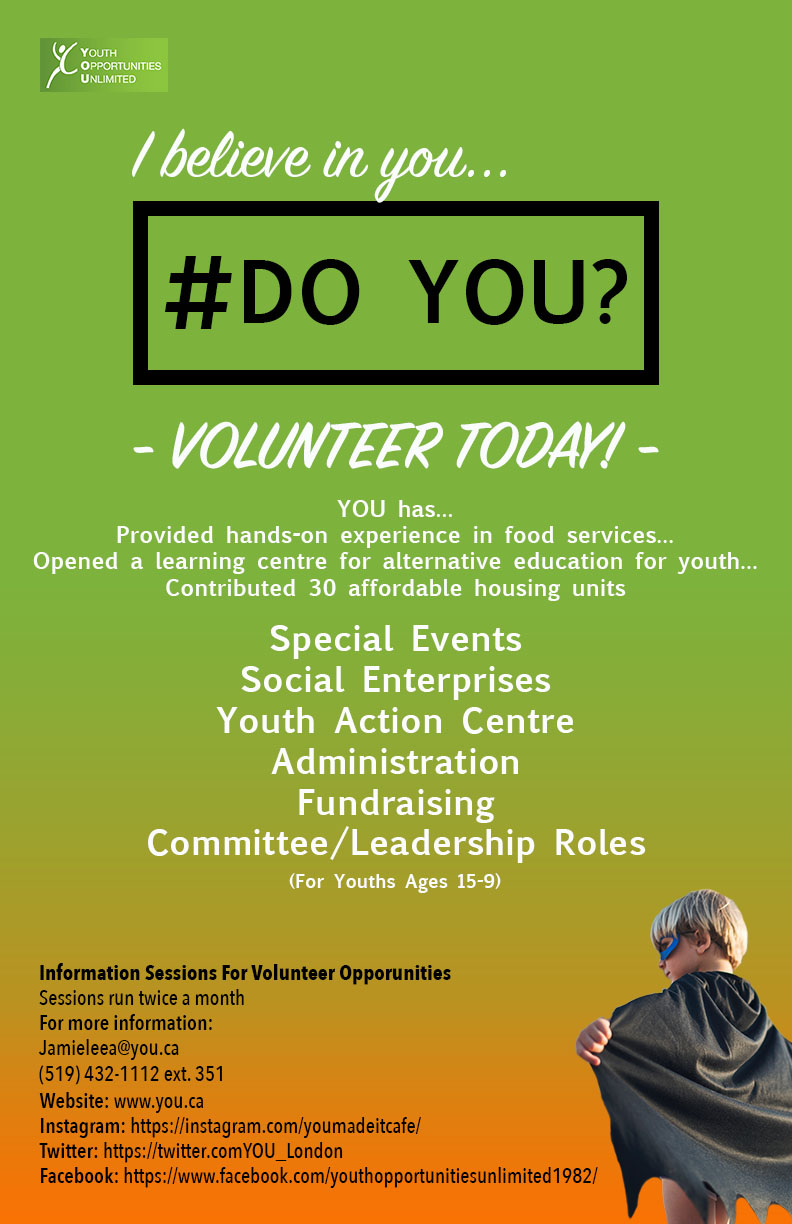 61/128
[Speaker Notes: llau62_poster.jpg]
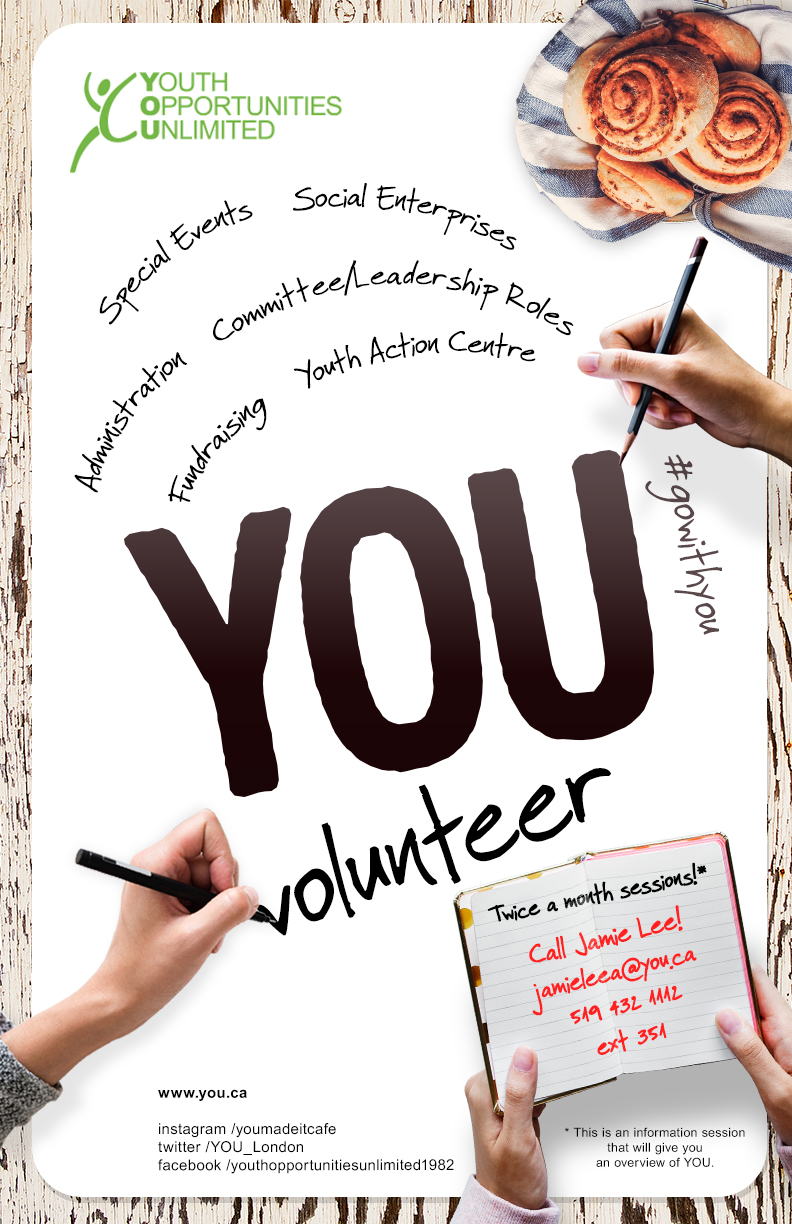 62/128
[Speaker Notes: lkoca_poster.jpg]
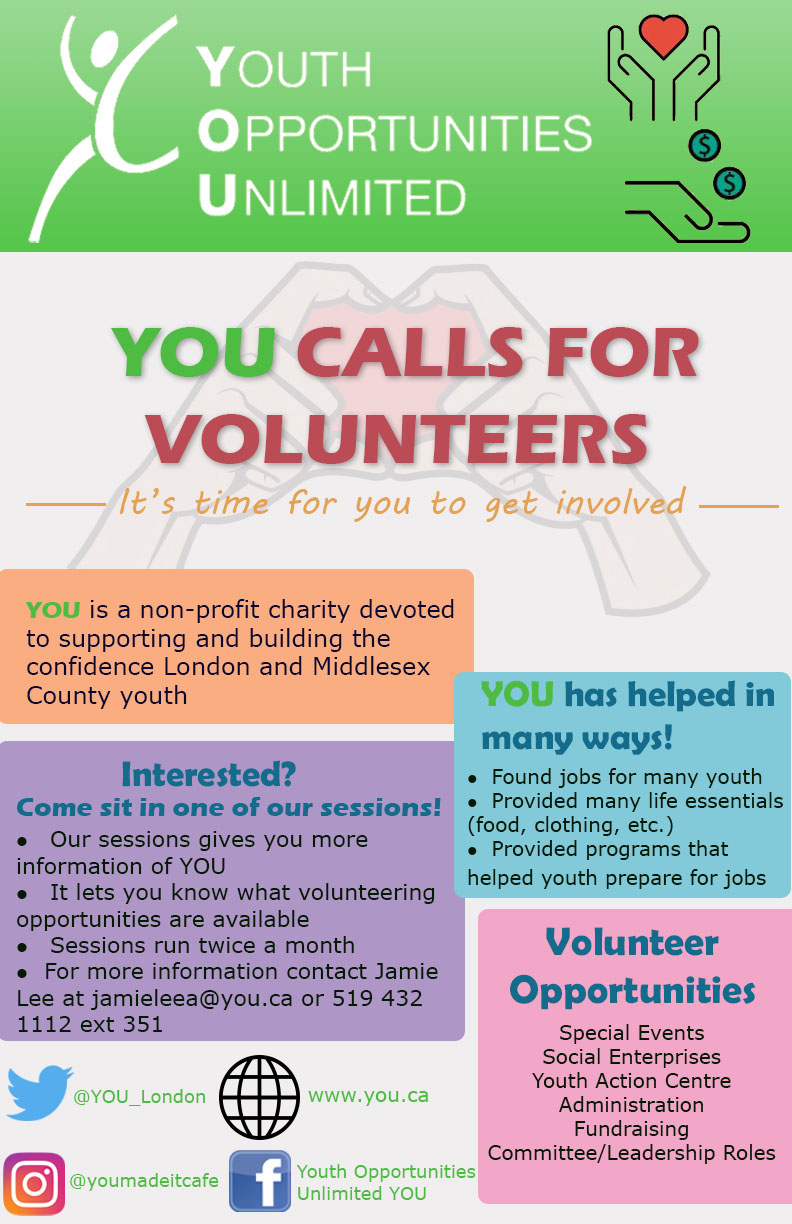 63/128
[Speaker Notes: lkhan27_poster.jpg]
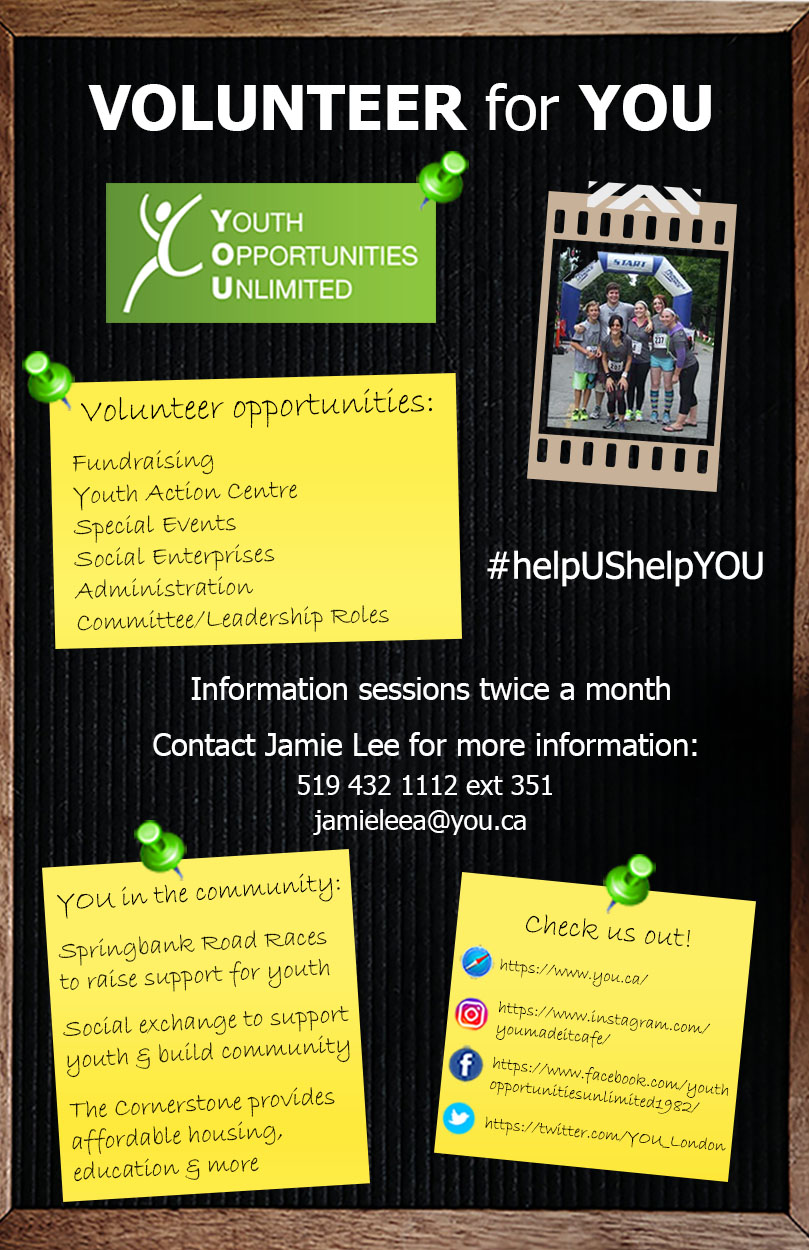 64/128
[Speaker Notes: lkey2_poster.jpg]
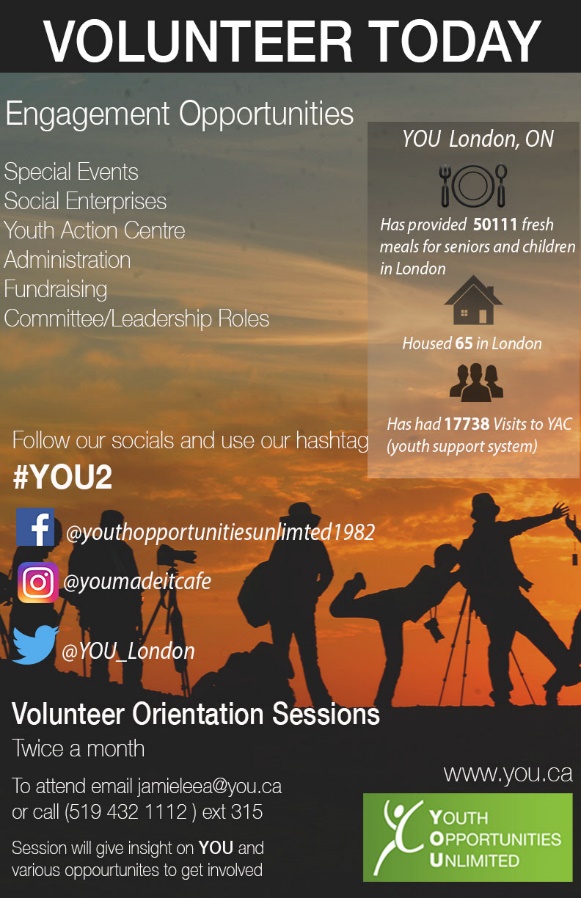 65/128
[Speaker Notes: lkallmey_poster.jpg]
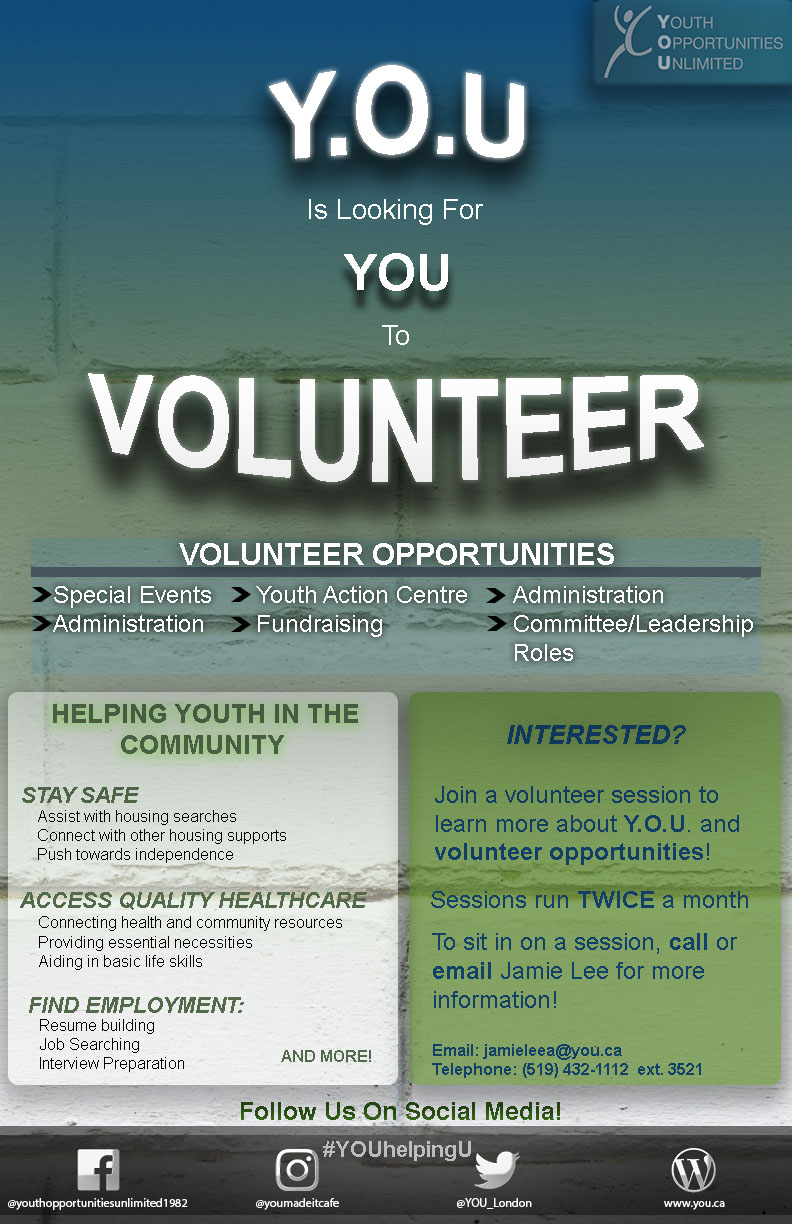 66/128
[Speaker Notes: lkakei_poster.jpg]
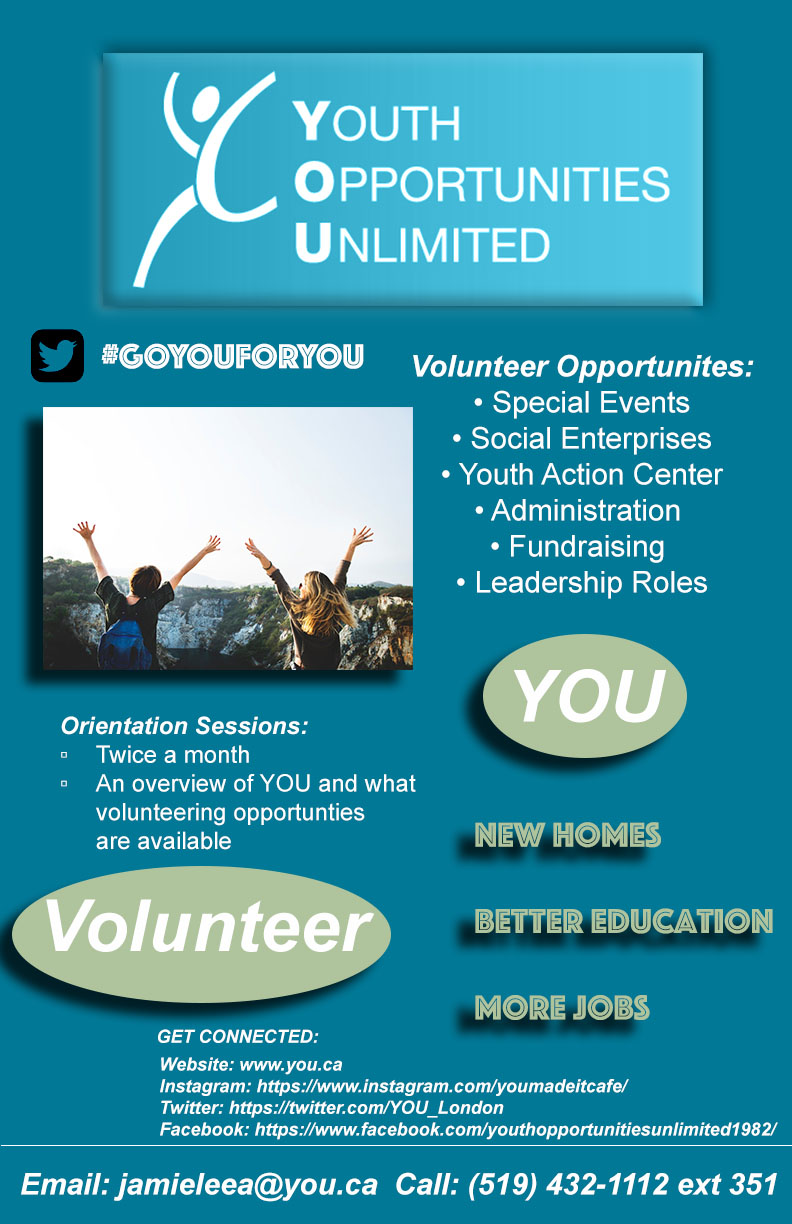 67/128
[Speaker Notes: kmanitow_poster.jpg]
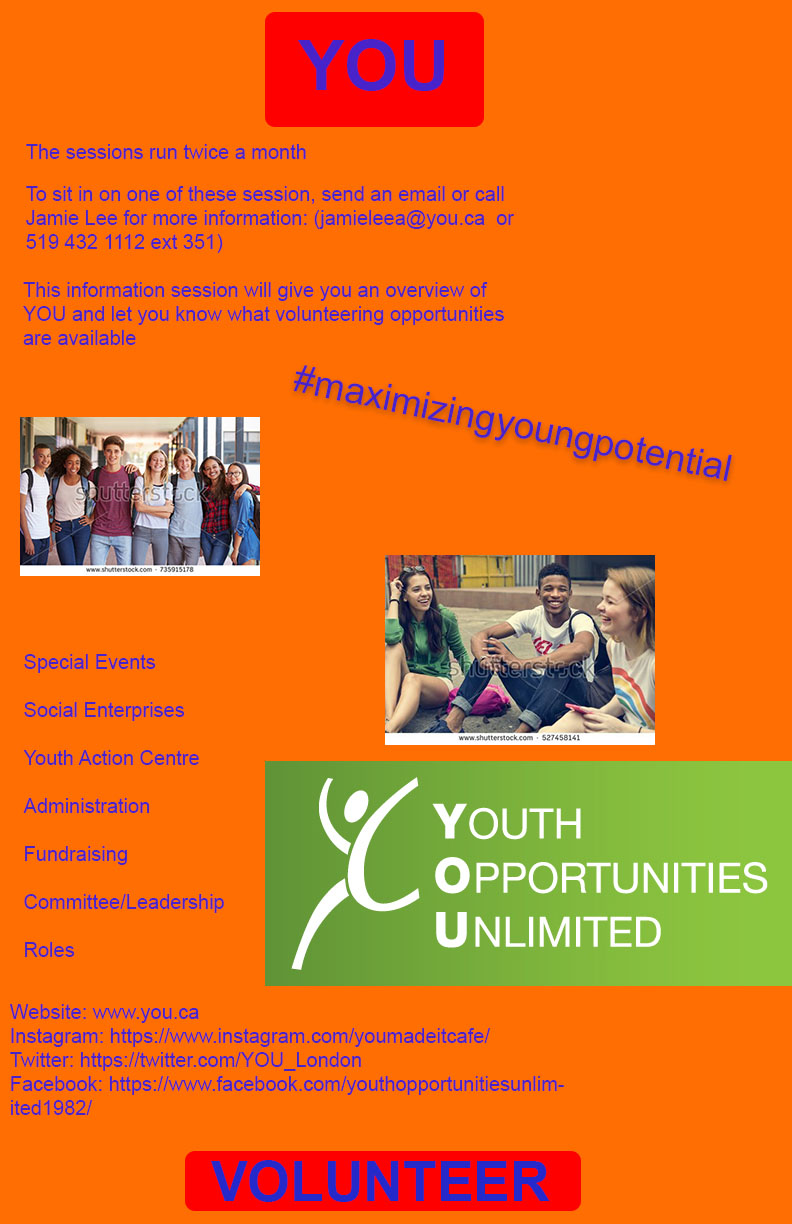 68/128
[Speaker Notes: kmadan_poster.jpg]
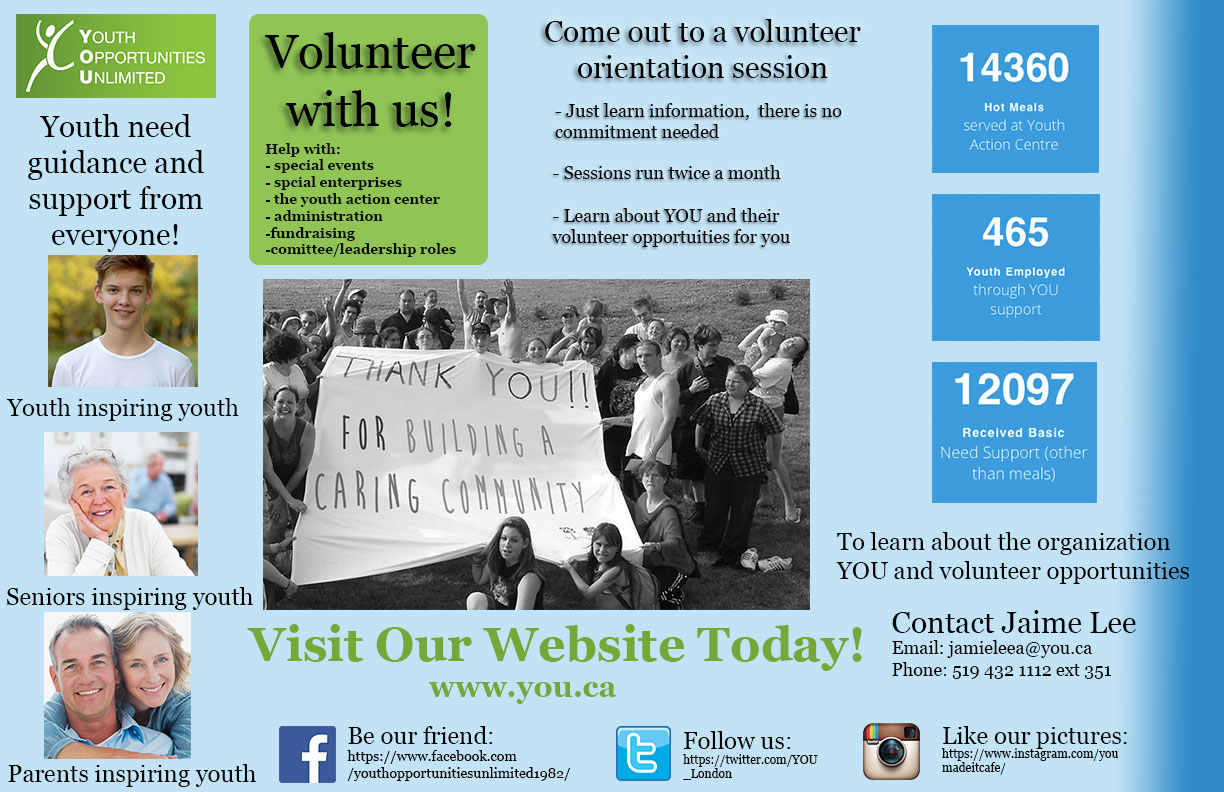 69/128
[Speaker Notes: klindem_poster.jpg]
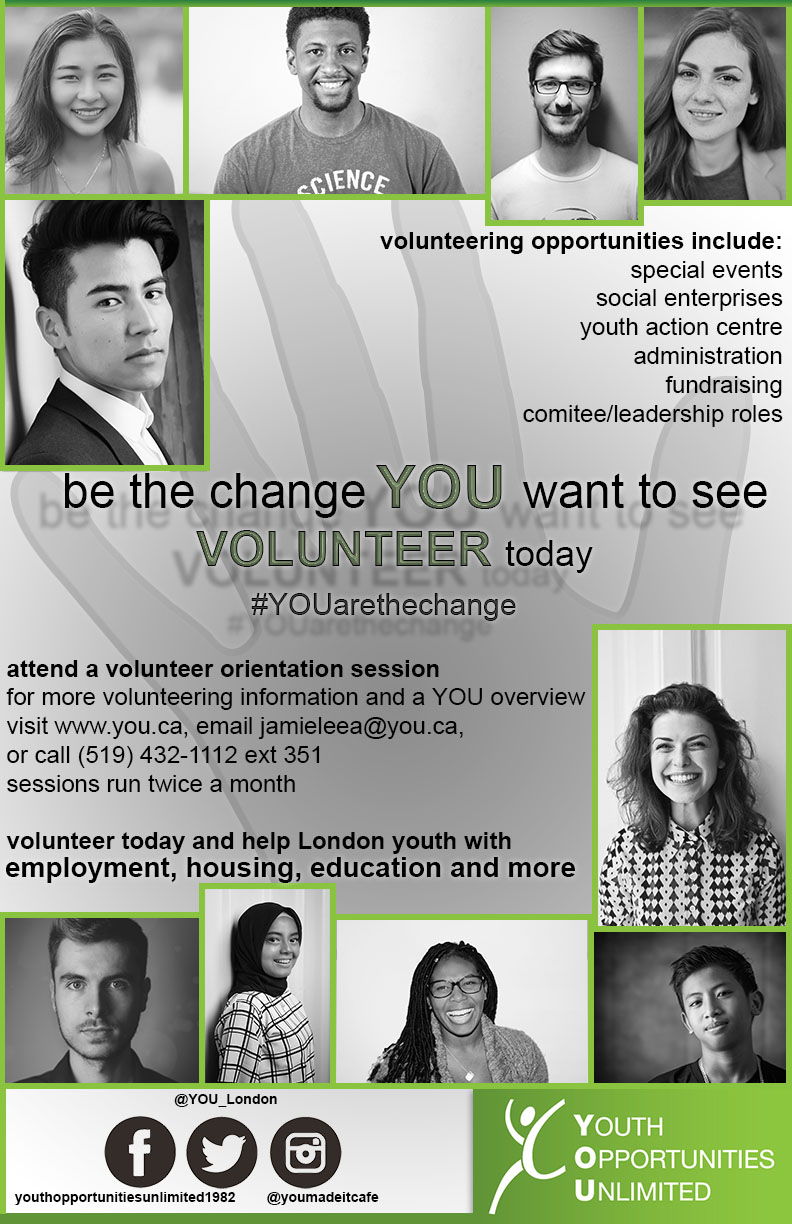 70/128
[Speaker Notes: klangfo7_poster.jpg]
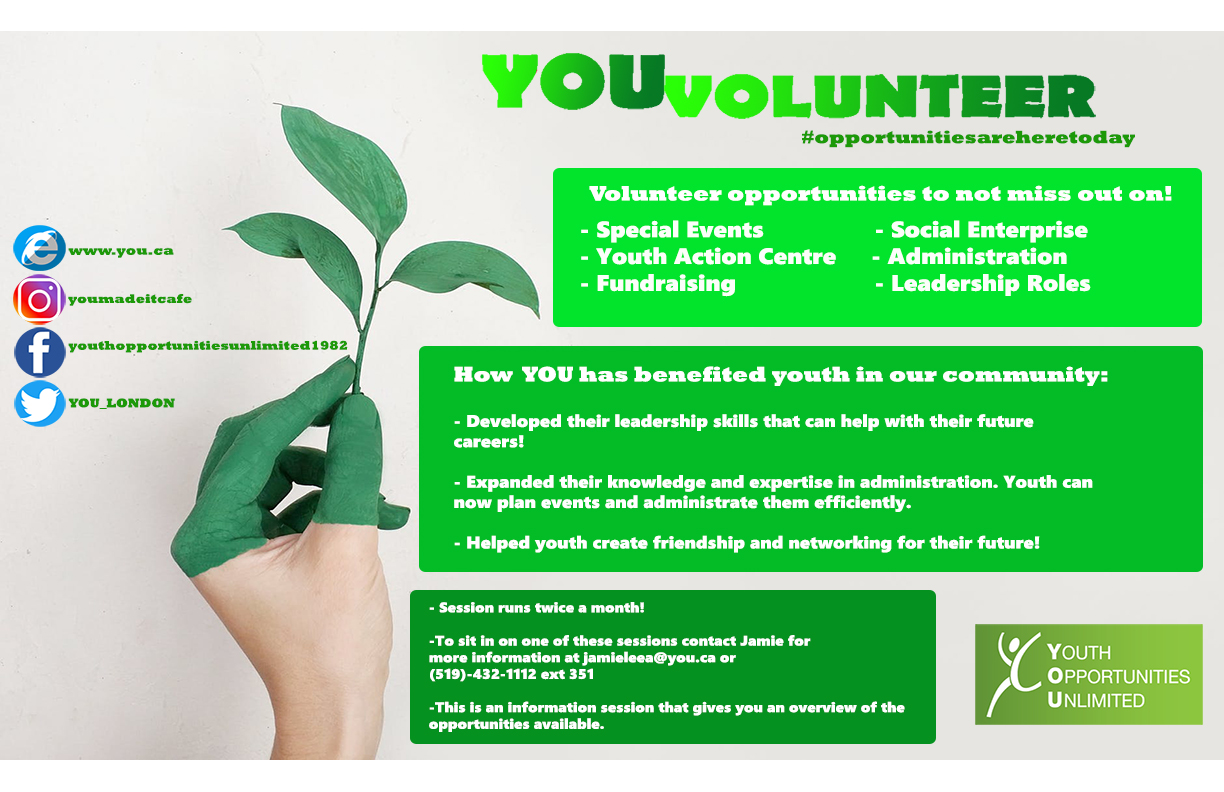 71/128
[Speaker Notes: klan3_poster.jpg]
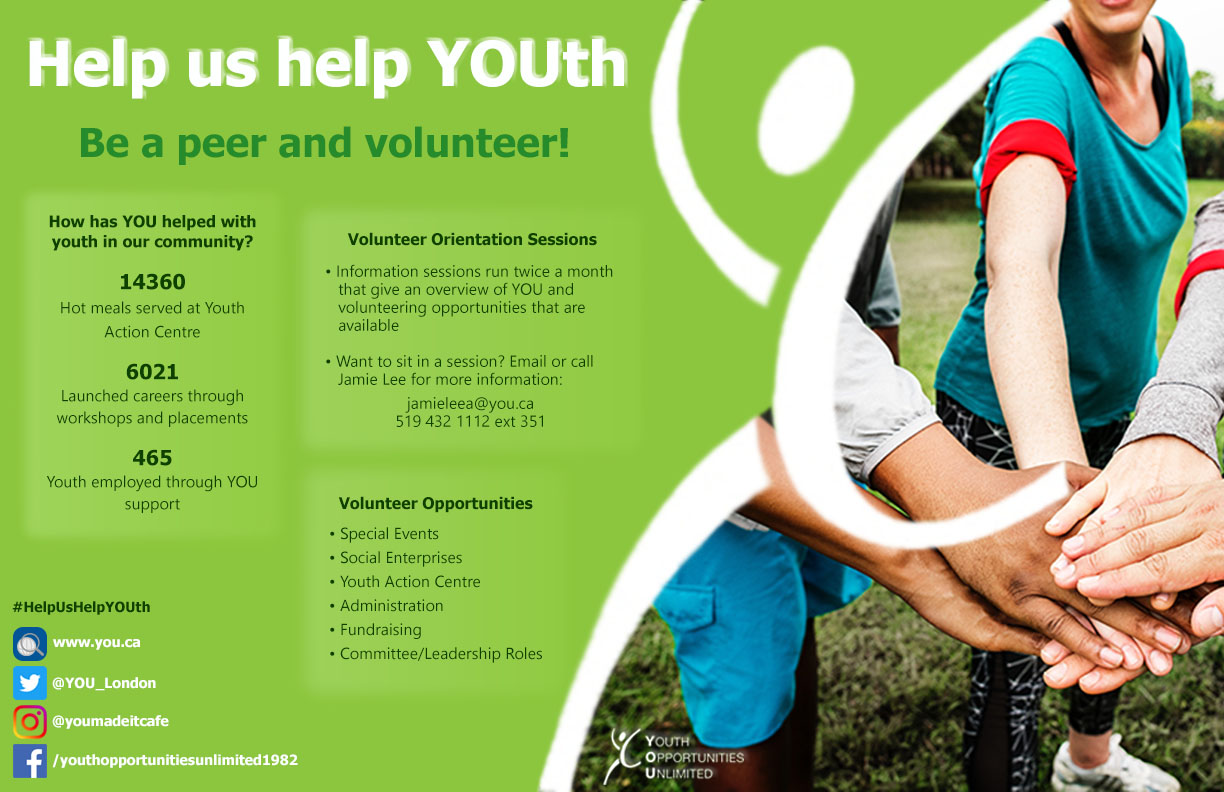 72/128
[Speaker Notes: kkukolj_poster.jpg]
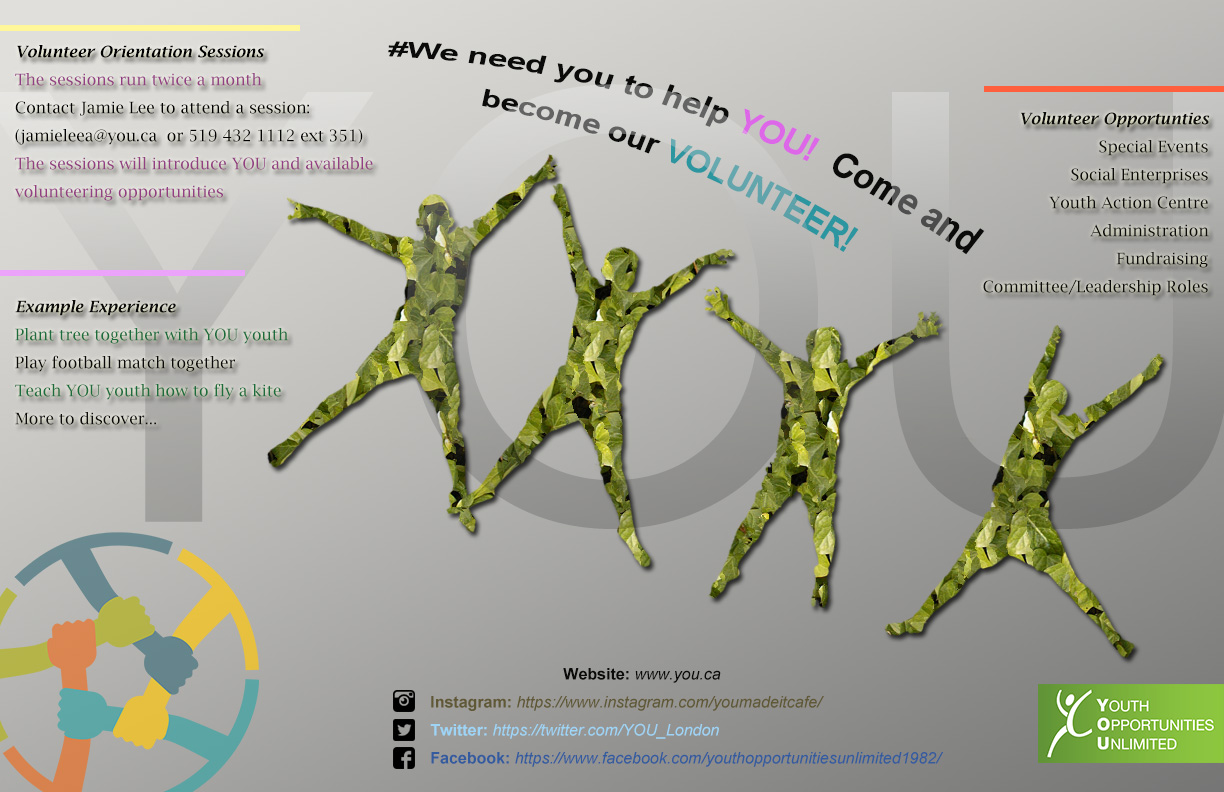 73/128
[Speaker Notes: kkang64_poster.jpg]
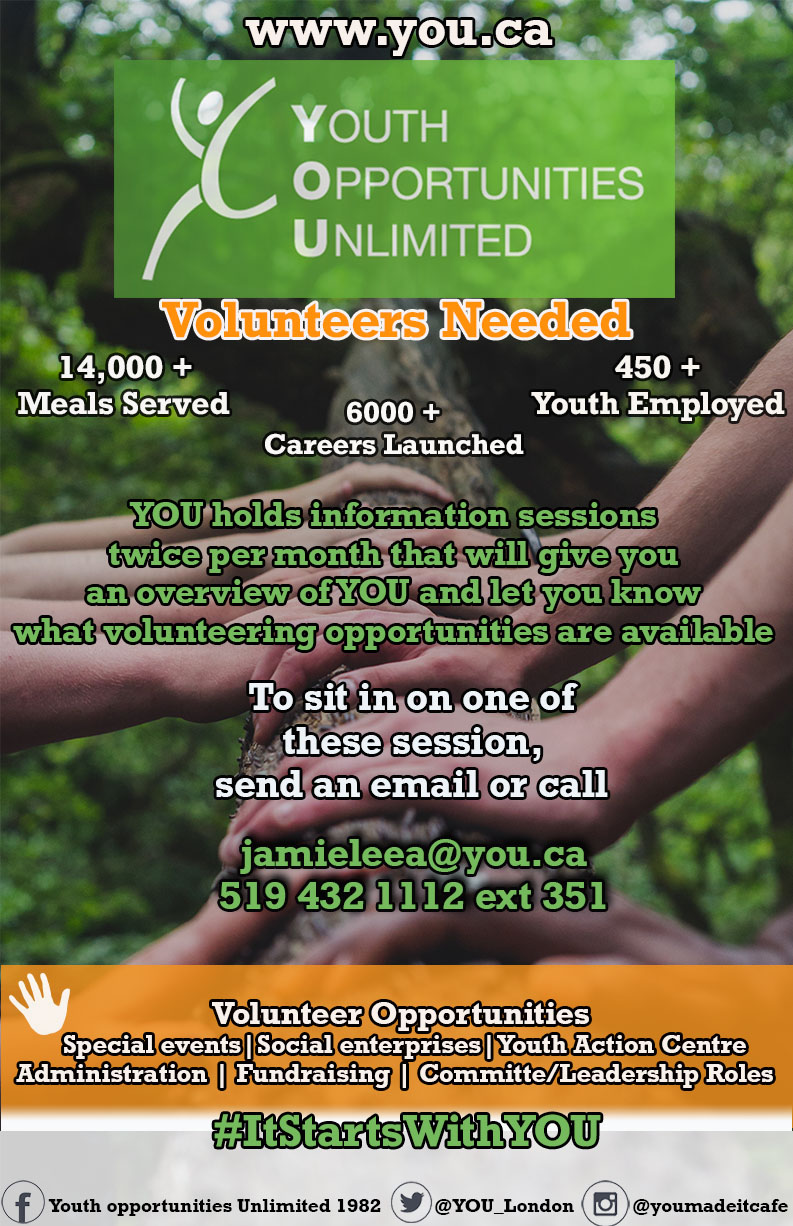 74/128
[Speaker Notes: jmart393_poster.jpg]
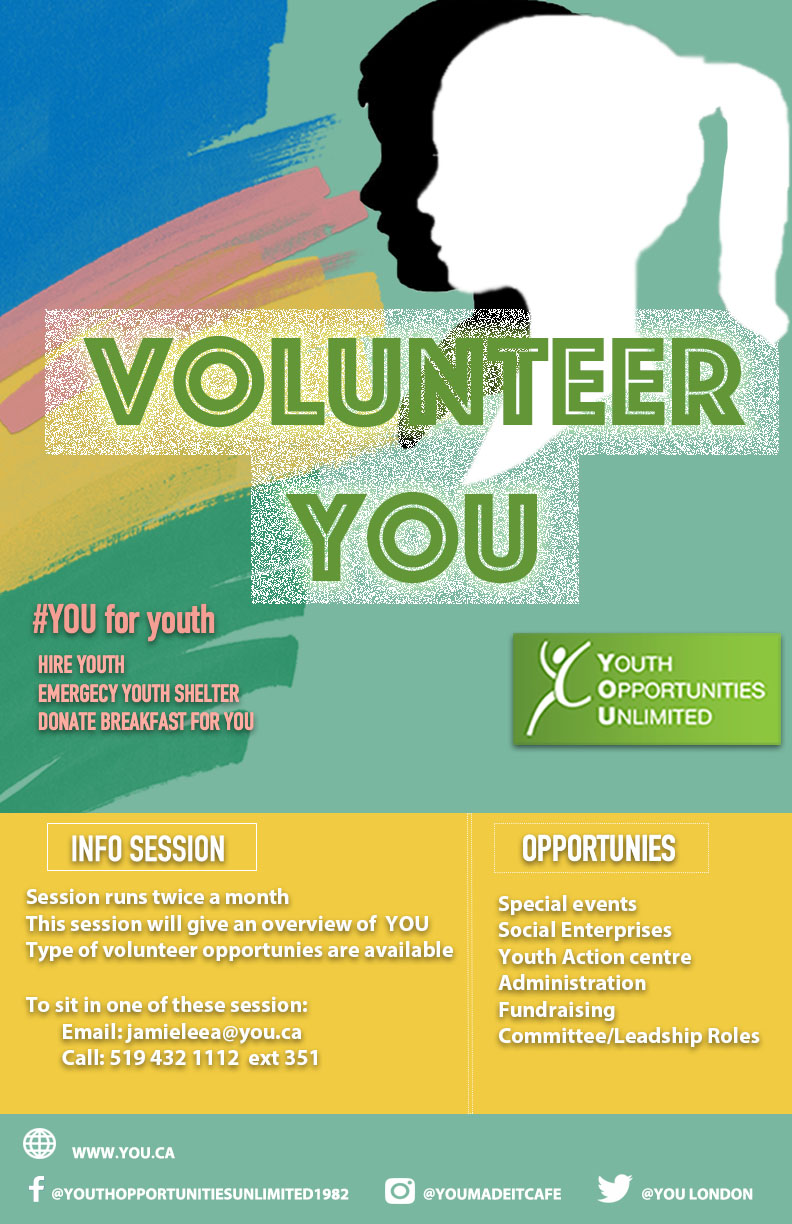 75/128
[Speaker Notes: jliu939_poster.jpg]
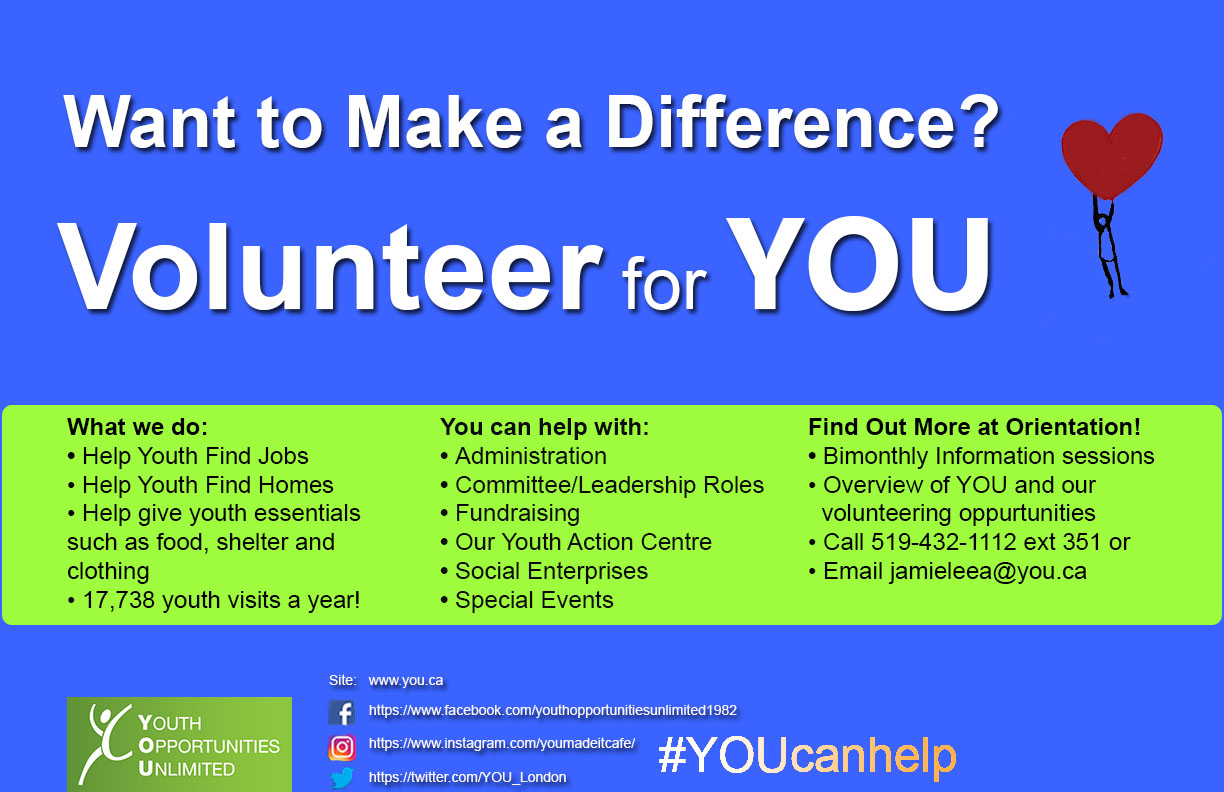 76/128
[Speaker Notes: jliu924_poster.jpg]
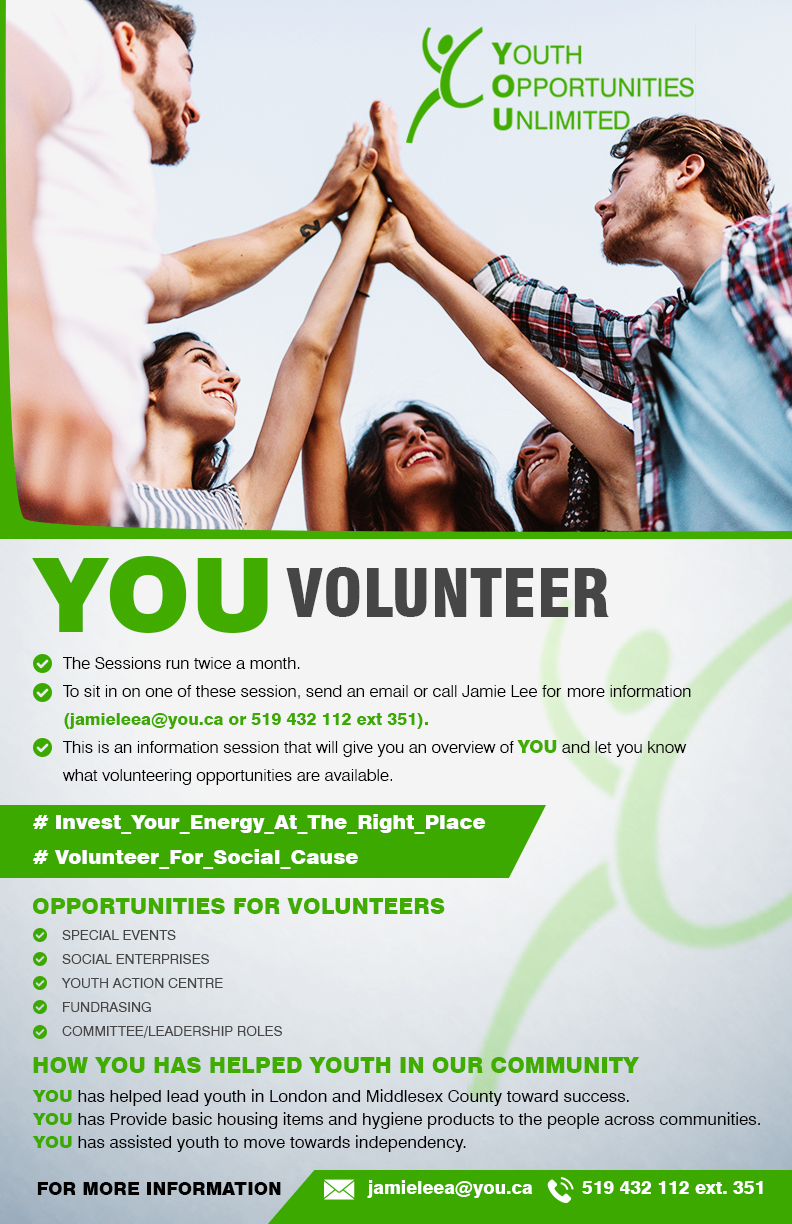 77/128
[Speaker Notes: jlian97_poster.jpg]
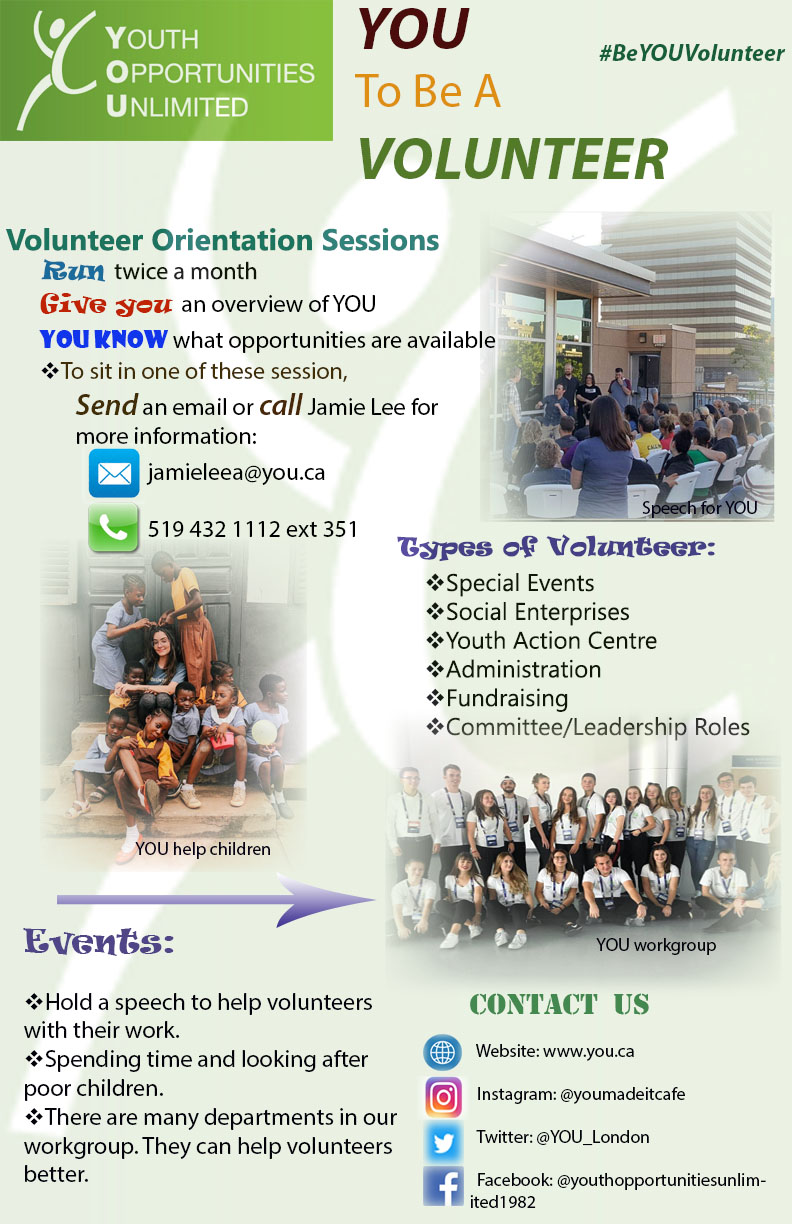 78/128
[Speaker Notes: jli3325_poster.jpg]
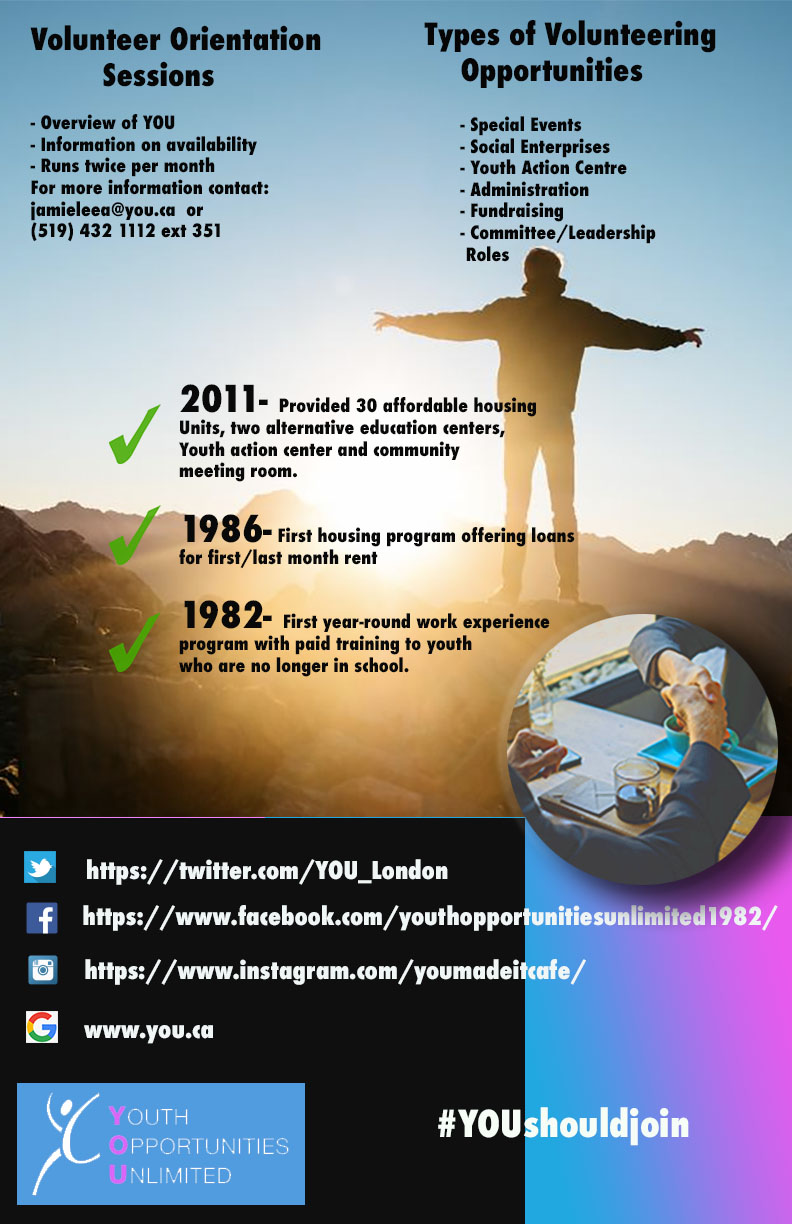 79/128
[Speaker Notes: jli3243_poster.jpg]
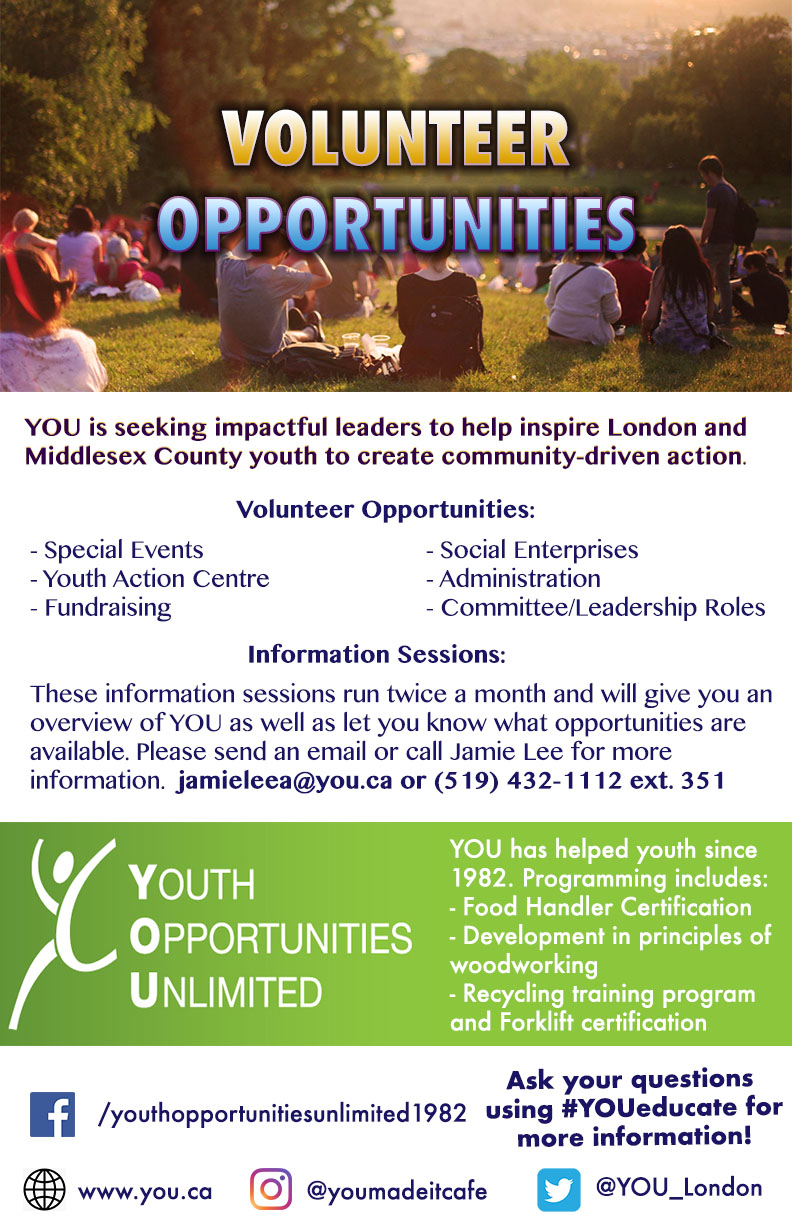 80/128
[Speaker Notes: jli2989_poster.jpg]
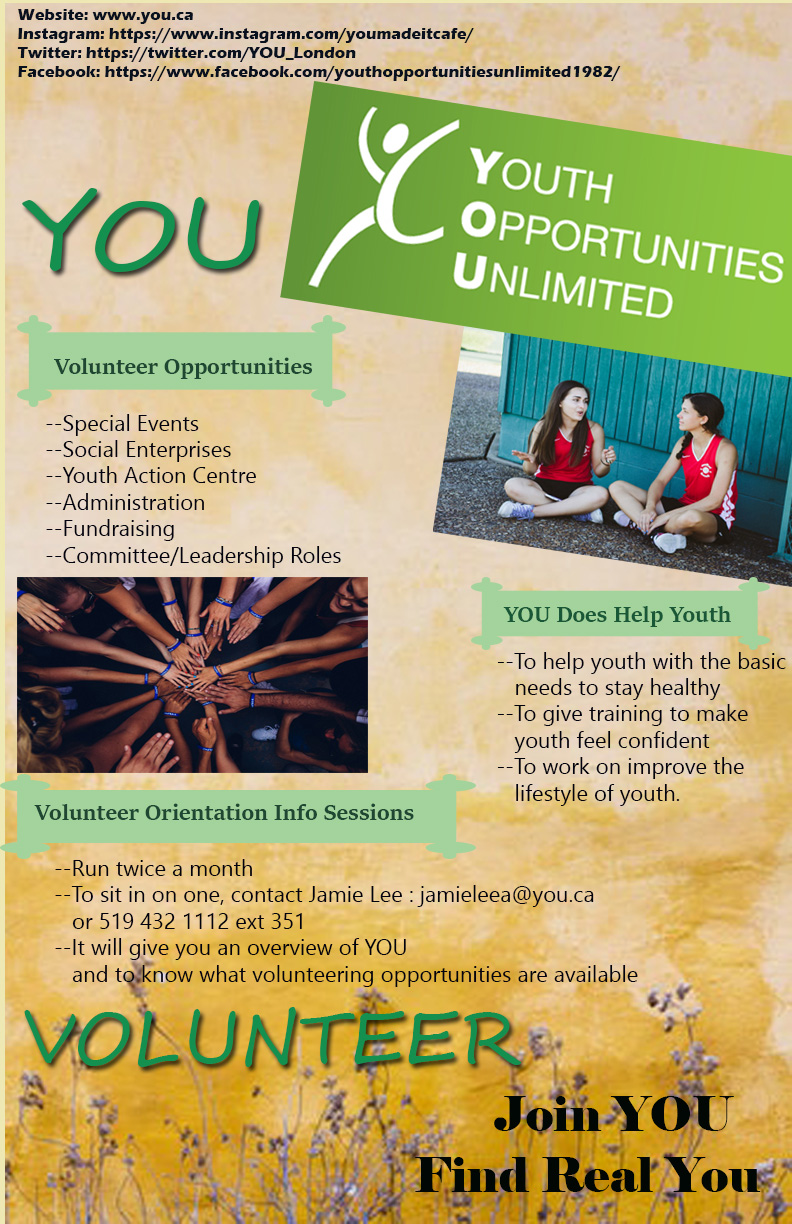 81/128
[Speaker Notes: jli2686_poster.jpg]
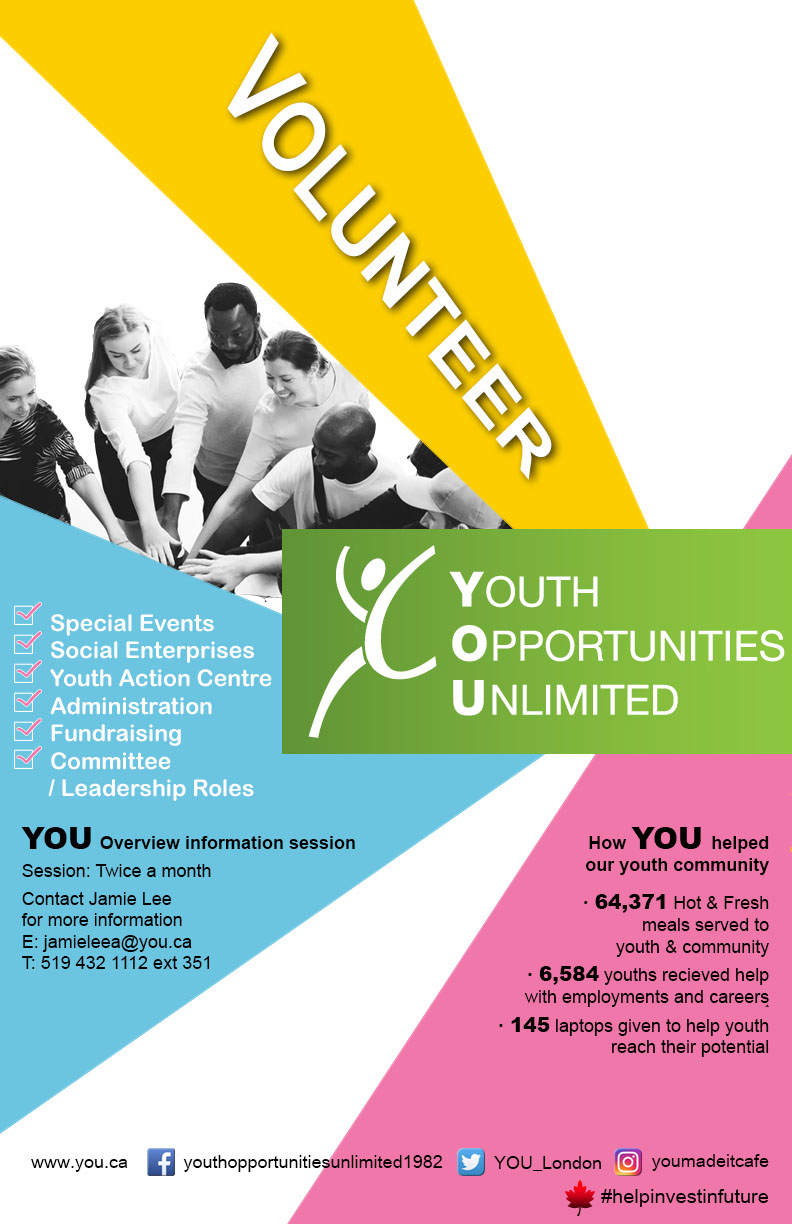 82/128
[Speaker Notes: jlee897_poster.jpg]
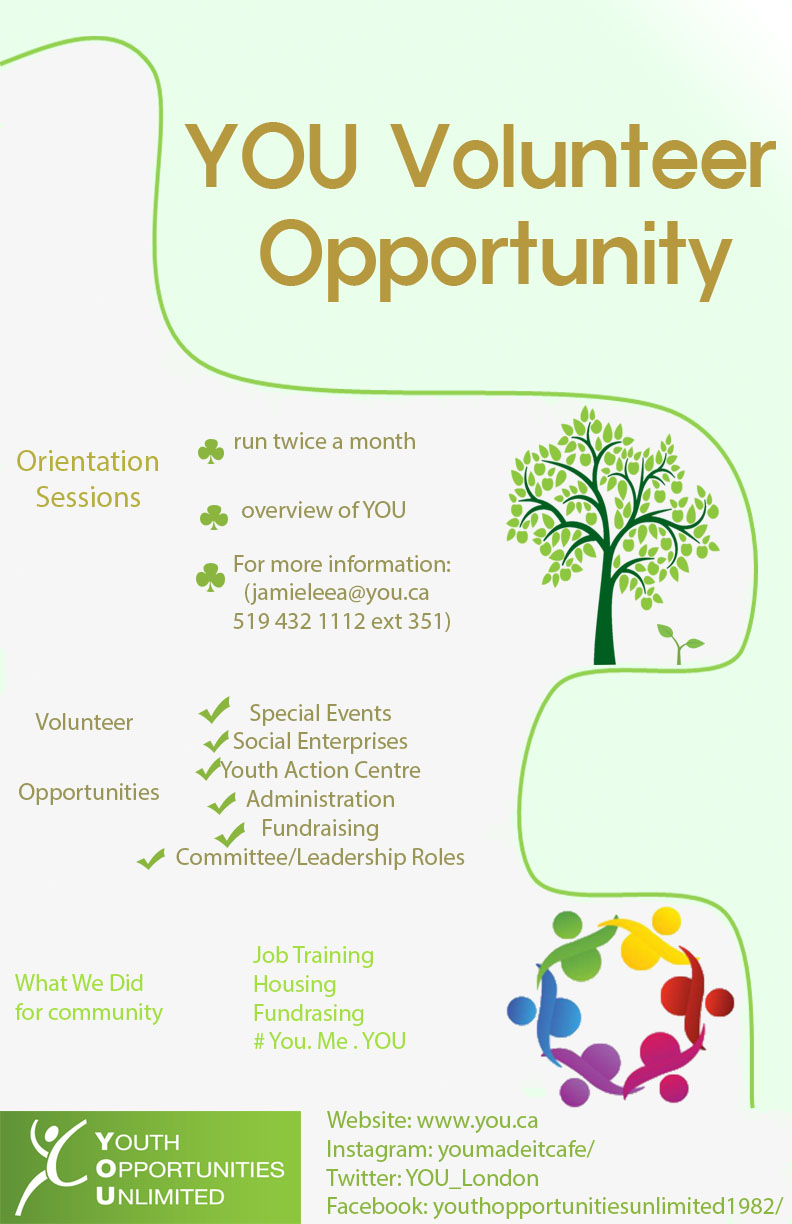 83/128
[Speaker Notes: jlee3293_poster.jpg]
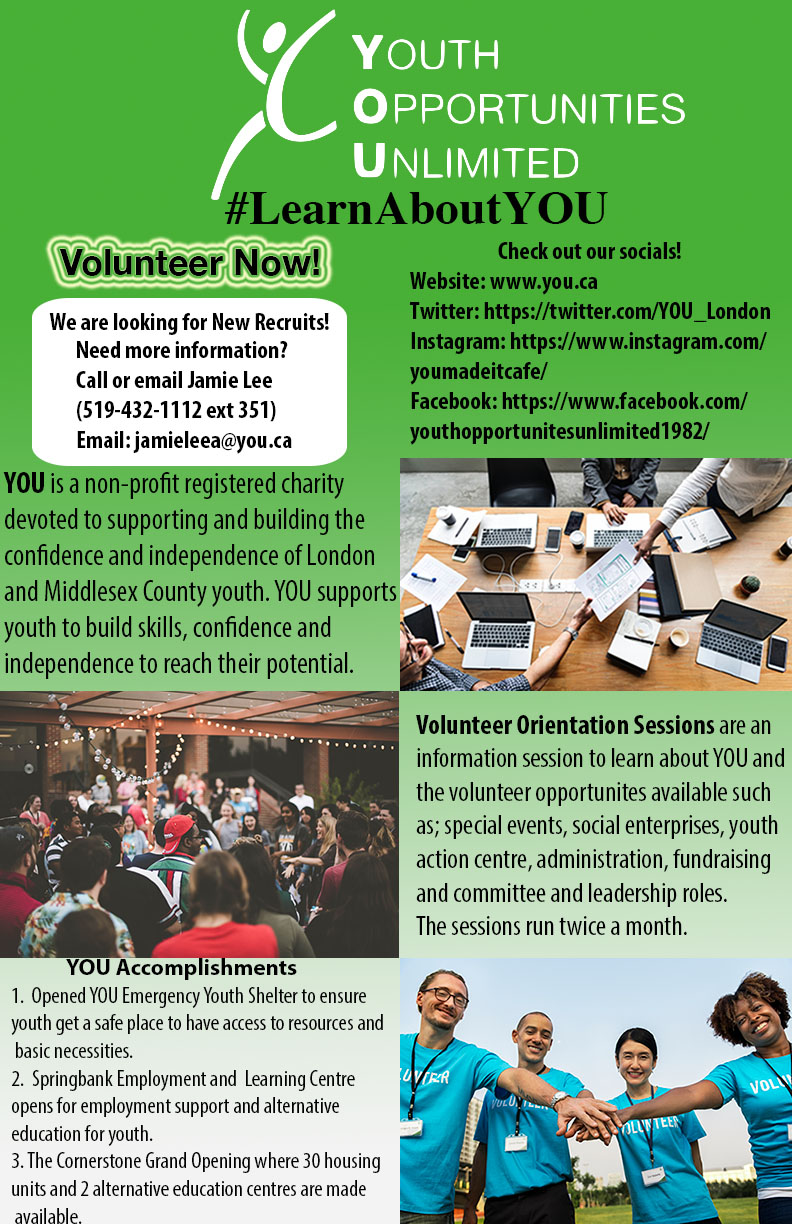 84/128
[Speaker Notes: jlau366_poster.jpg]
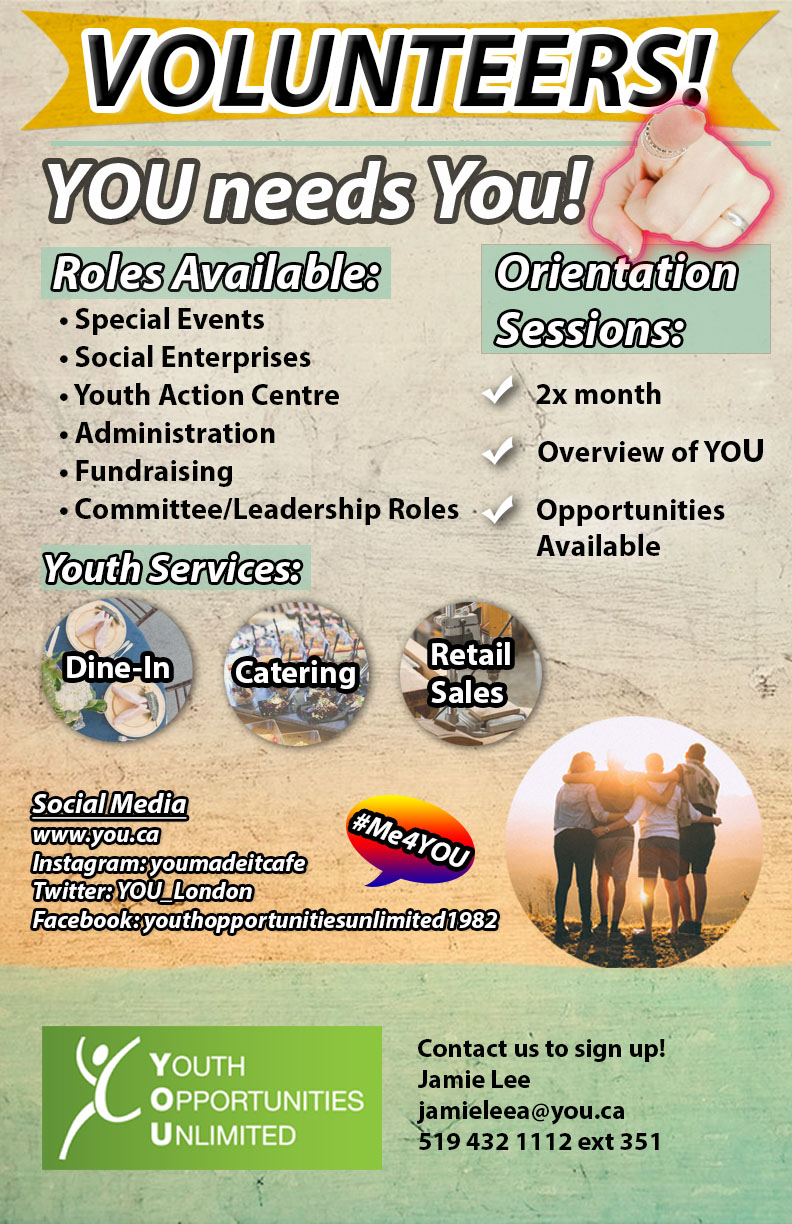 85/128
[Speaker Notes: jlamon6_poster.jpg]
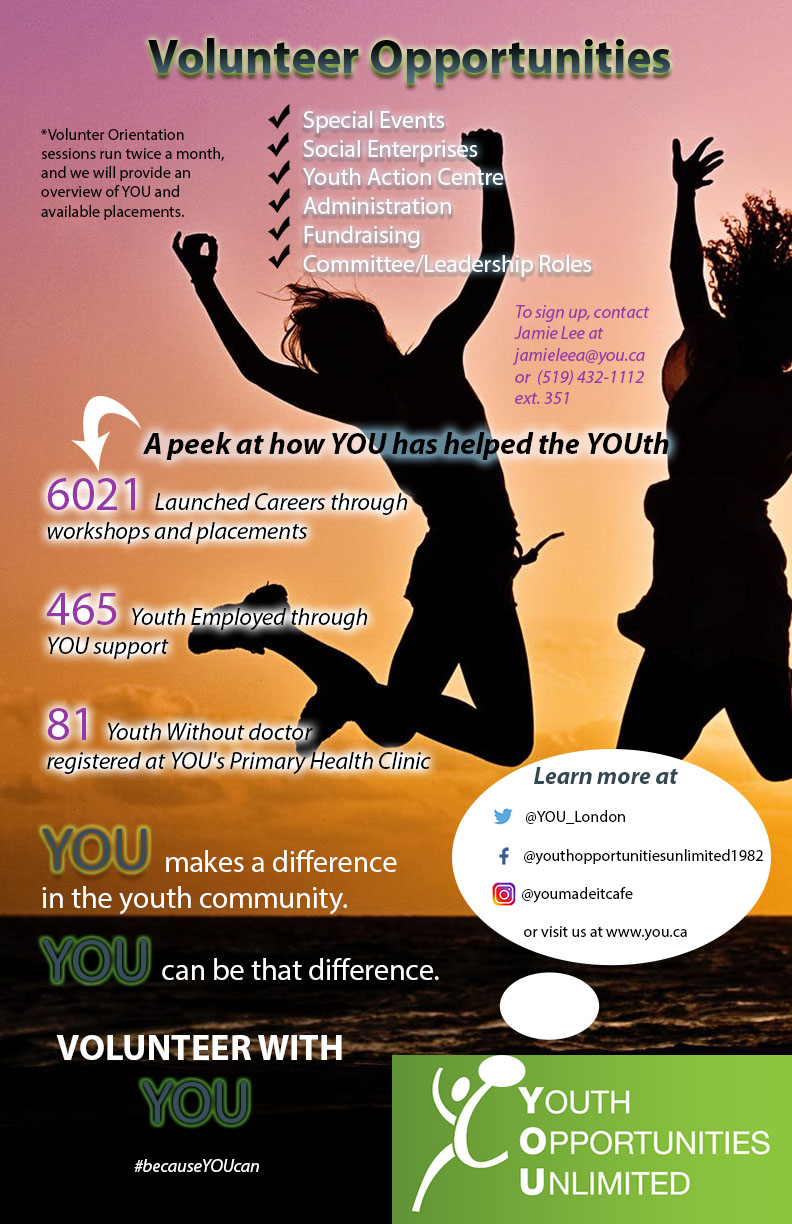 86/128
[Speaker Notes: jkwon88_poster.jpg]
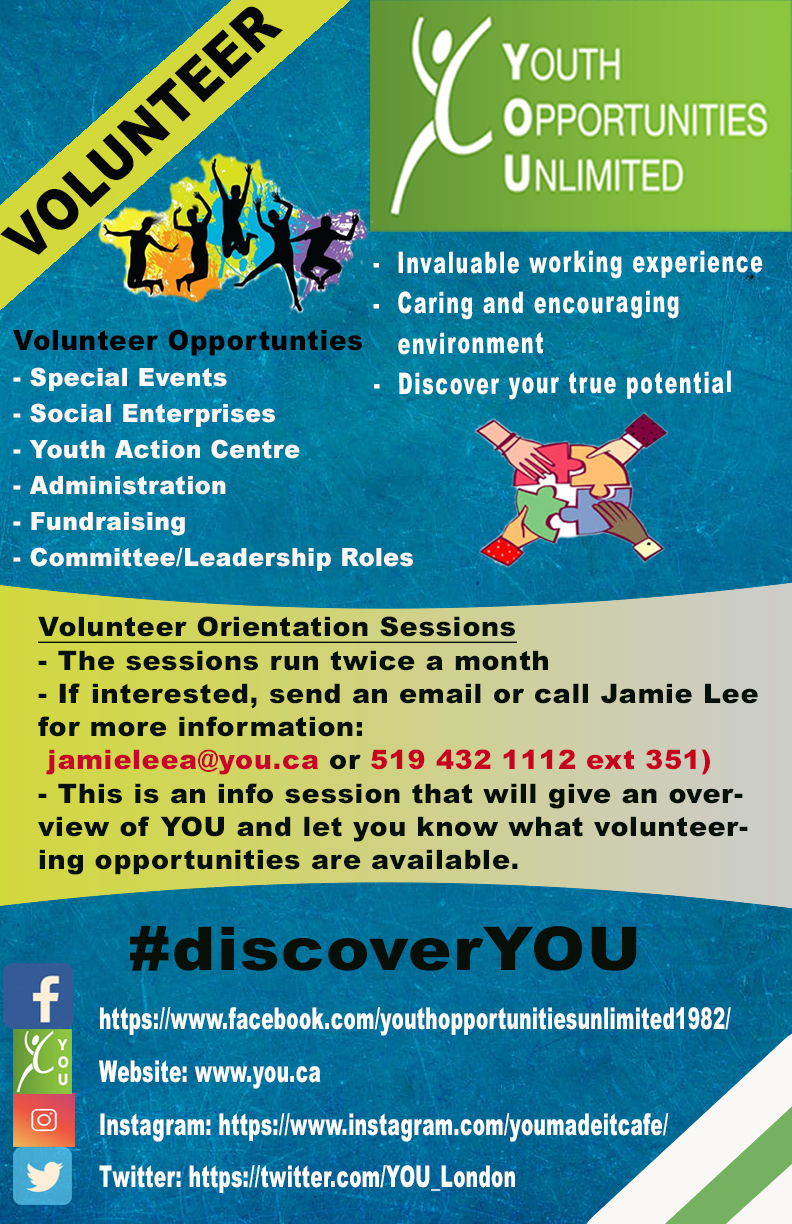 87/128
[Speaker Notes: jkannath_poster.jpg]
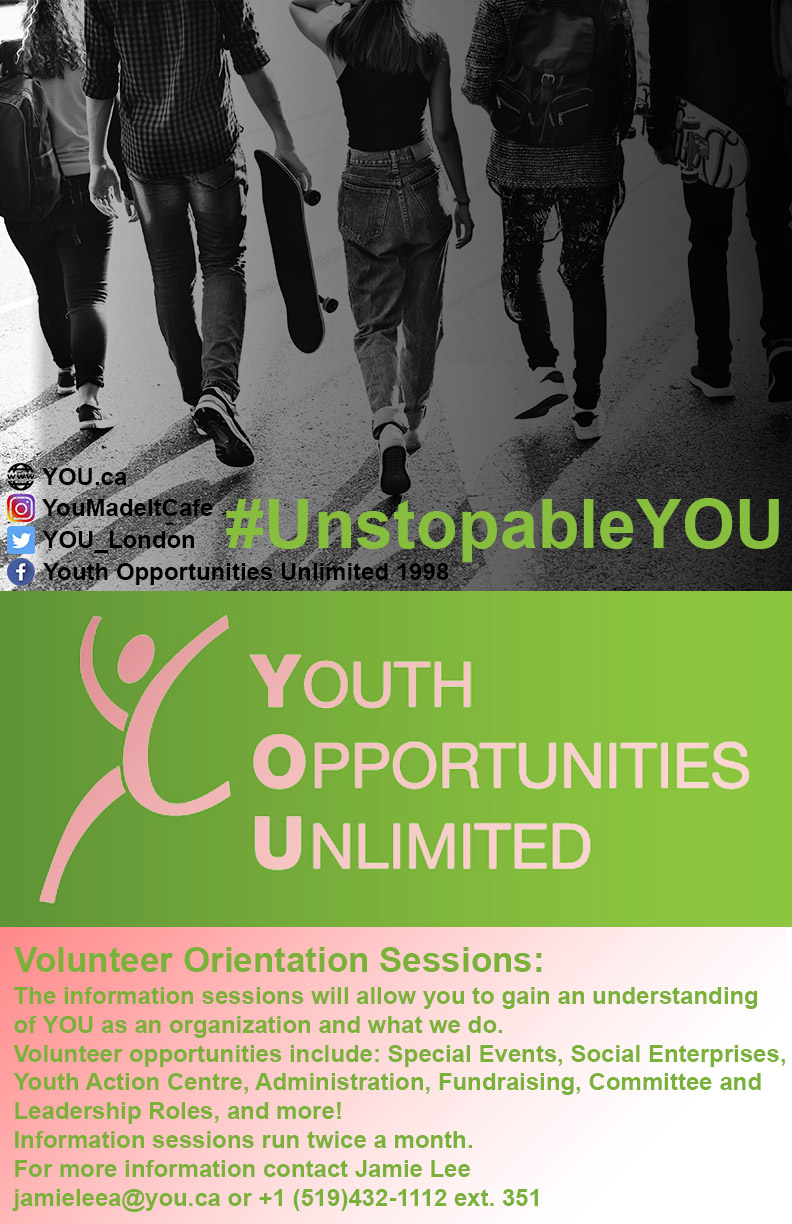 88/128
[Speaker Notes: hmadan_poster.jpg]
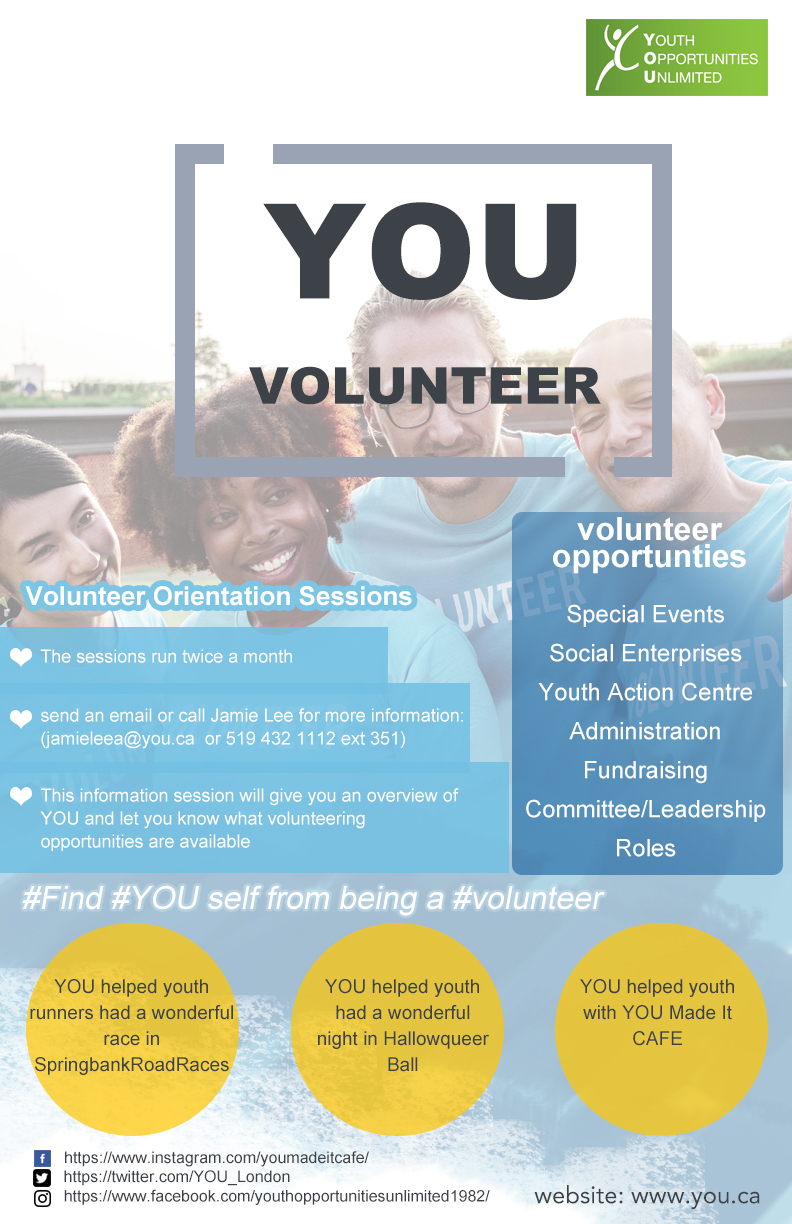 89/128
[Speaker Notes: hluo45_poster.jpg]
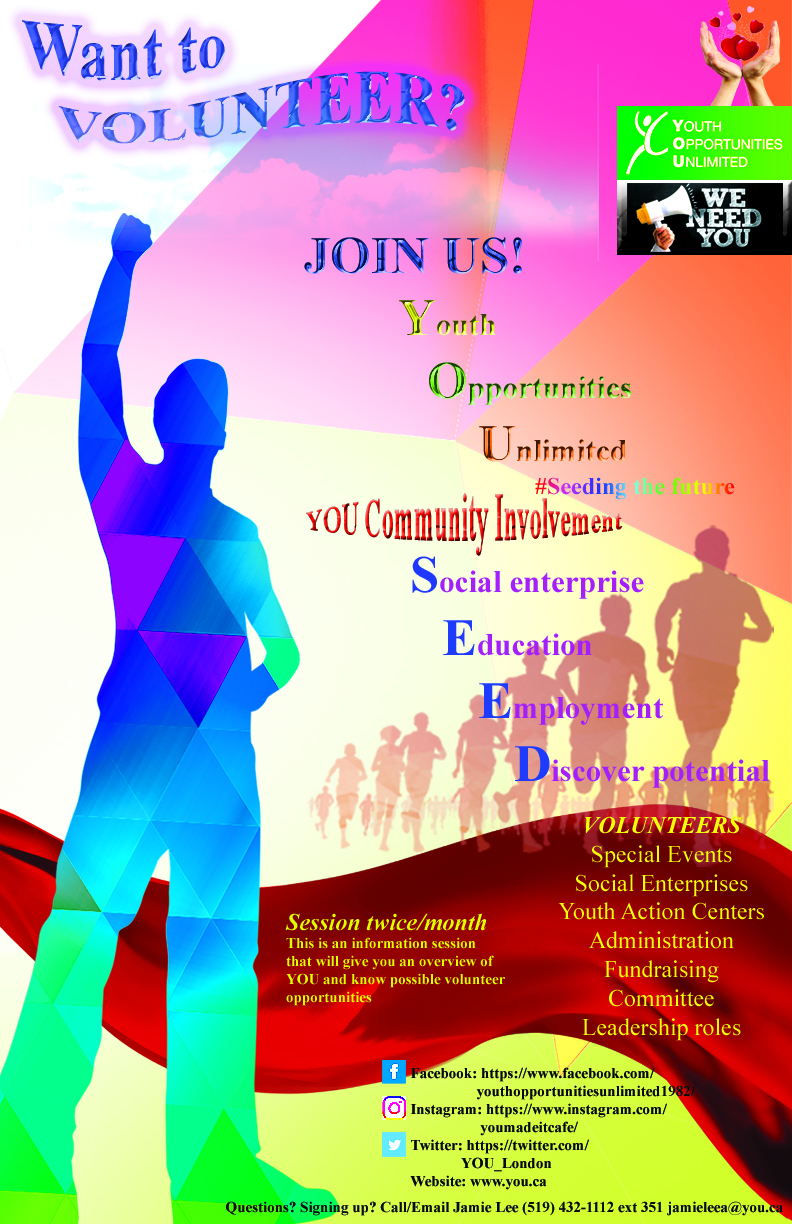 90/128
[Speaker Notes: hlu224_poster.jpg]
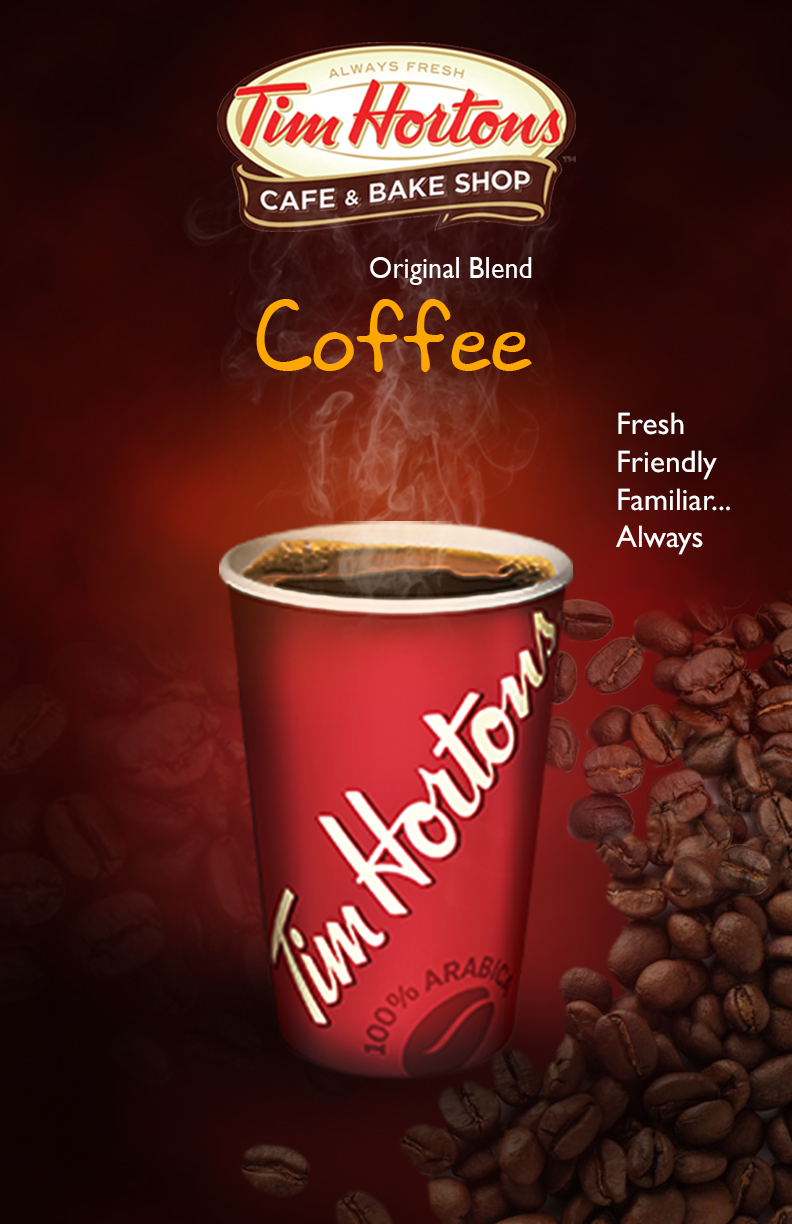 91/128
[Speaker Notes: hli926_poster.jpg]
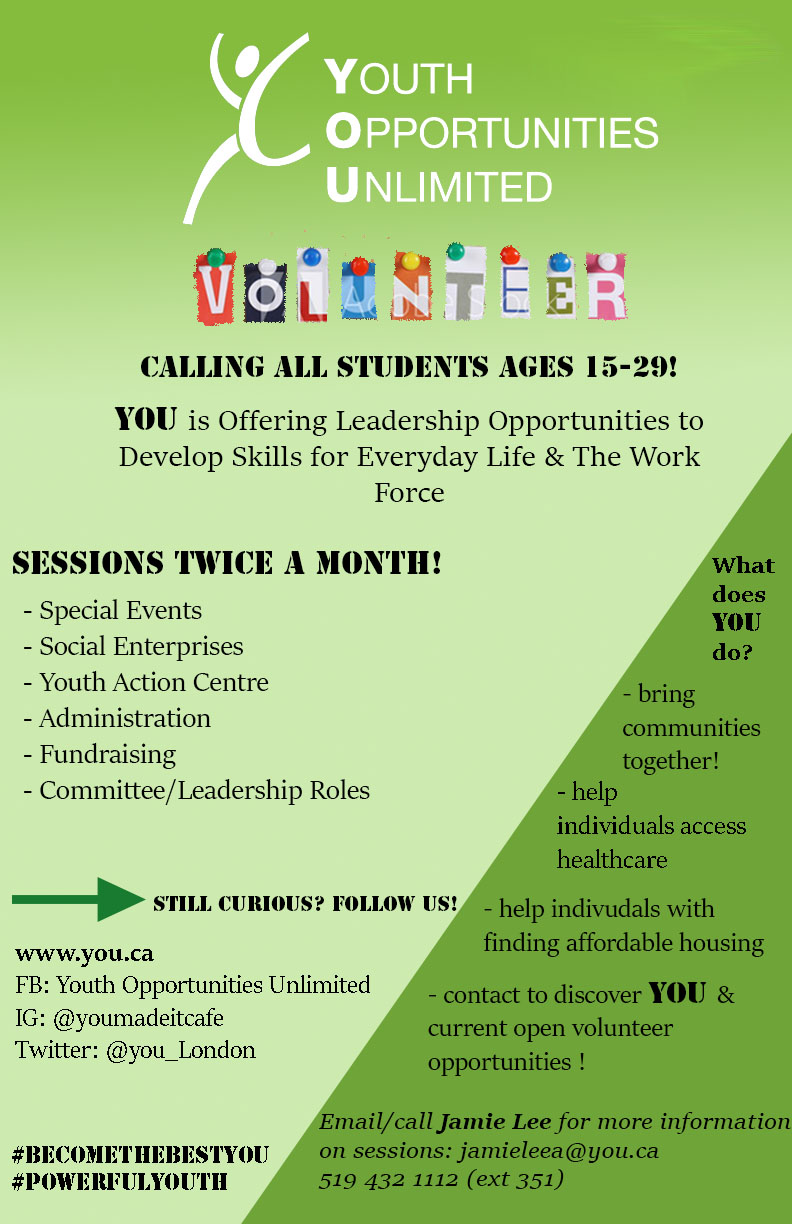 92/128
[Speaker Notes: hlee854_poster.jpg]
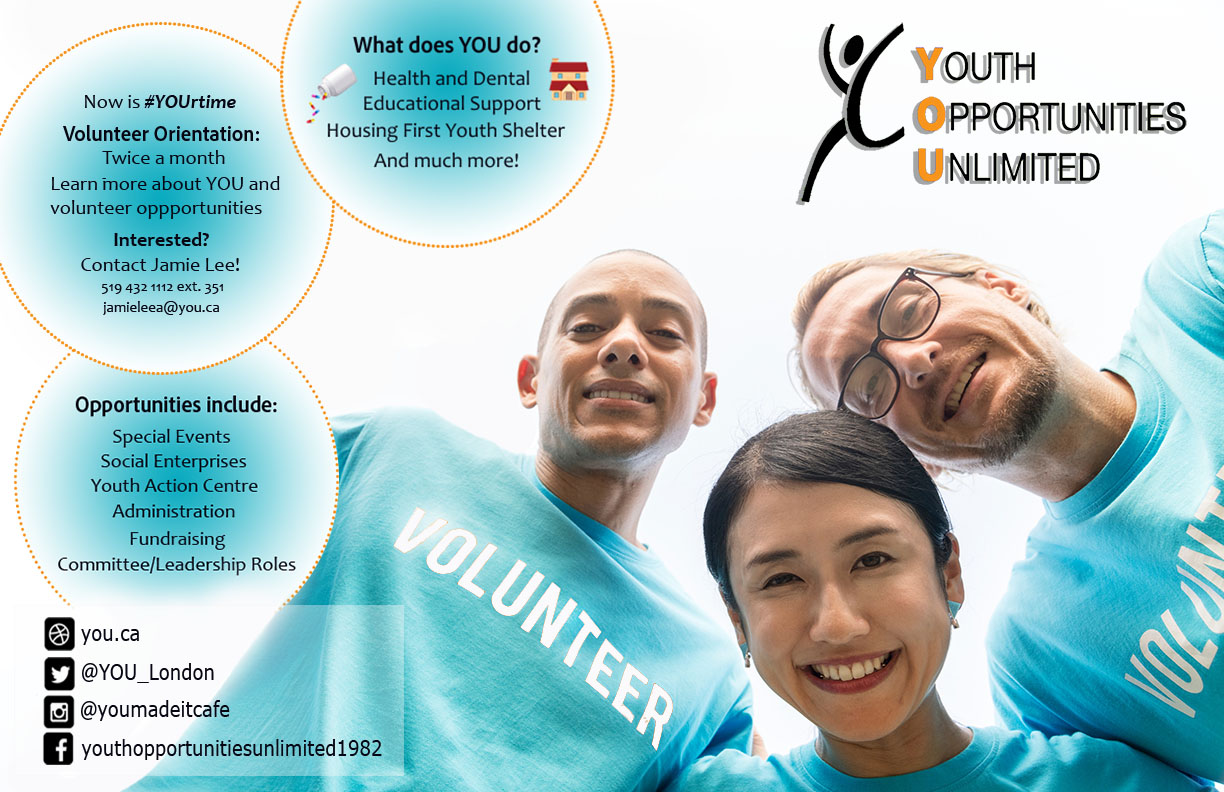 93/128
[Speaker Notes: hlee852_poster.jpg]
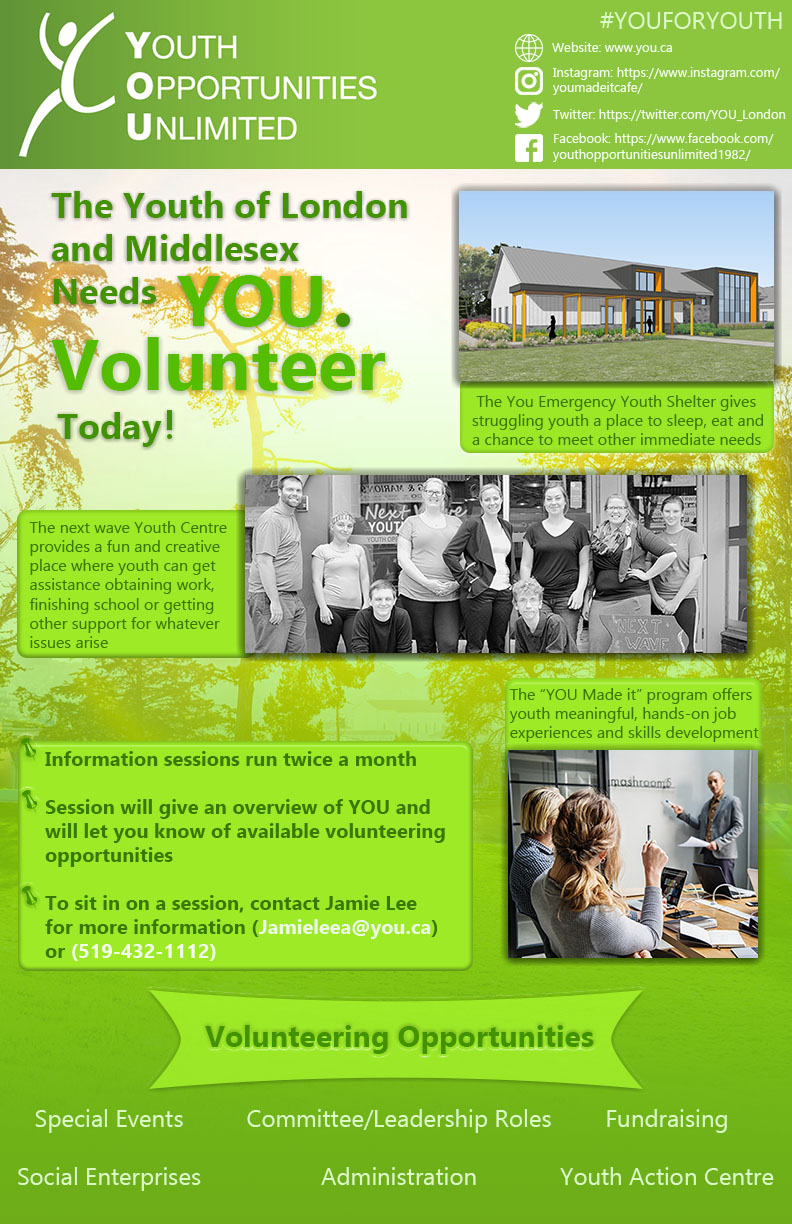 94/128
[Speaker Notes: hjun4_poster.jpg]
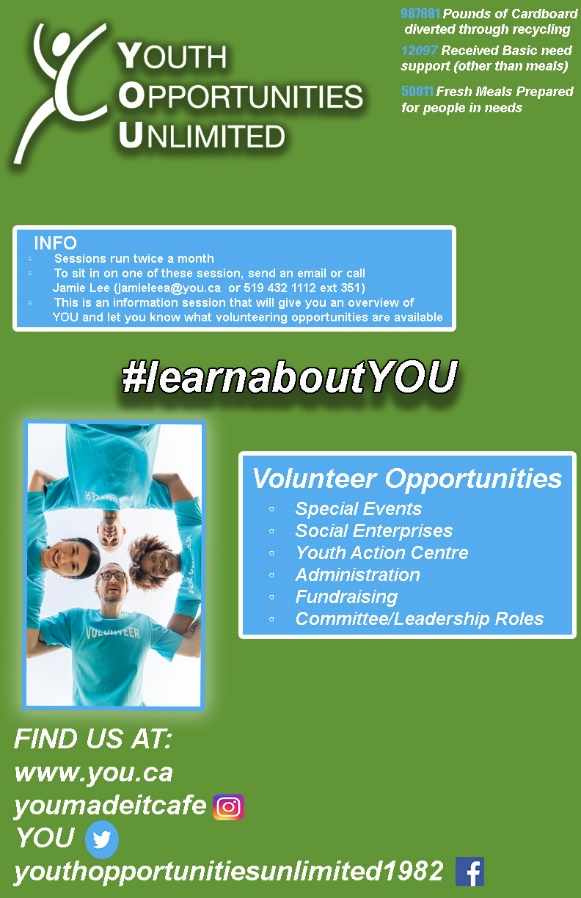 95/128
[Speaker Notes: hjoseph8_poster.jpg]
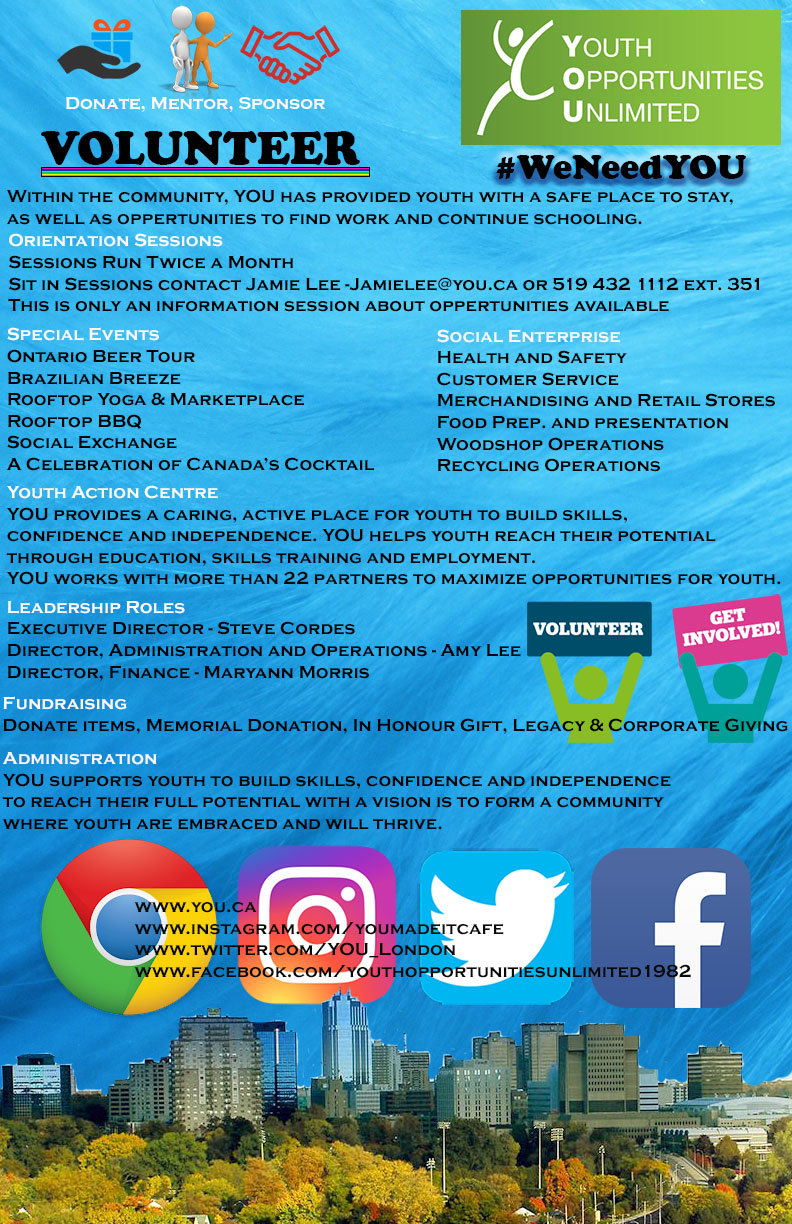 96/128
[Speaker Notes: gkotseli_poster.jpg]
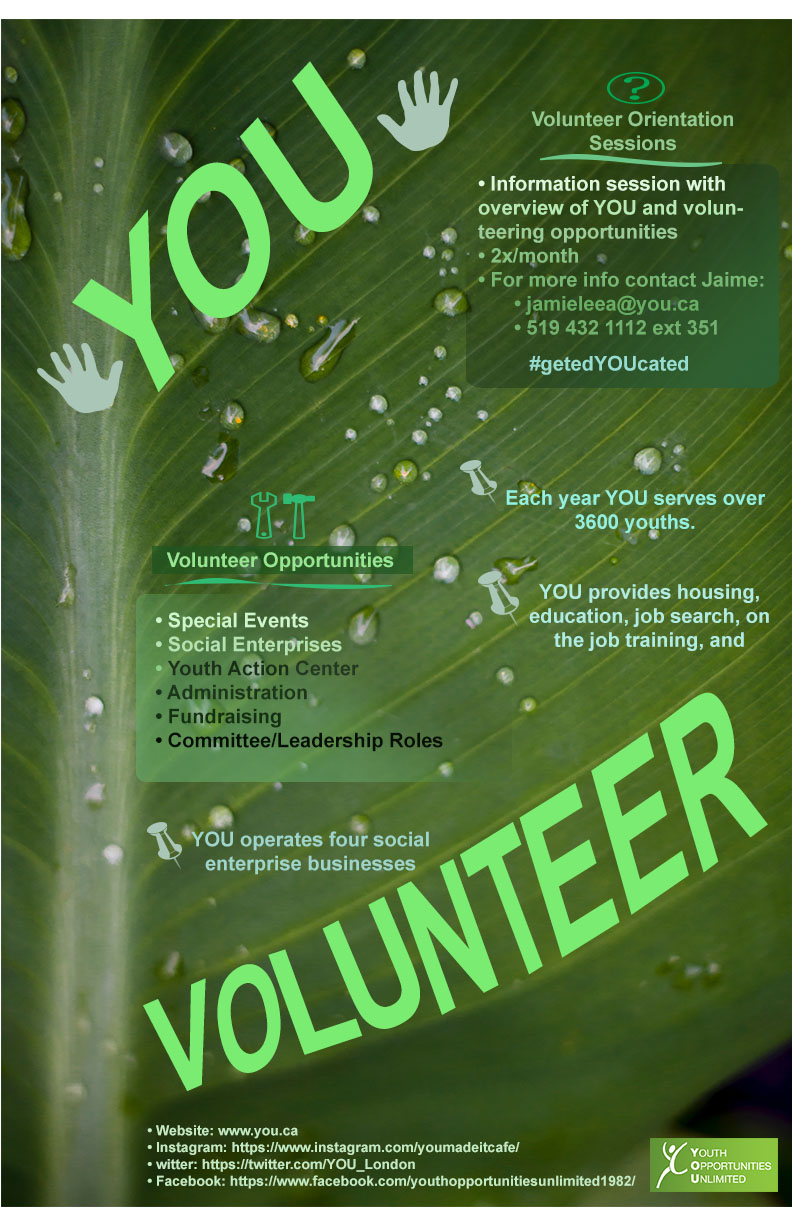 97/128
[Speaker Notes: gkeenley_poster.jpg]
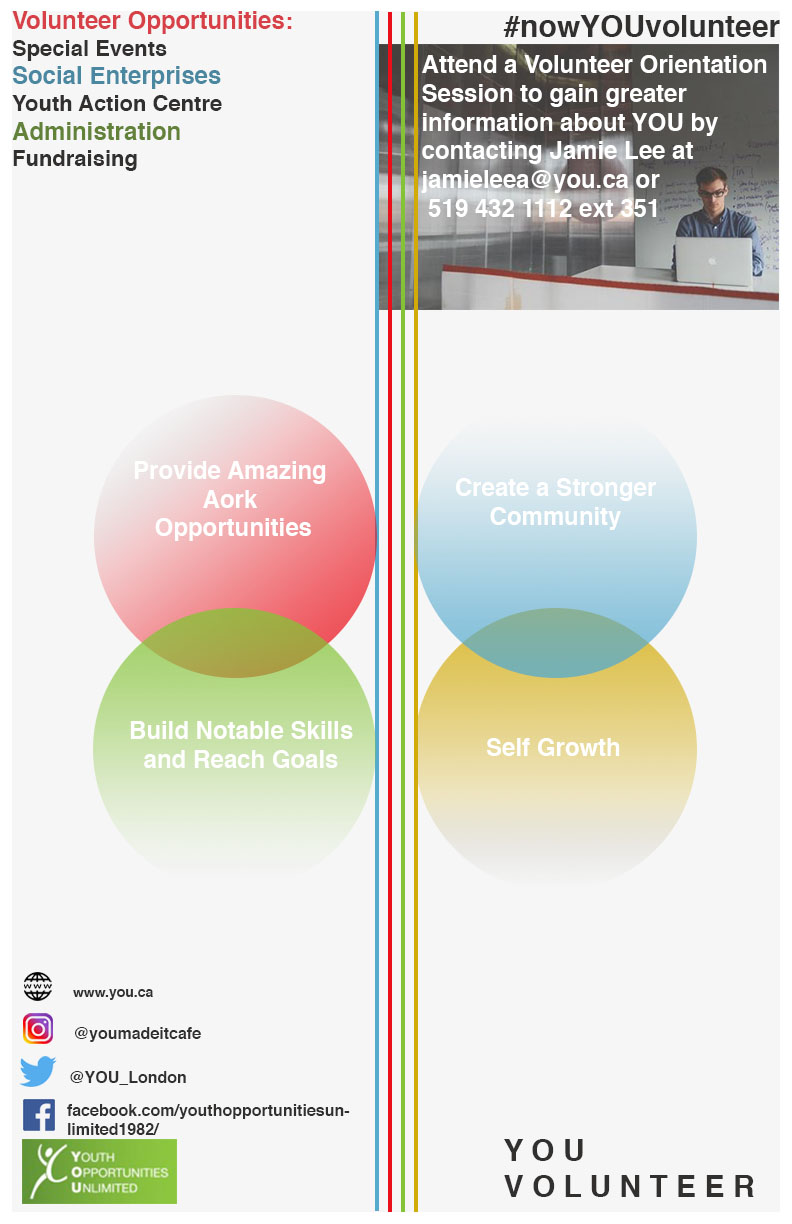 98/128
[Speaker Notes: fliston_poster.jpg]
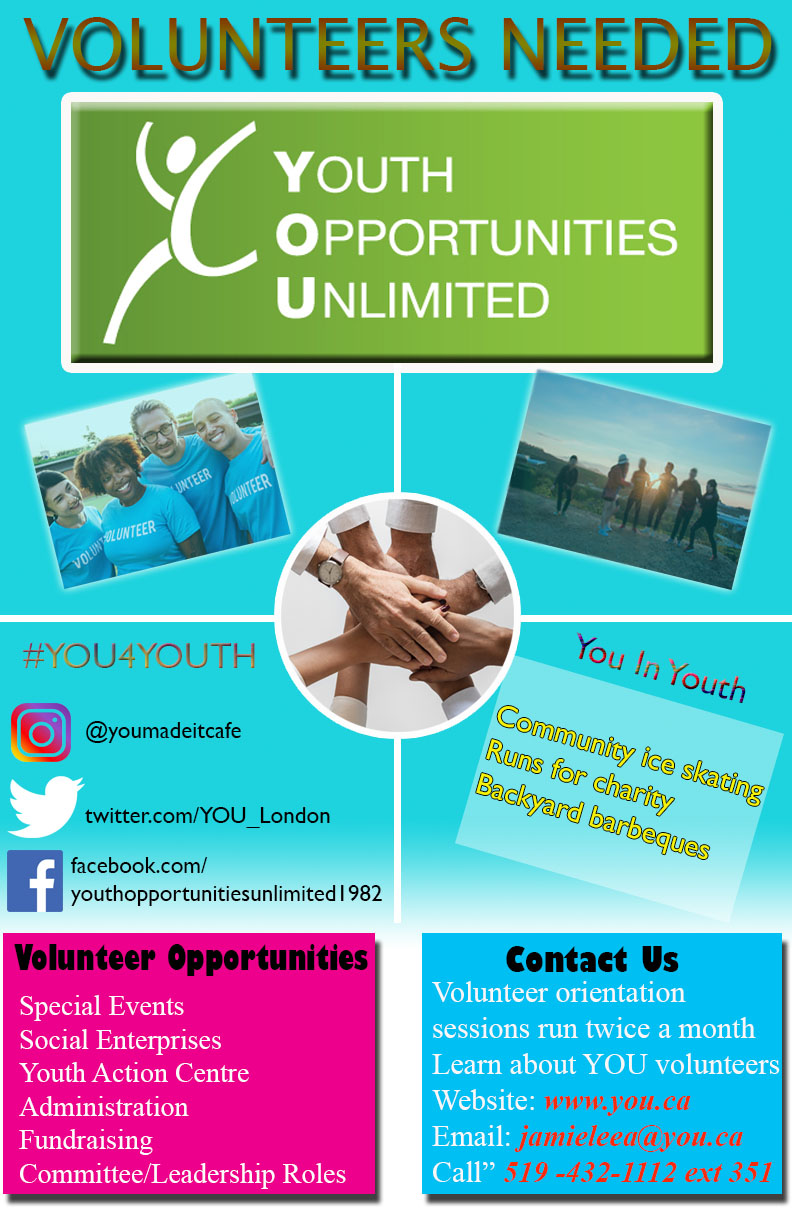 99/128
[Speaker Notes: emah4_poster.jpg]
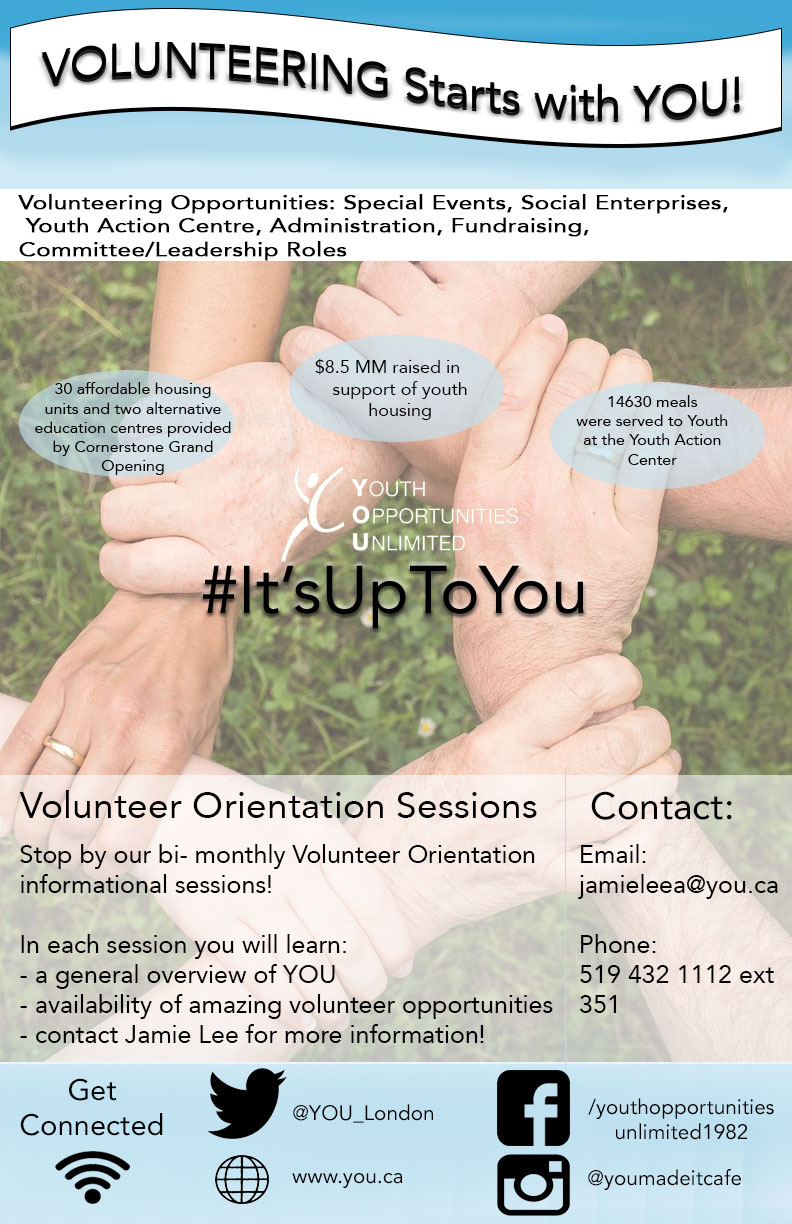 100/128
[Speaker Notes: elovisot_poster.jpg]
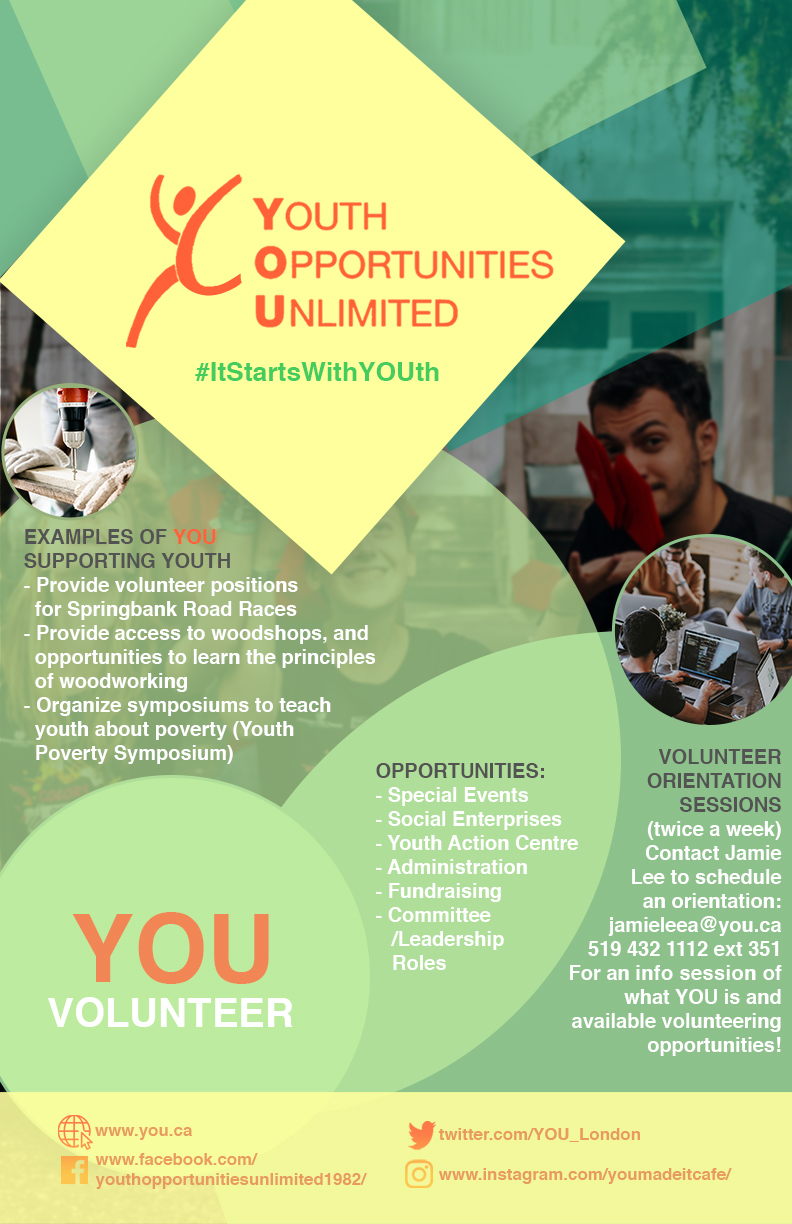 101/128
[Speaker Notes: elee495_poster.jpg]
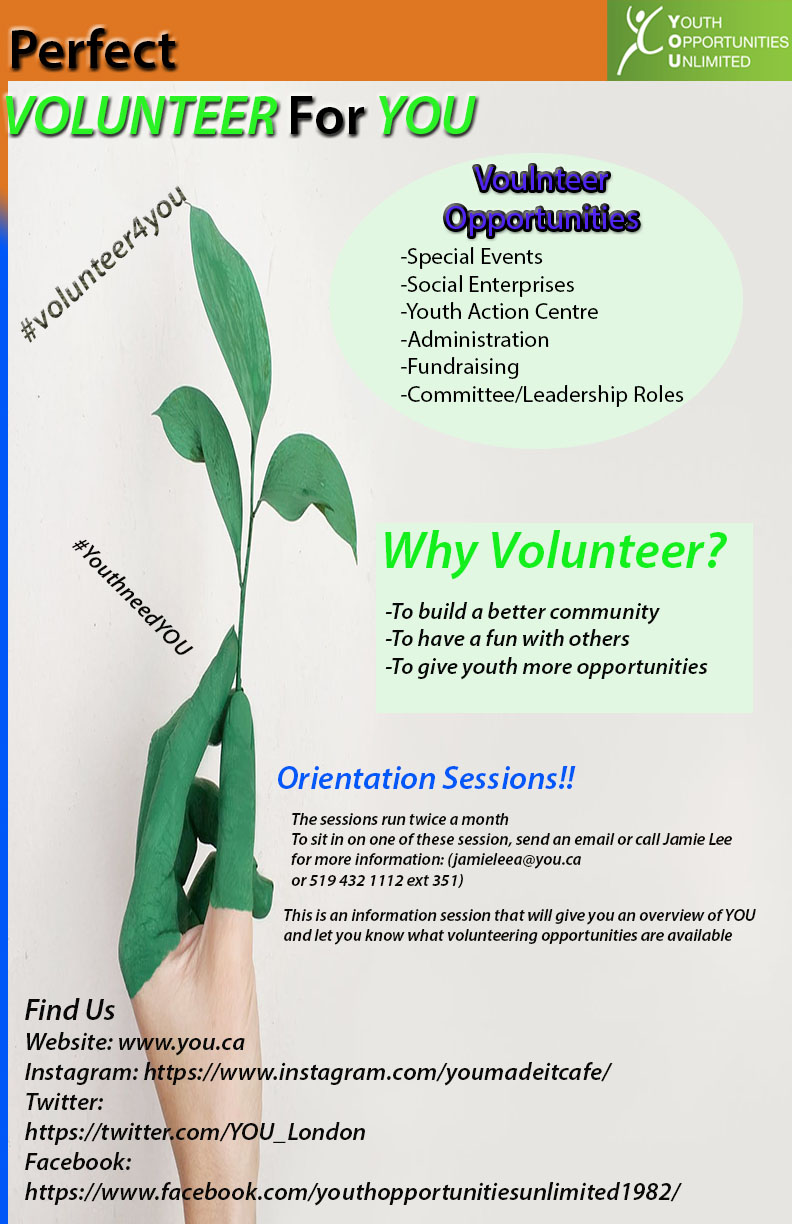 102/128
[Speaker Notes: ekwon24_poster.jpg]
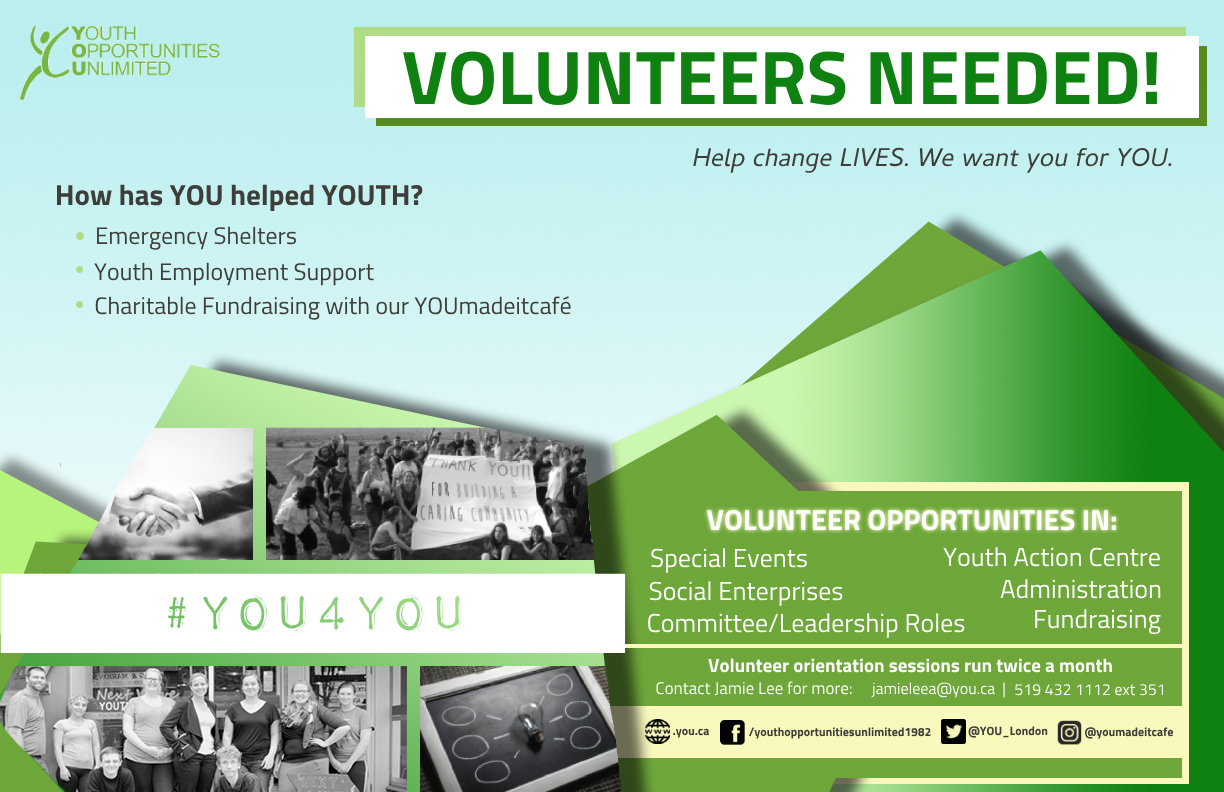 103/128
[Speaker Notes: eko28_poster.jpg]
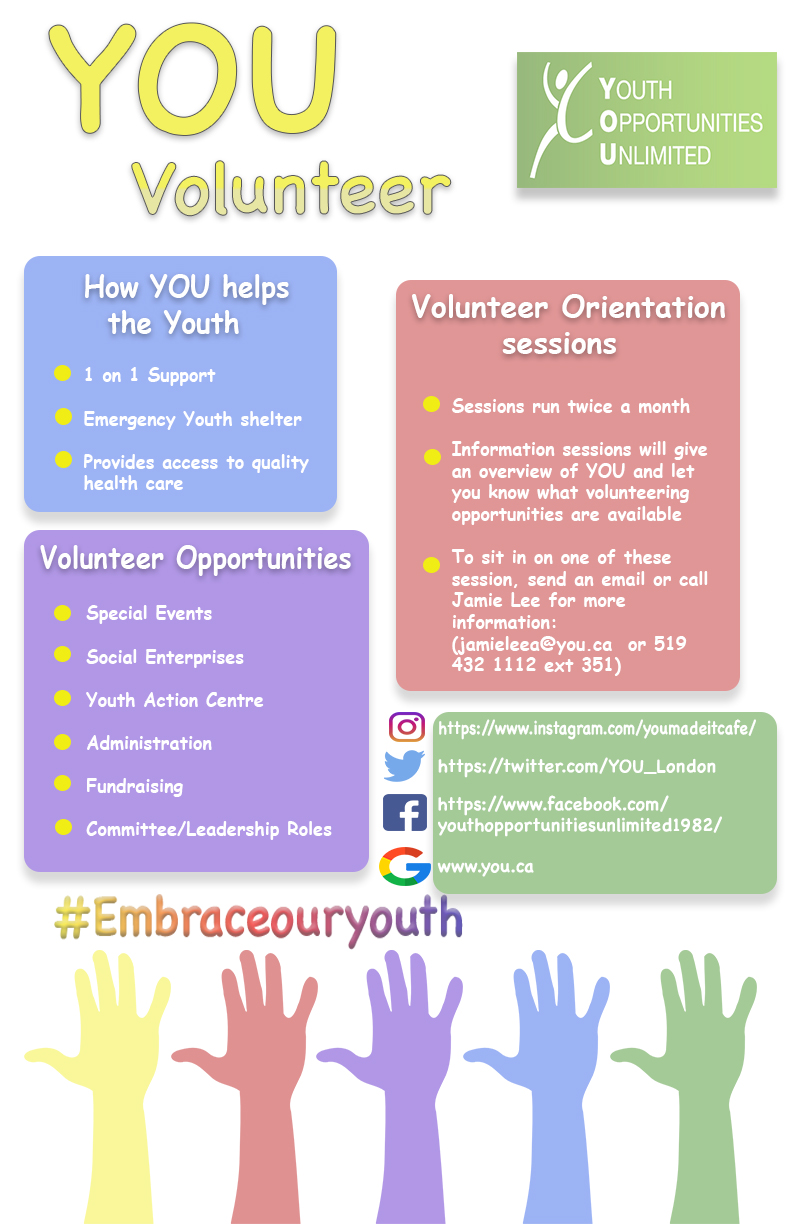 104/128
[Speaker Notes: ekatz9_poster.jpg]
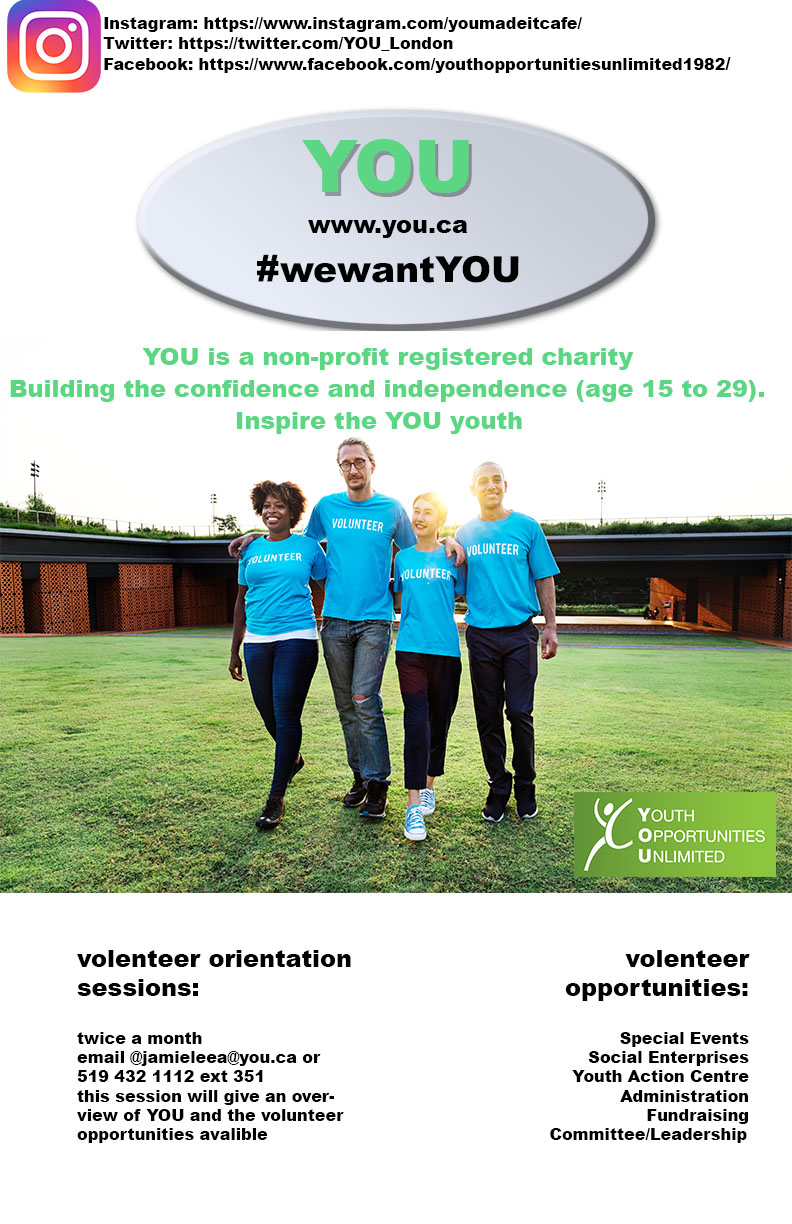 105/128
[Speaker Notes: dmacka9_poster.jpg]
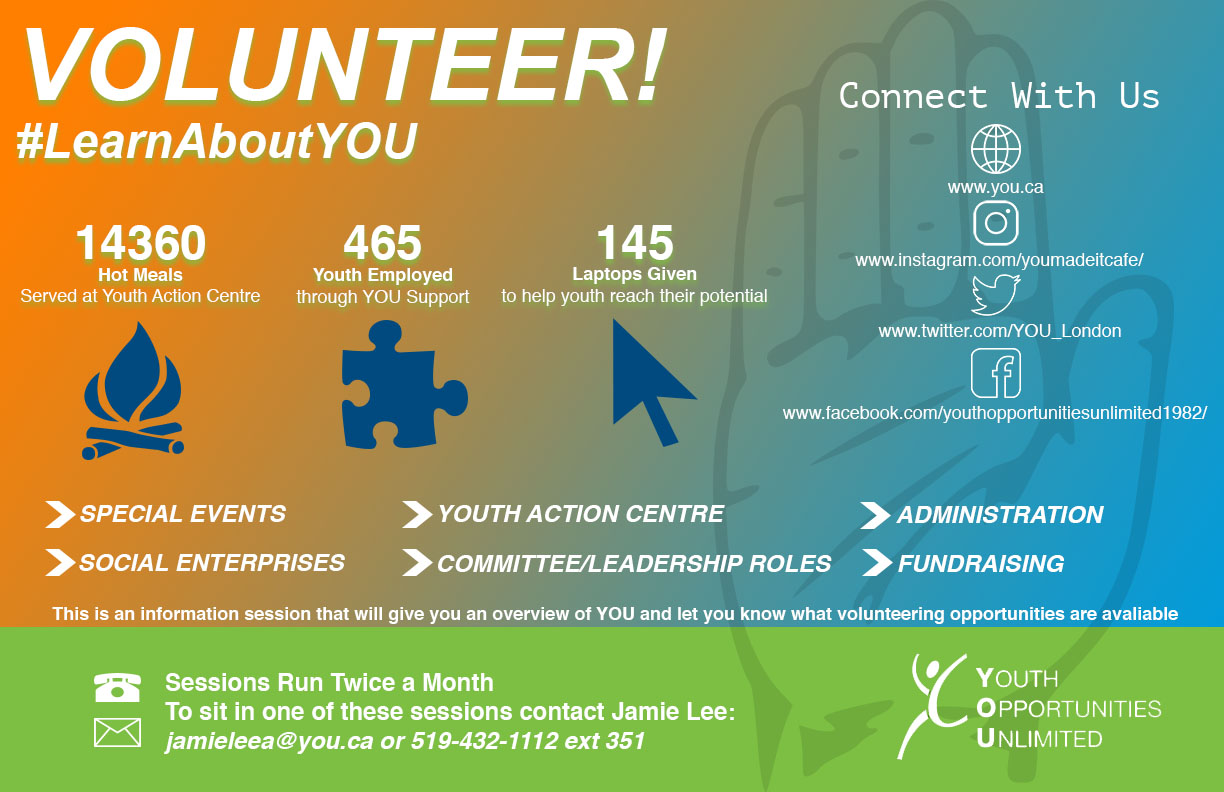 106/128
[Speaker Notes: dlee646_poster.jpg]
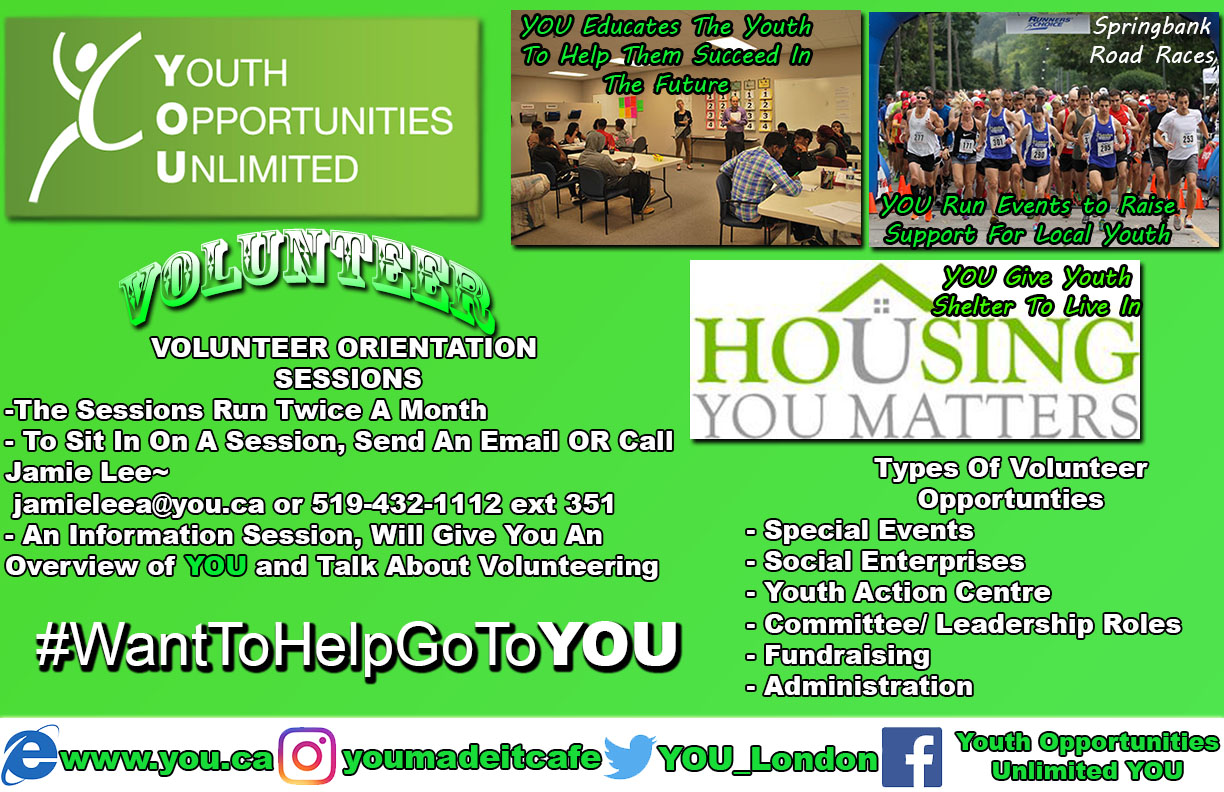 107/128
[Speaker Notes: dkassem3_poster.jpg]
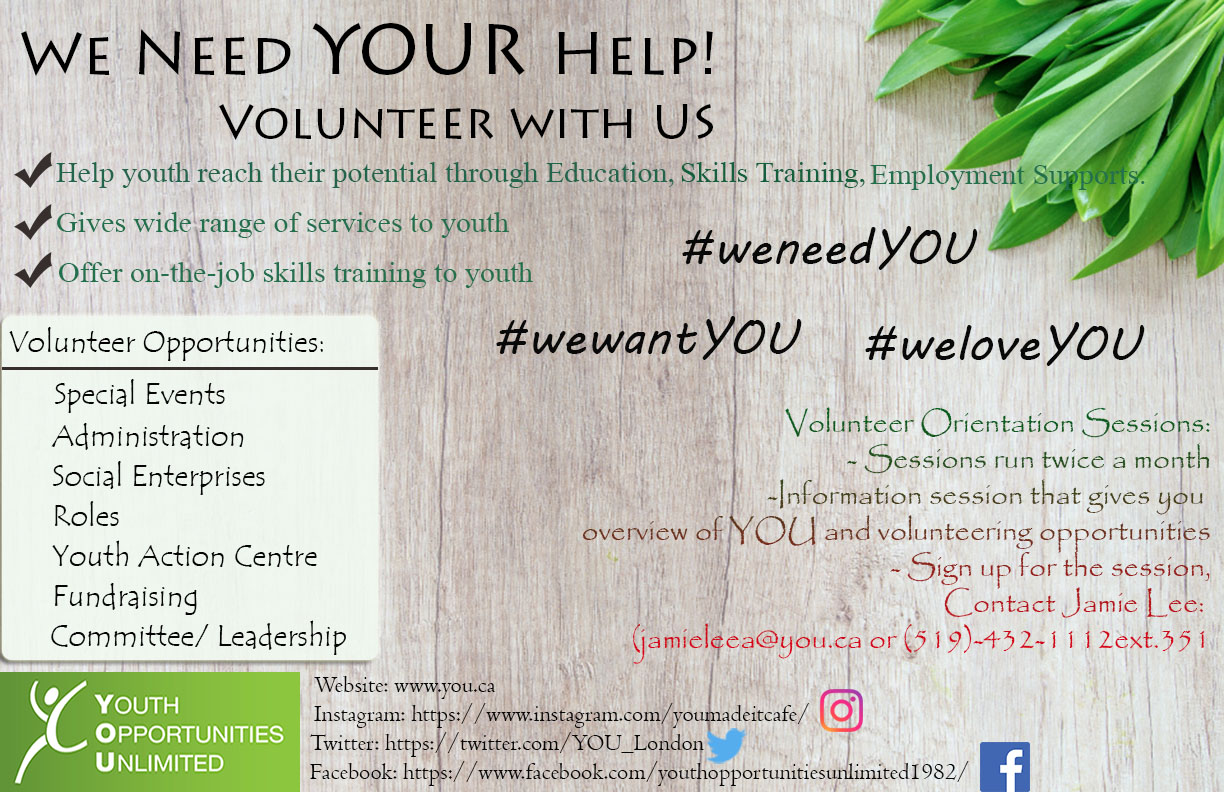 108/128
[Speaker Notes: djung54_poster.jpg]
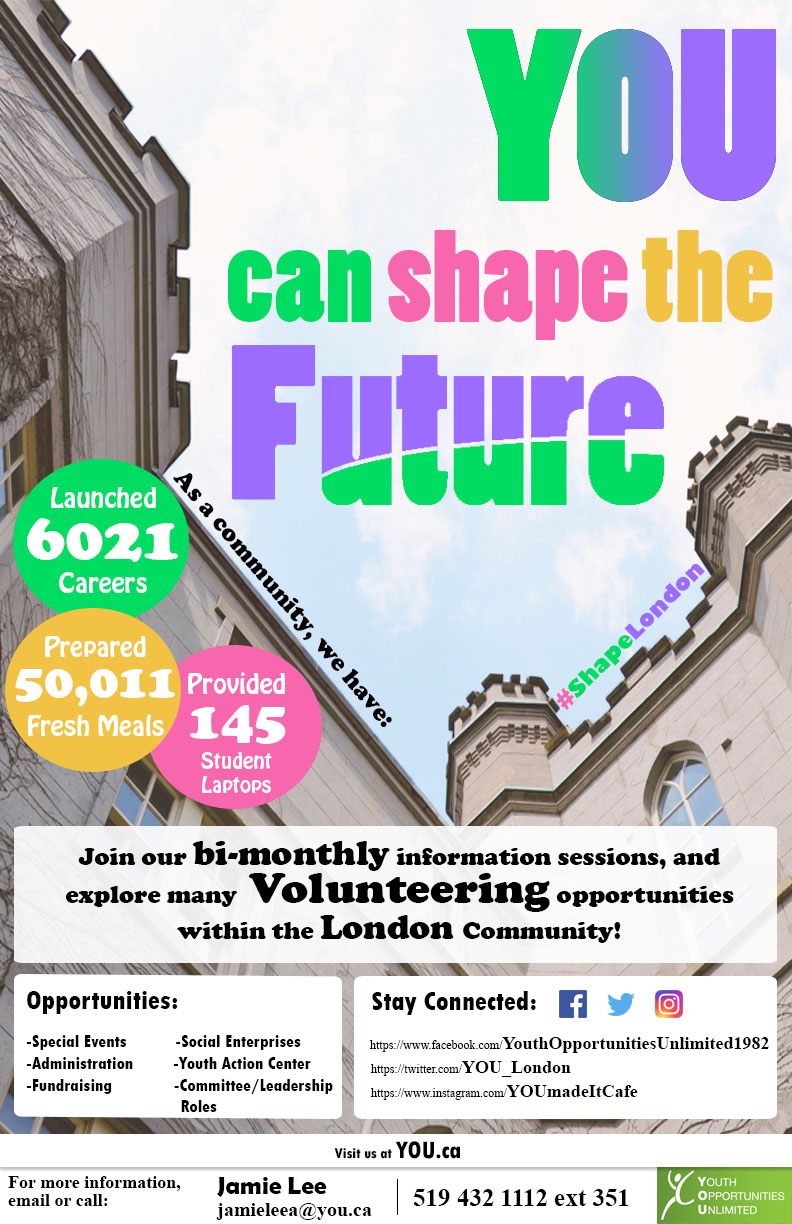 109/128
[Speaker Notes: djunaid_poster.jpg]
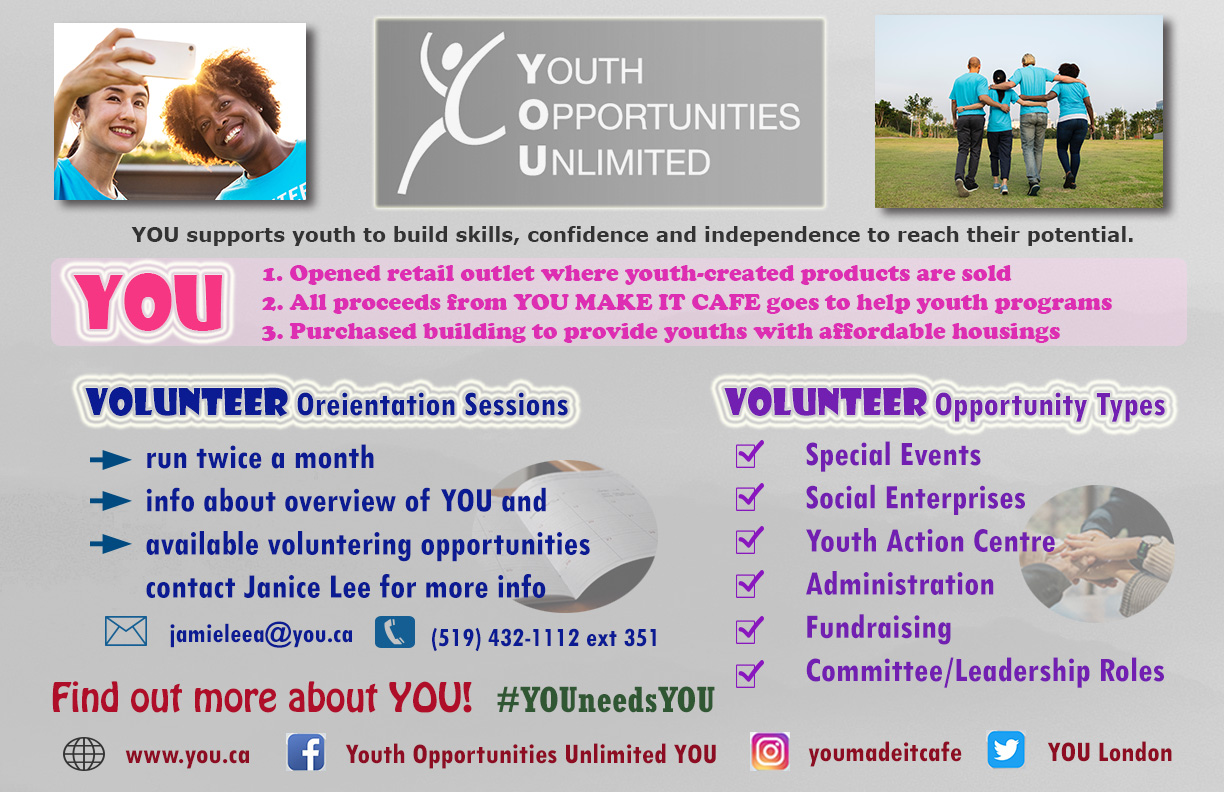 110/128
[Speaker Notes: clo249_poster.jpg]
111/128
[Speaker Notes: cliving6_poster.jpg]
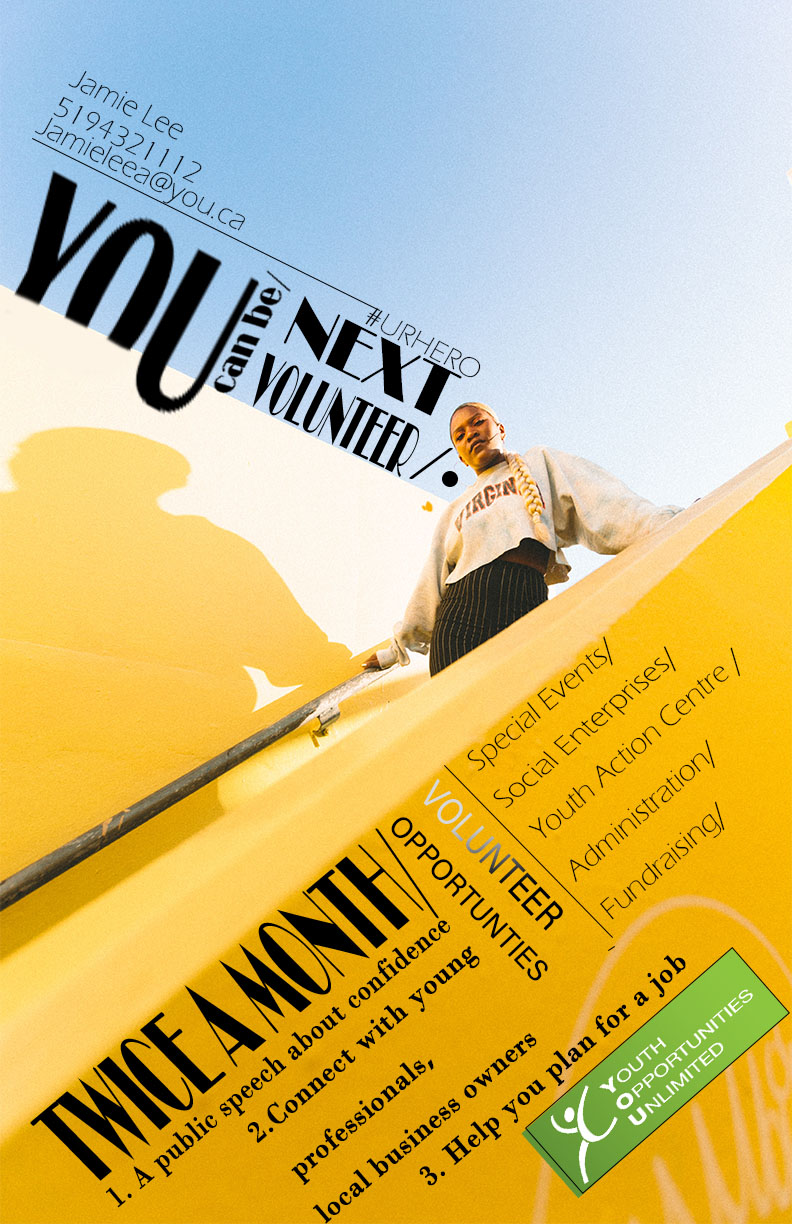 112/128
[Speaker Notes: cliu669_poster.jpg]
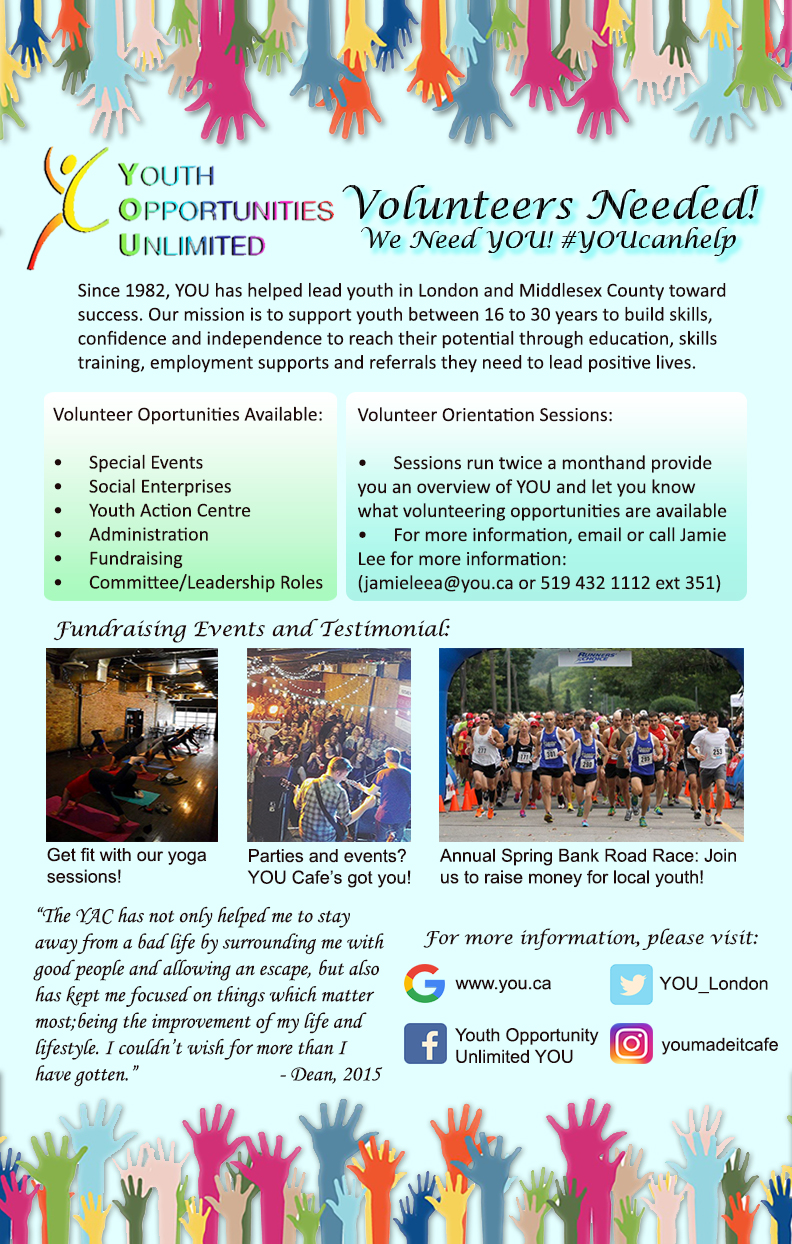 113/128
[Speaker Notes: clin329_poster.jpg]
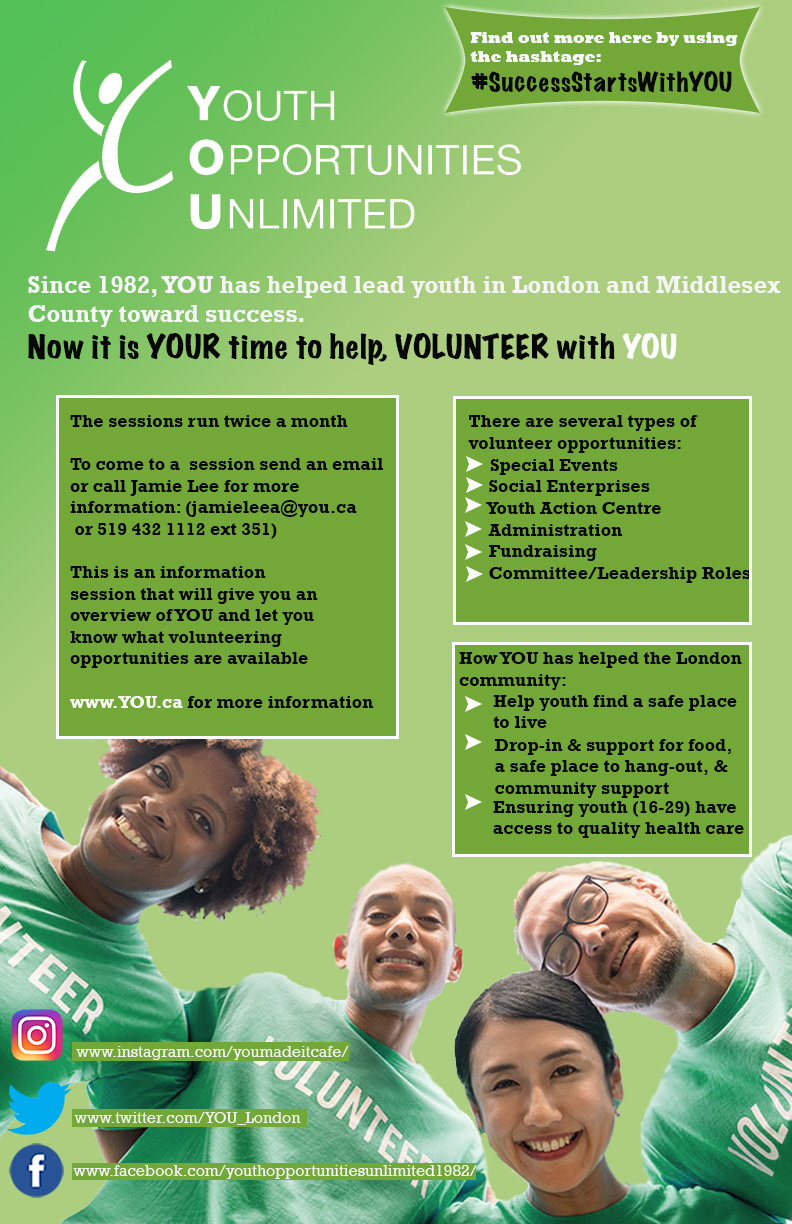 114/128
[Speaker Notes: claskow_poster.jpg]
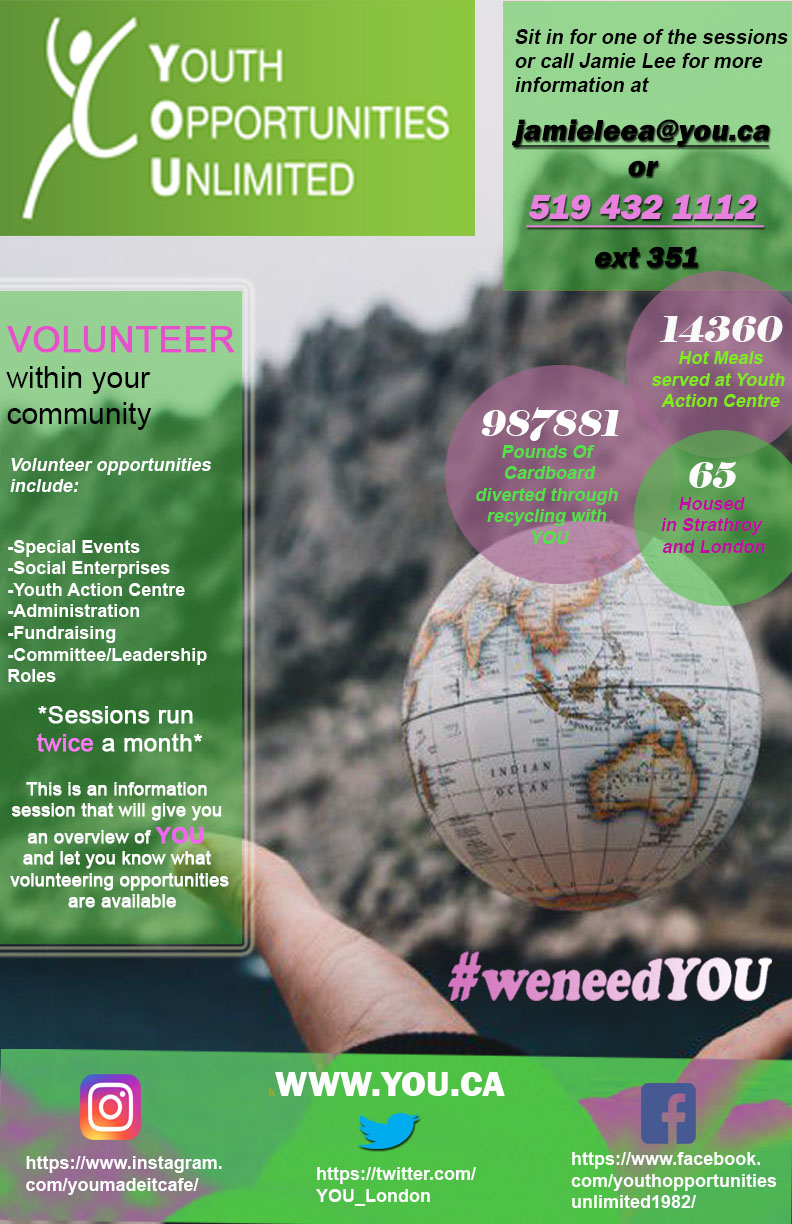 115/128
[Speaker Notes: ckaneko2_poster.jpg]
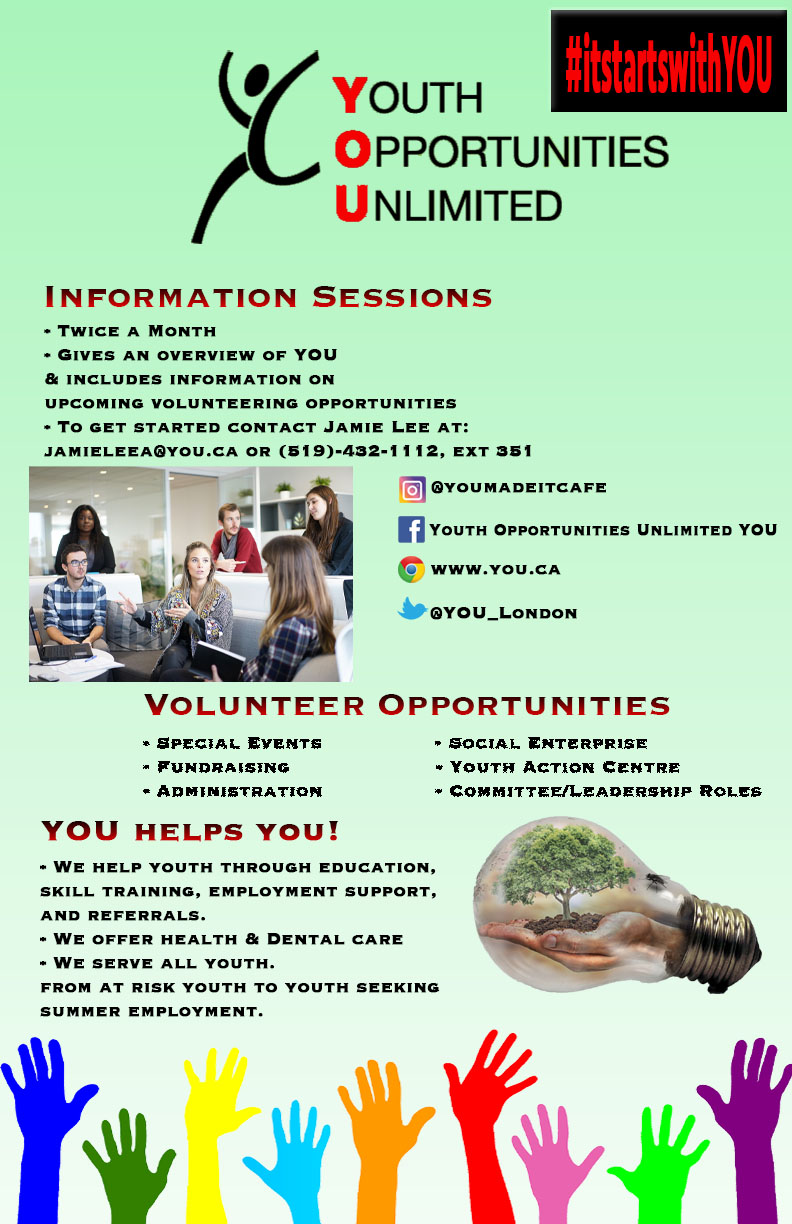 116/128
[Speaker Notes: bmanji2_poster.jpg]
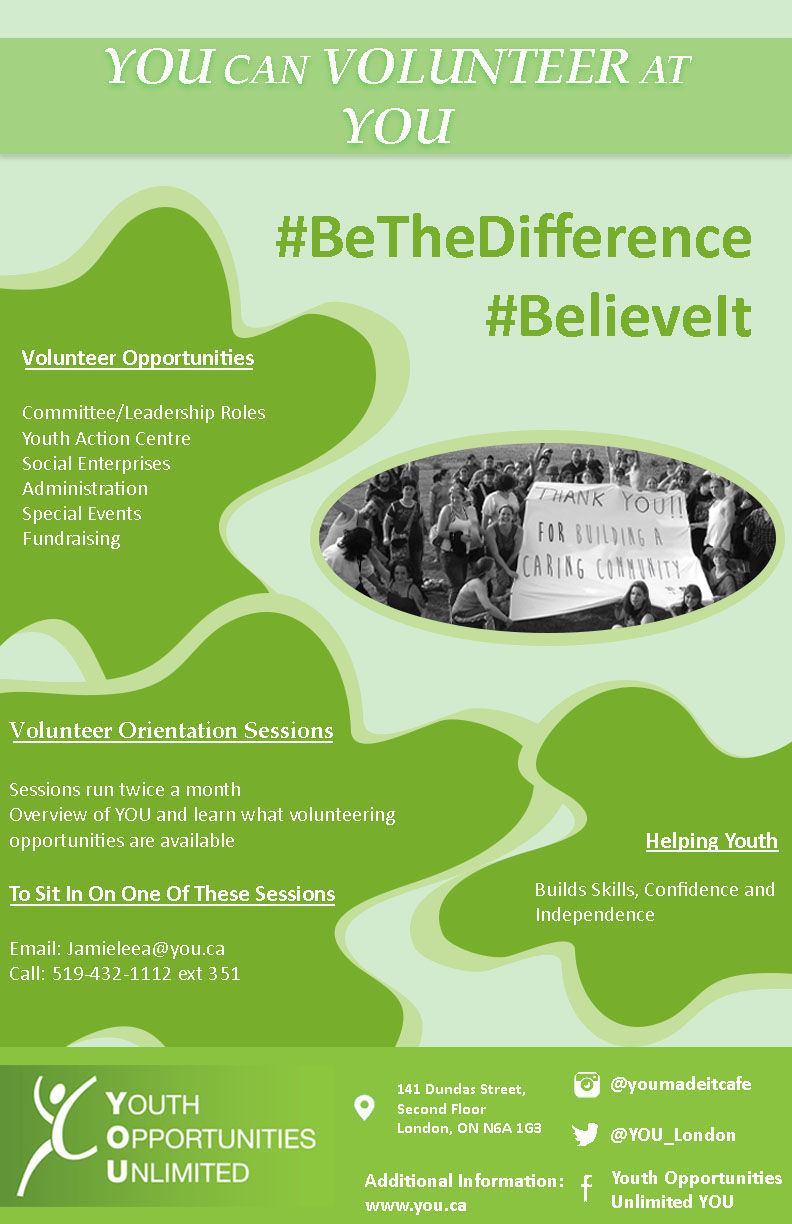 117/128
[Speaker Notes: bkim333_poster.jpg]
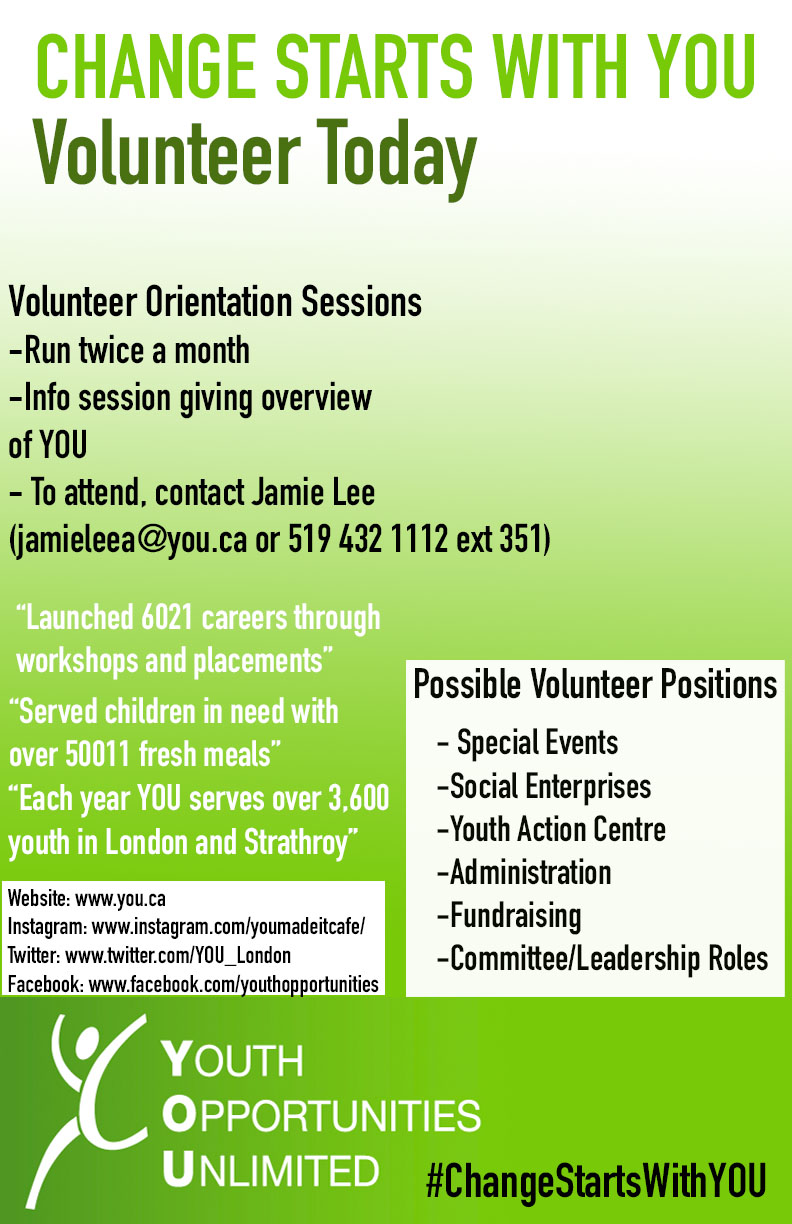 118/128
[Speaker Notes: bkerr27_poster.jpg]
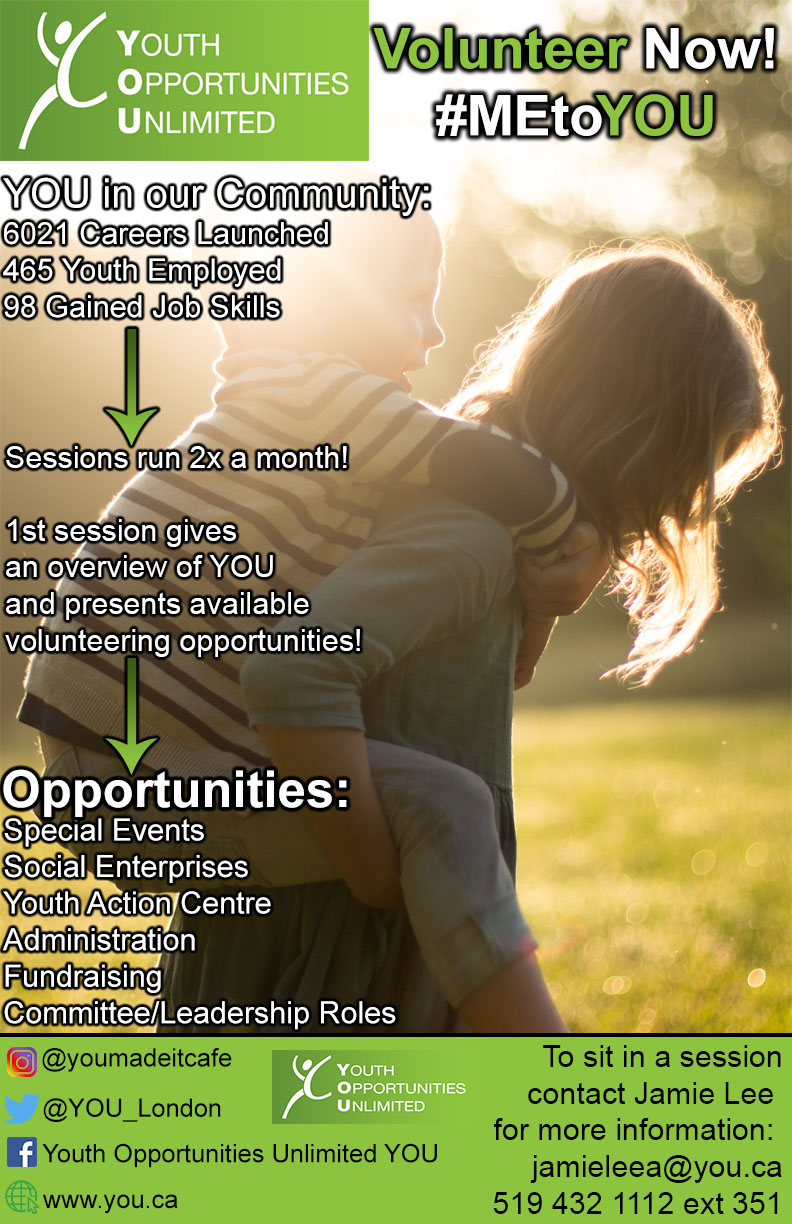 119/128
[Speaker Notes: bkatzma_poster.jpg]
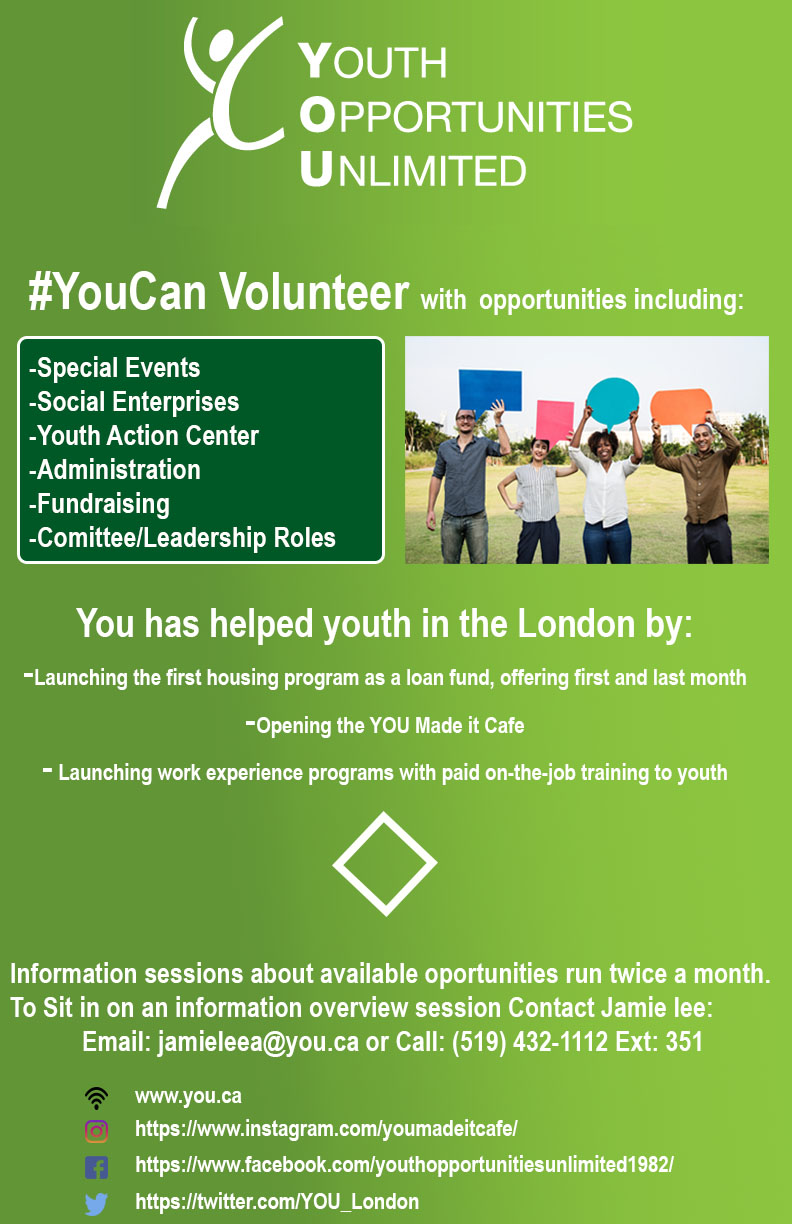 120/128
[Speaker Notes: amartel8_poster.jpg]
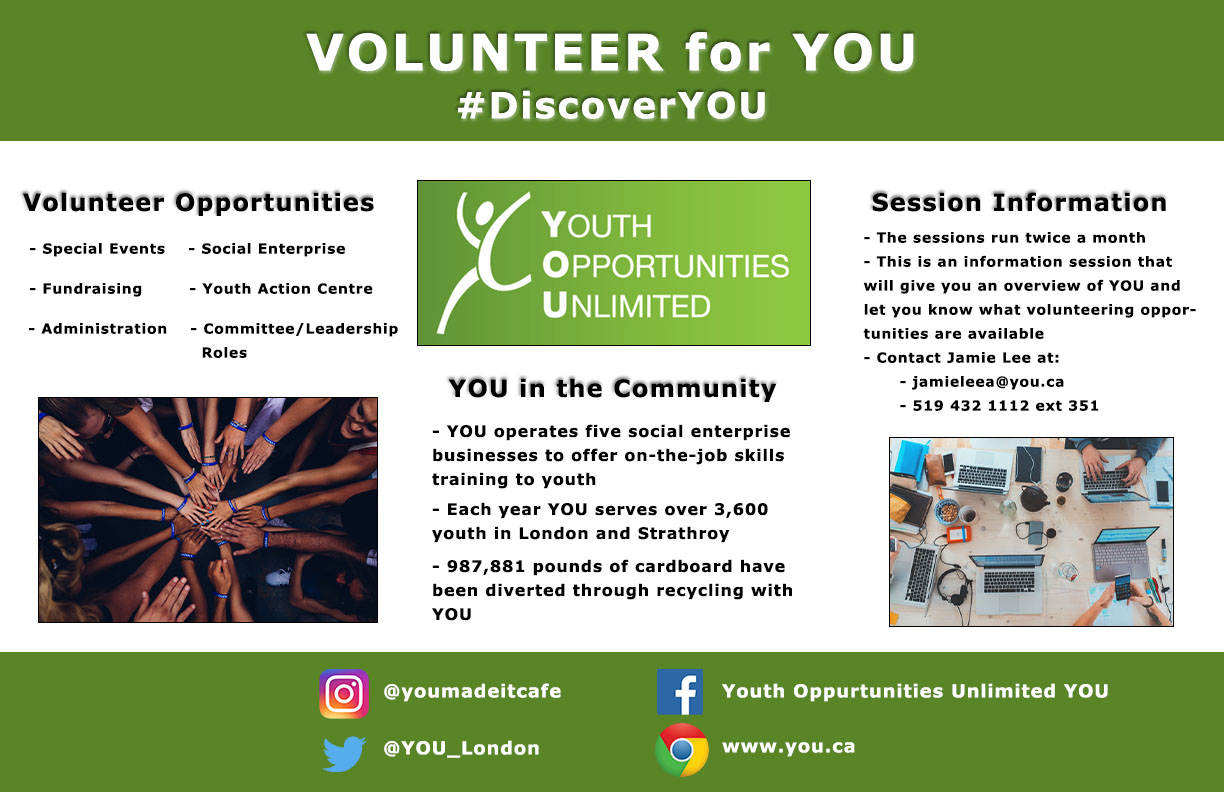 121/128
[Speaker Notes: amamanim_poster.jpg]
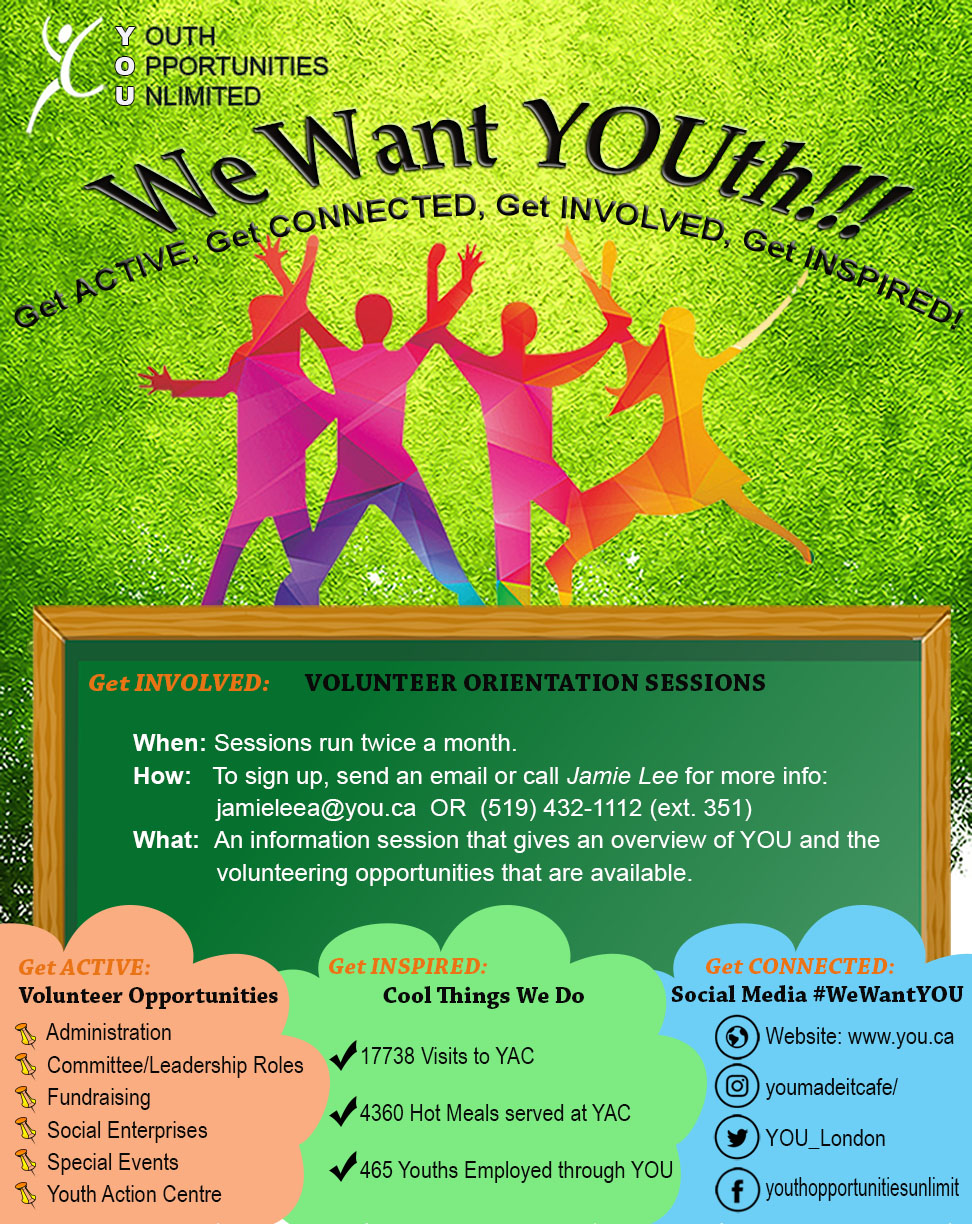 122/128
[Speaker Notes: alin83_poster.jpg]
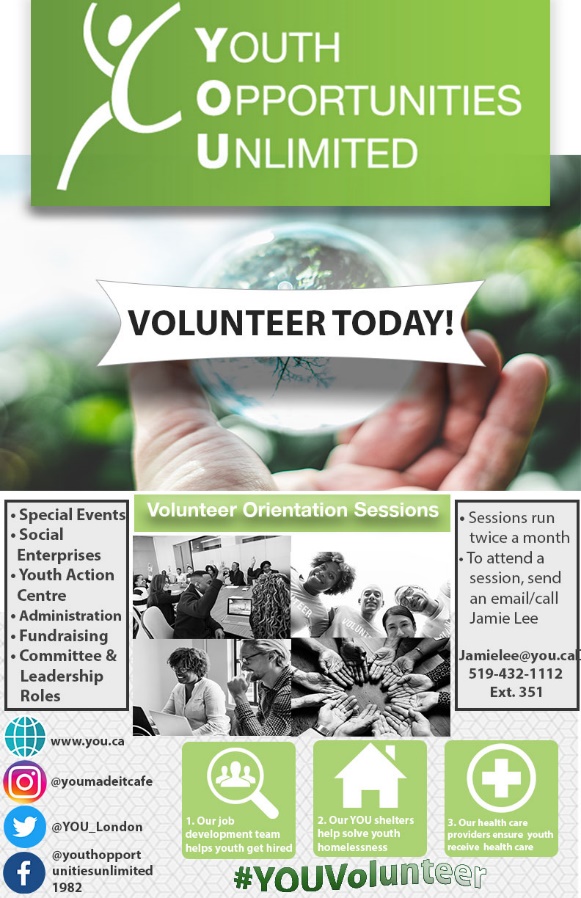 123/128
[Speaker Notes: alee692_poster.jpg]
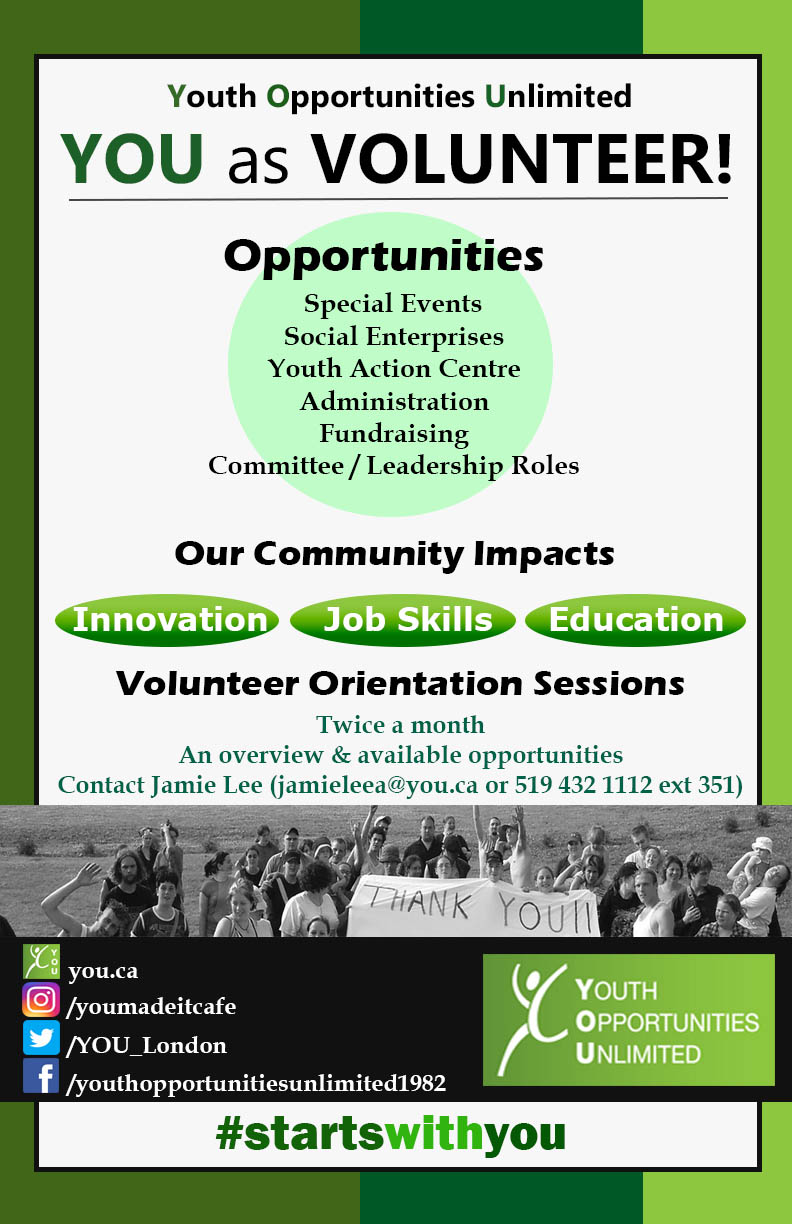 124/128
[Speaker Notes: alee667_poster.jpg]
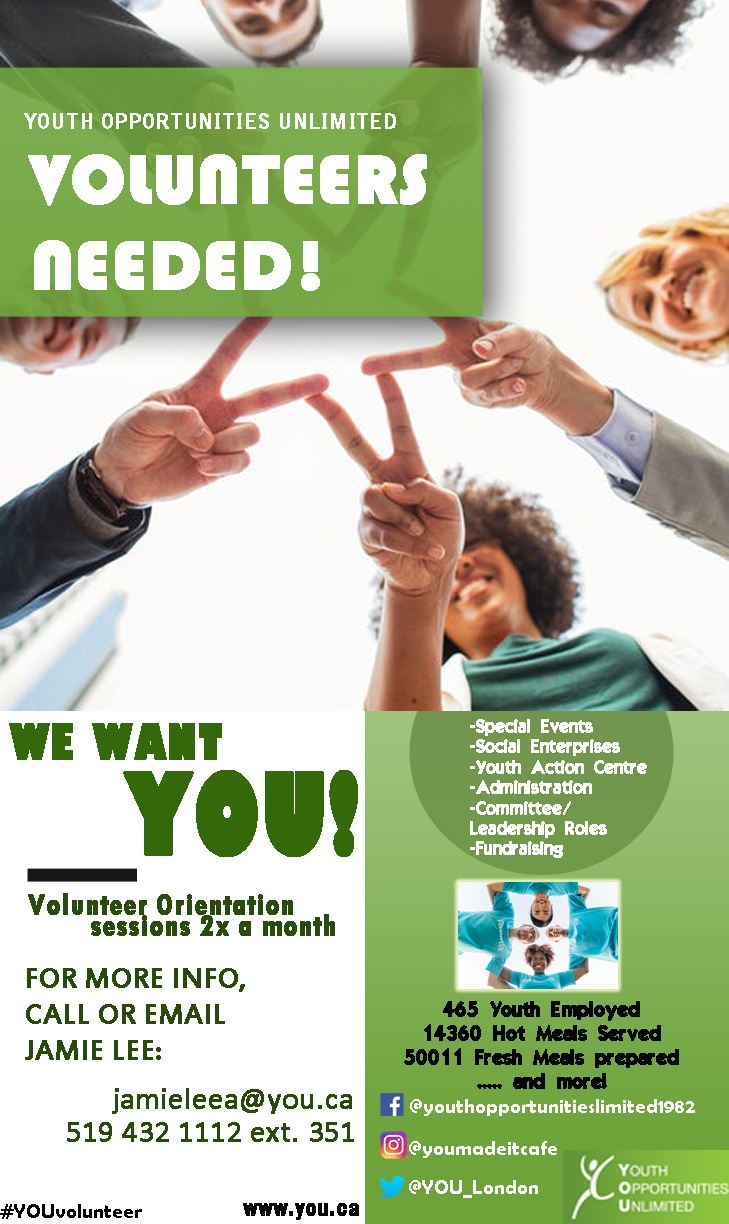 125/128
[Speaker Notes: alau267_poster.jpg]
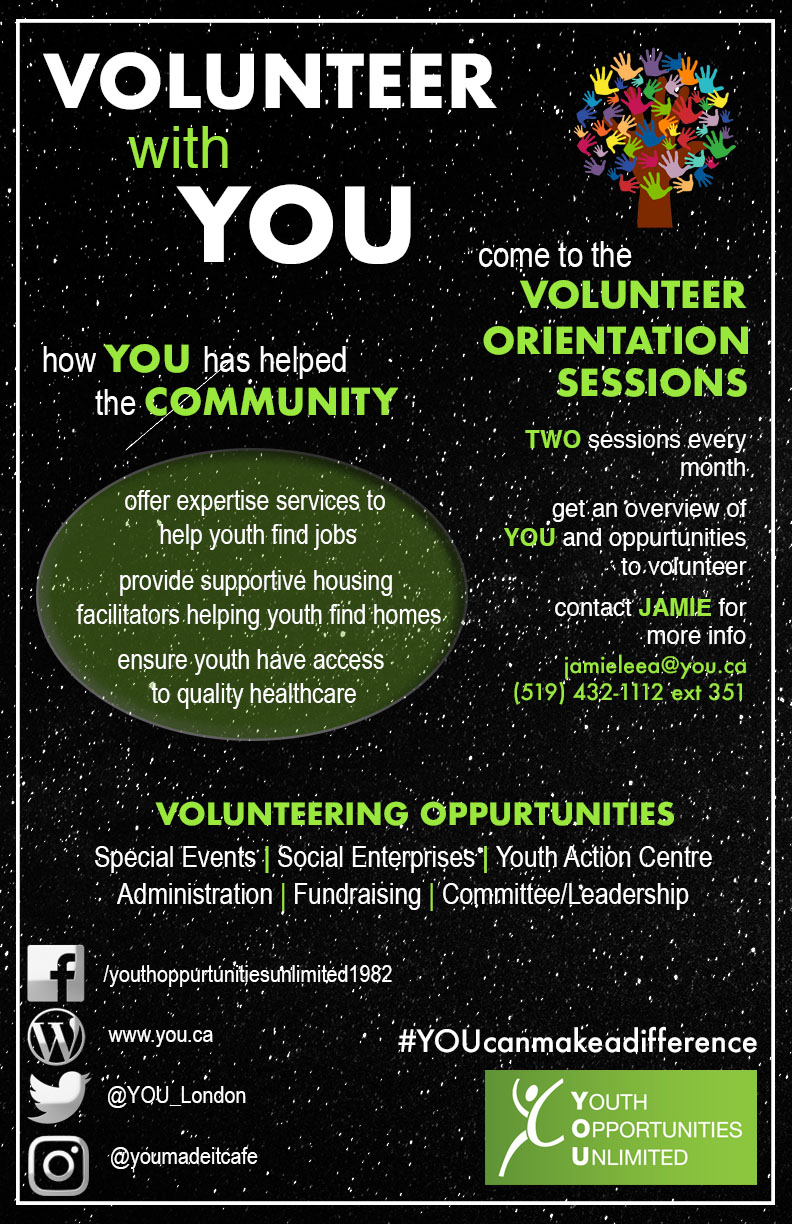 126/128
[Speaker Notes: akuma9_poster.jpg]
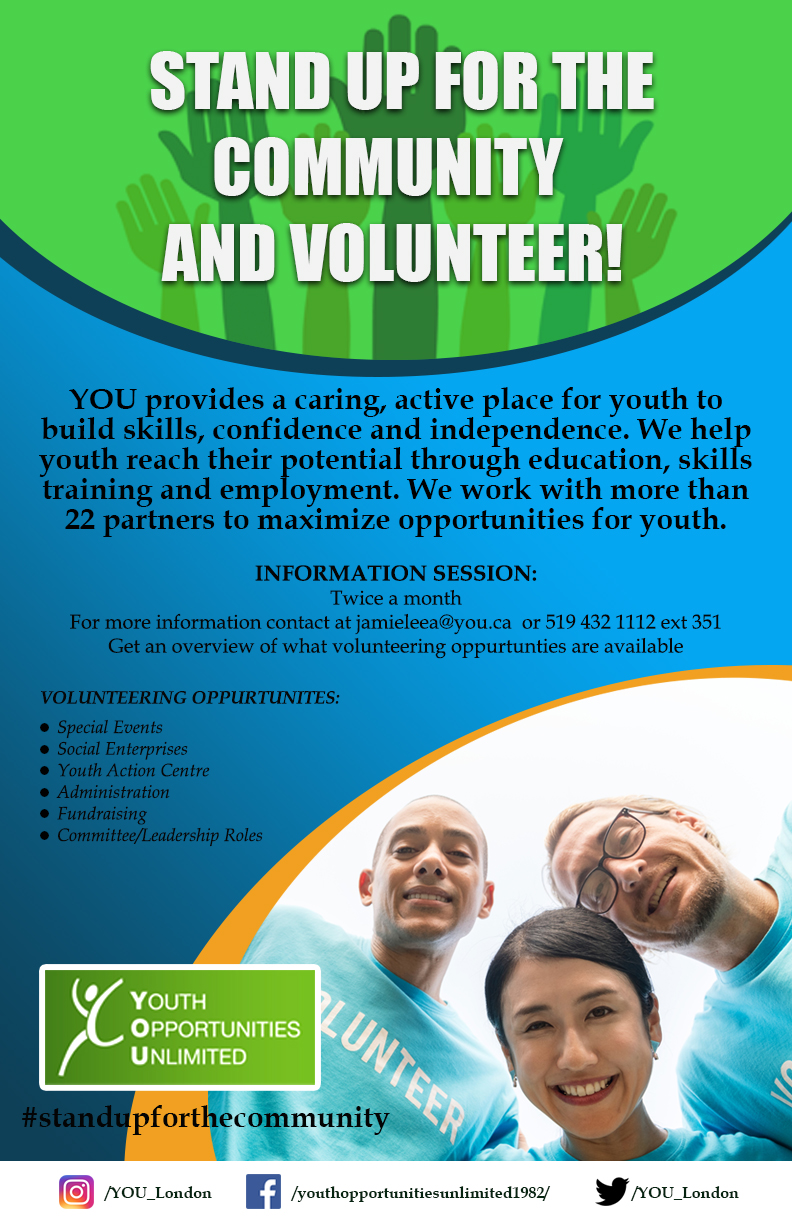 127/128
[Speaker Notes: akhan827_poster.jpg]
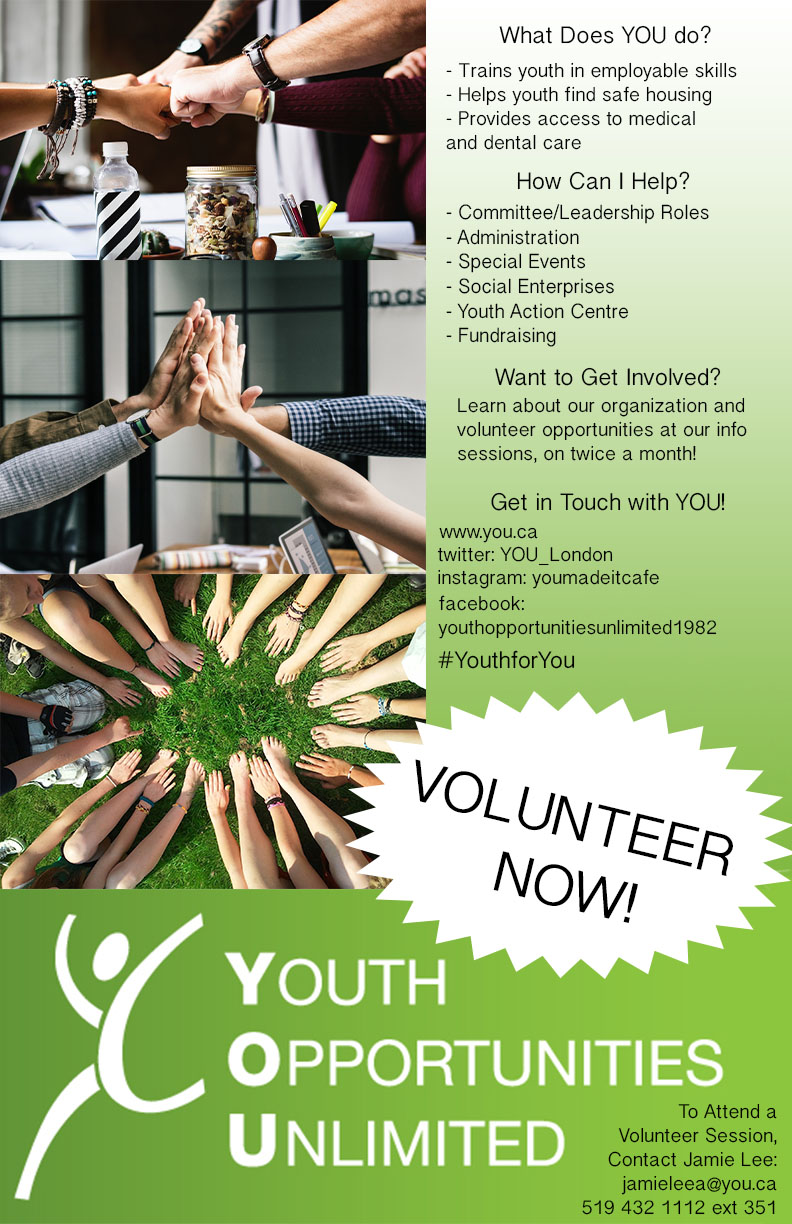 128/128
[Speaker Notes: akalla_poster.jpg]